Petite et Mignonne
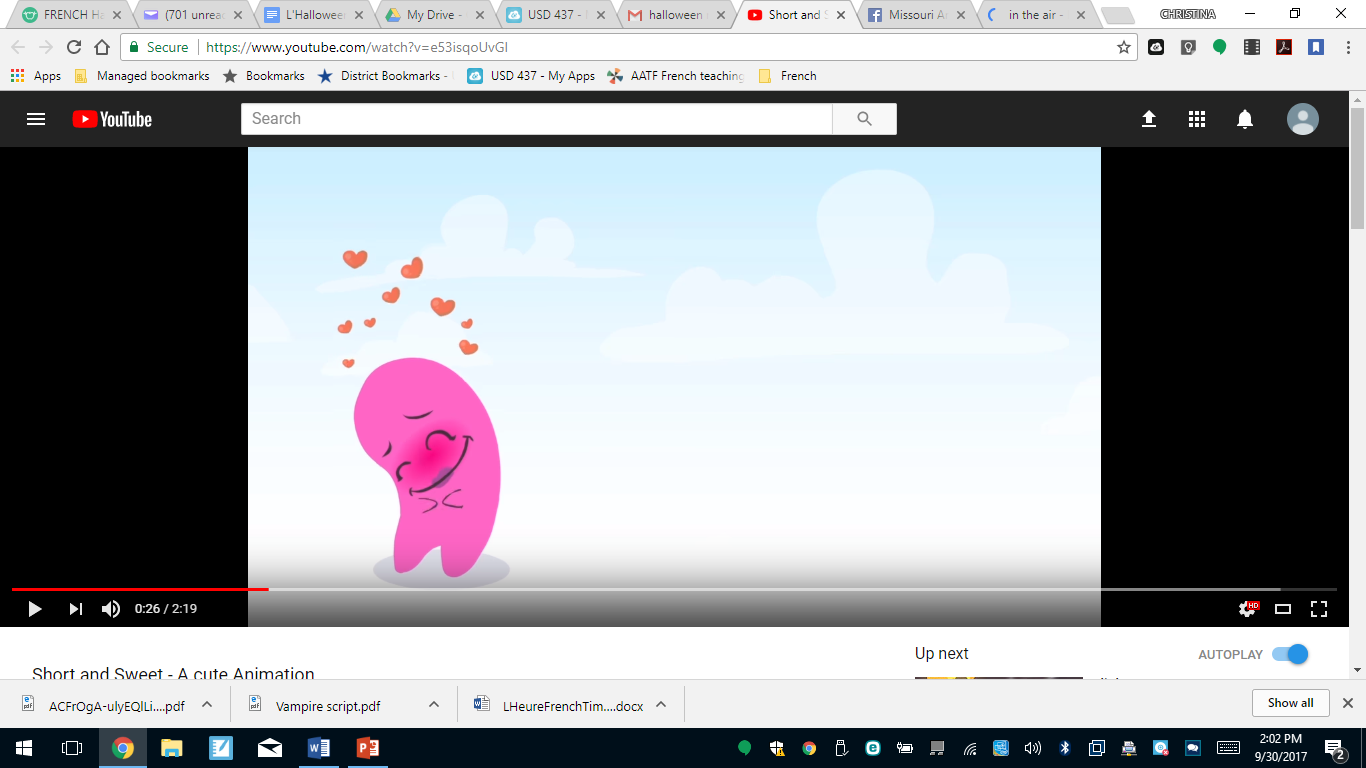 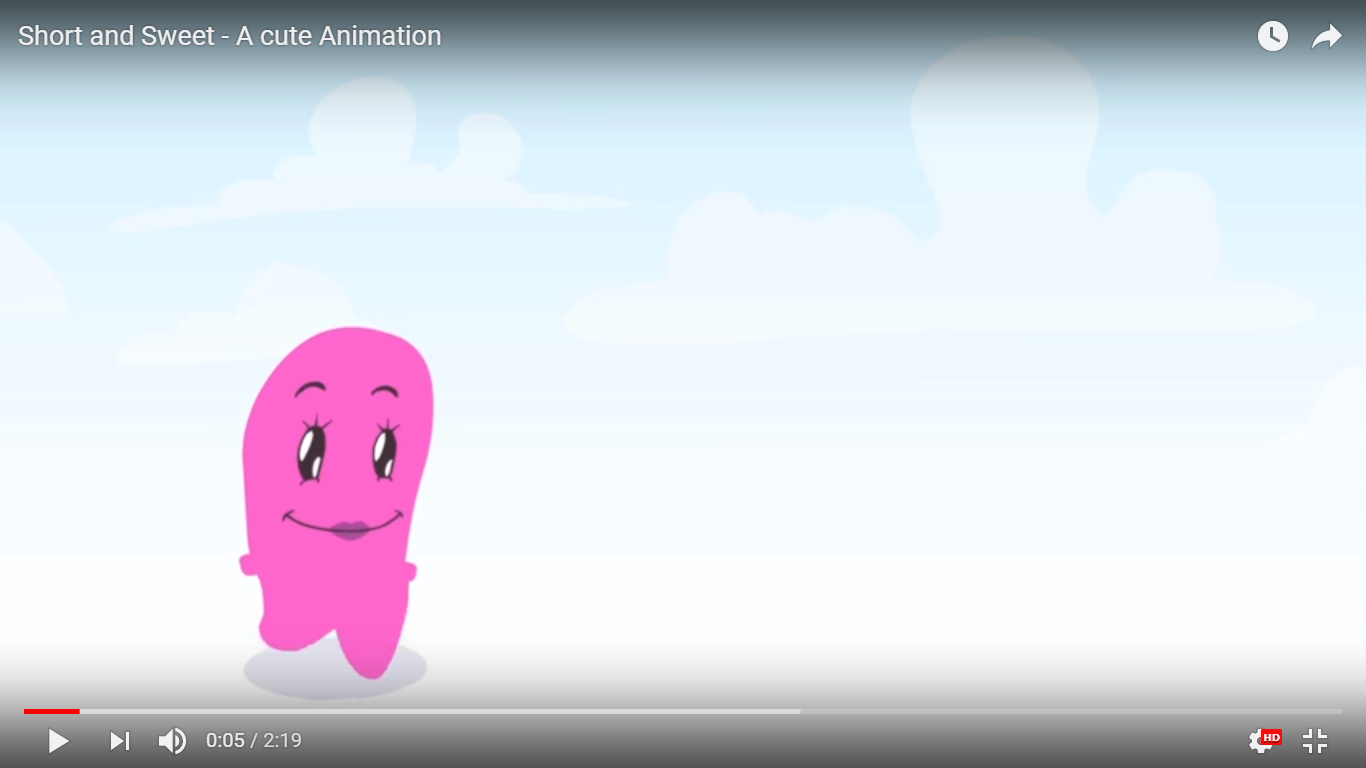 Il y a une femme.  Elle est contente, mais elle a un problème; elle n’a pas d’amis.  Elle veut avoir un copain.
Un jour, elle fait une promenade quand elle voit un homme.  Il est très beau et hyper-cool, mais il fume.  Les cigarettes sont dégoûtants.
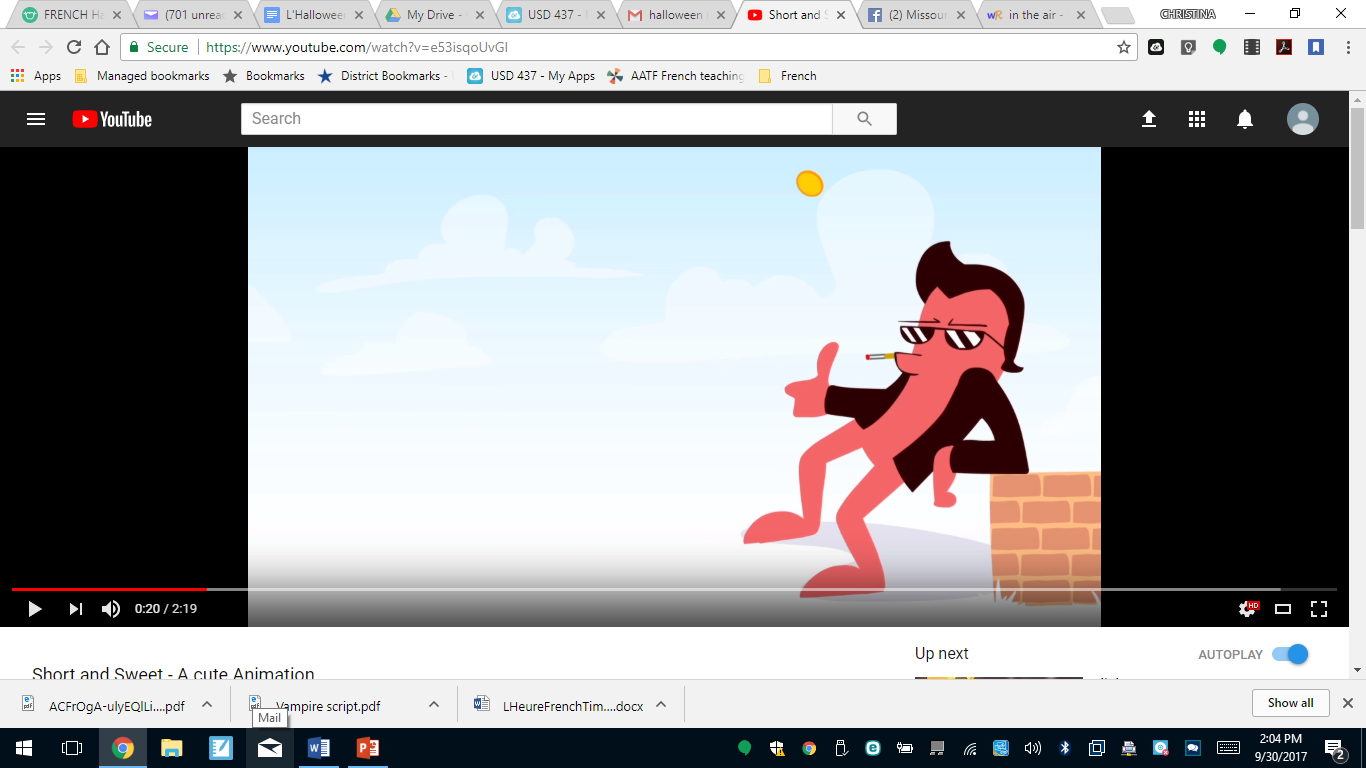 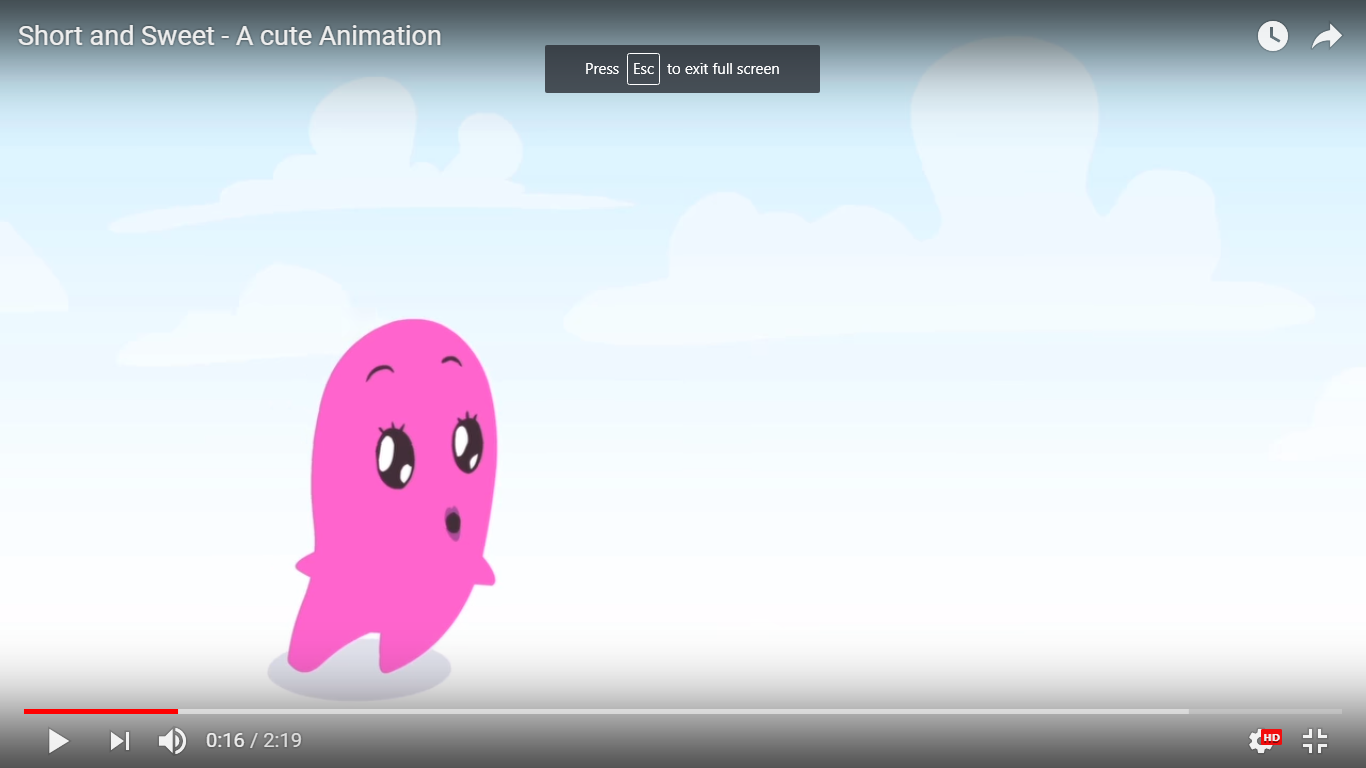 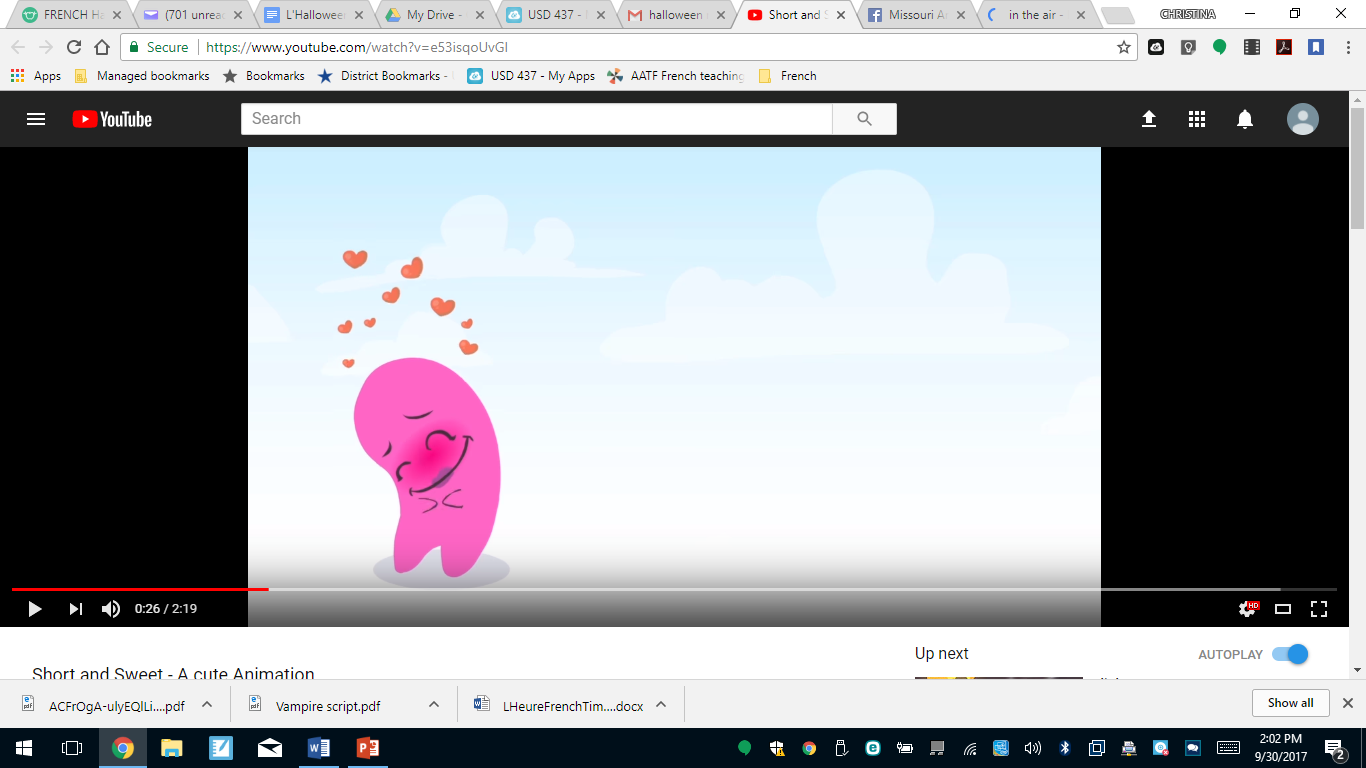 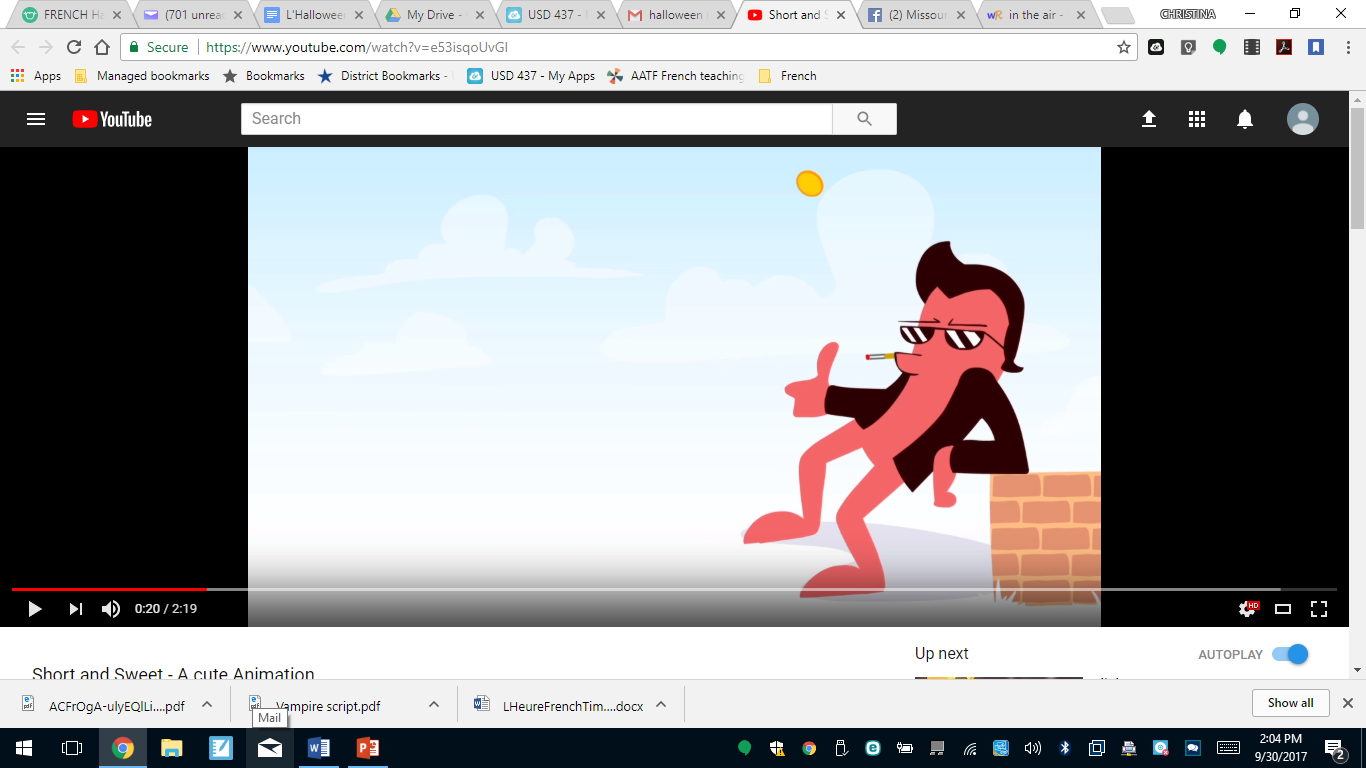 Elle aime l’homme, et elle rougit.
Elle devient sexy et elle marche vers l’homme.
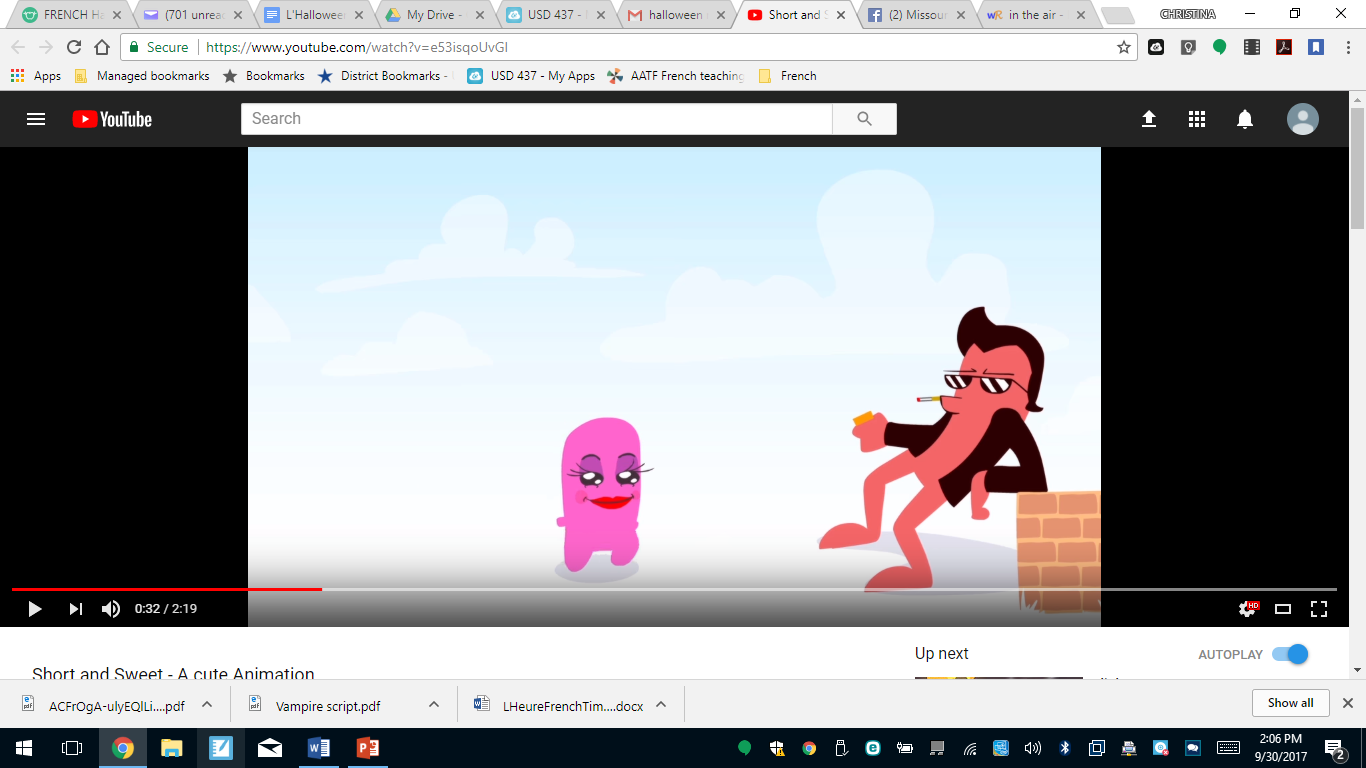 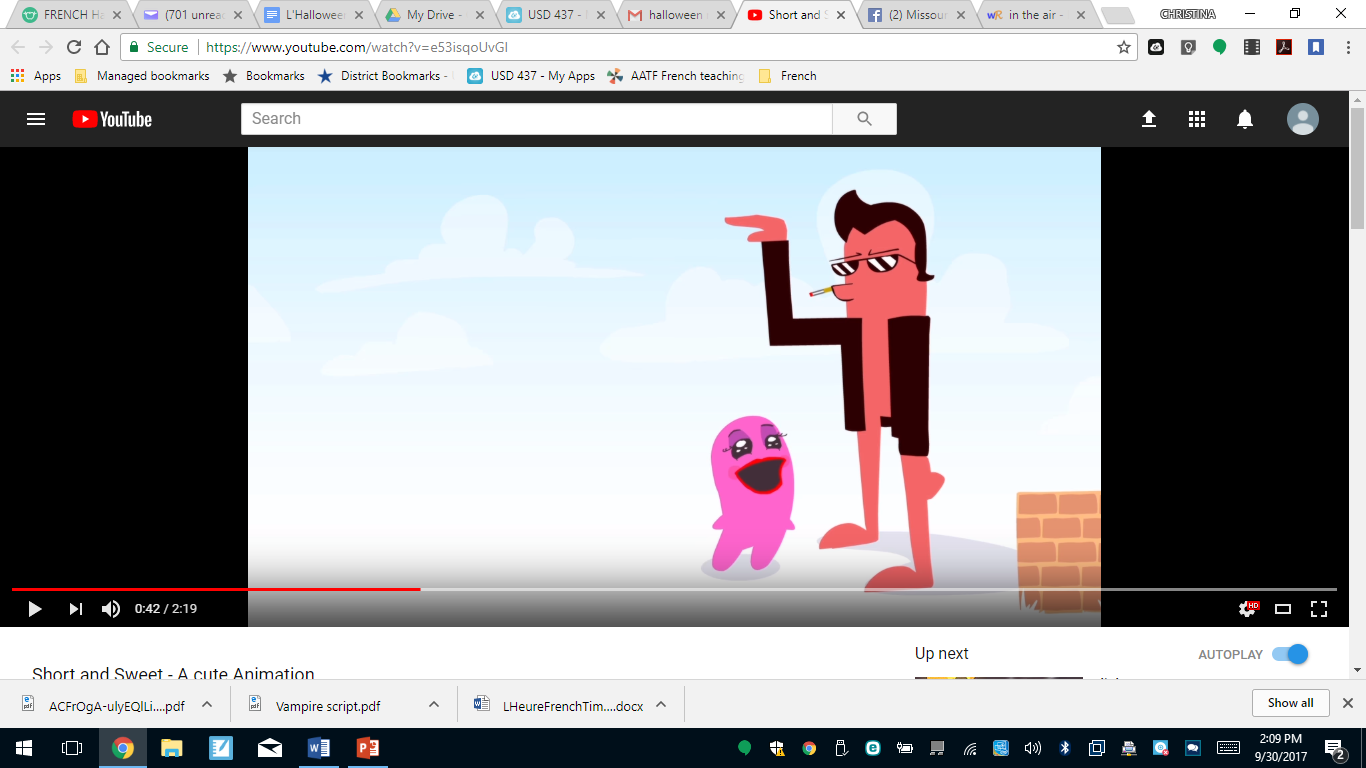 Elle lui dit, “Bonjour!  Je t’aime!”
et tu es petite.  Je ne t’aime pas!”
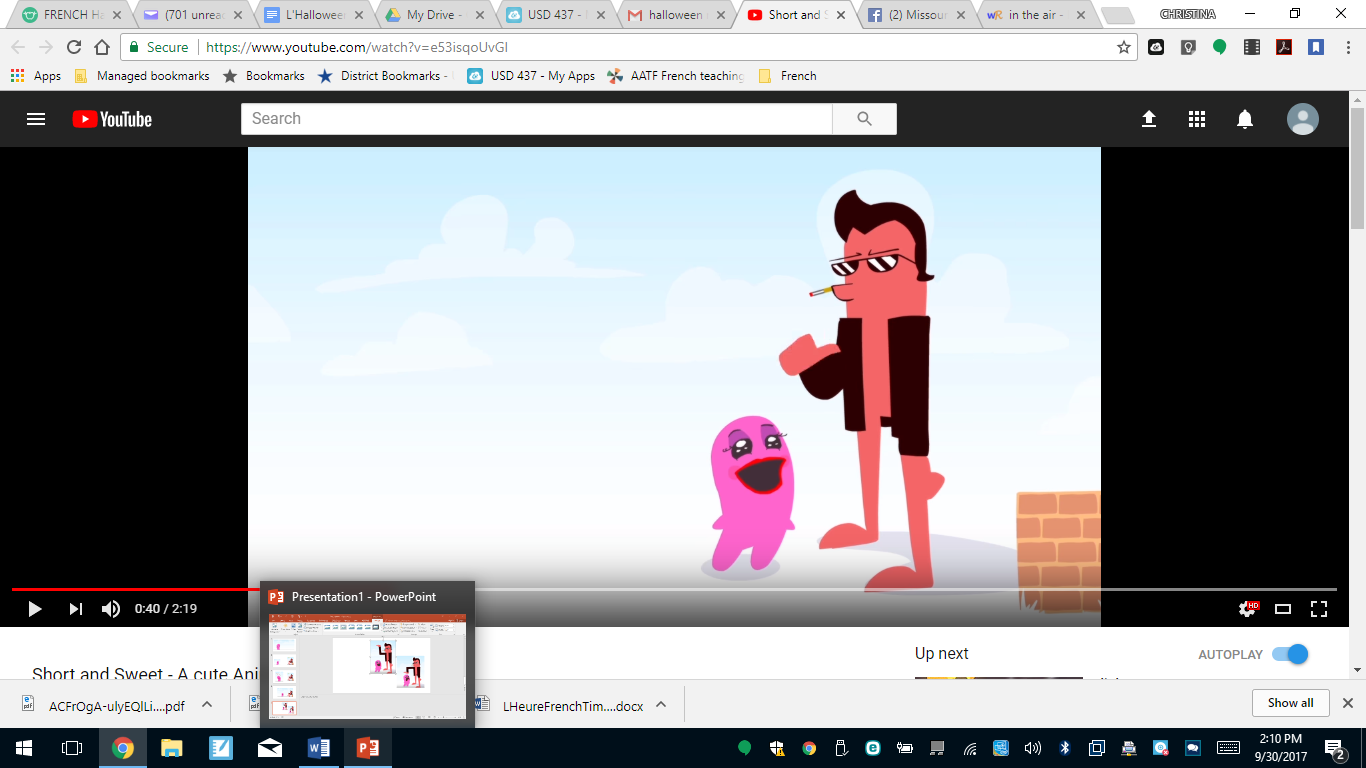 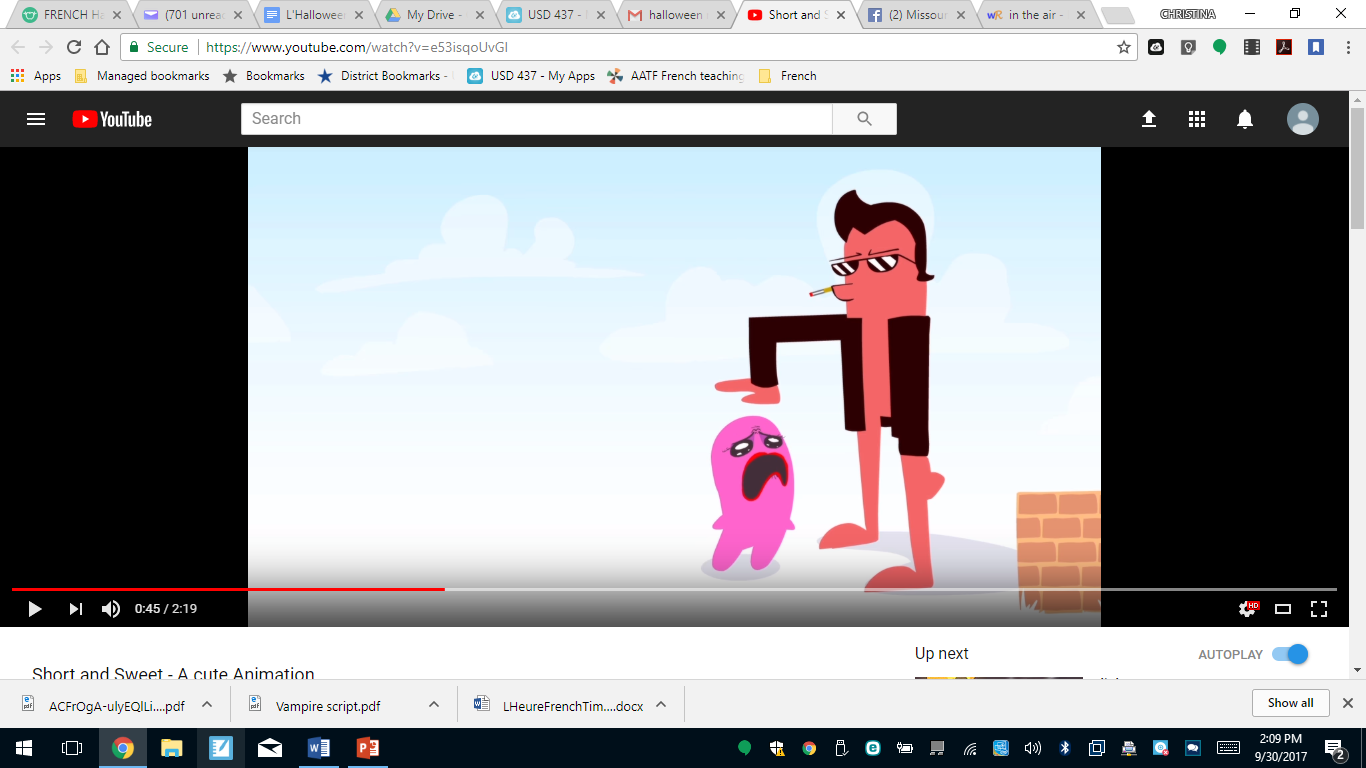 Il lui dit, “Berk!  Je suis grand...
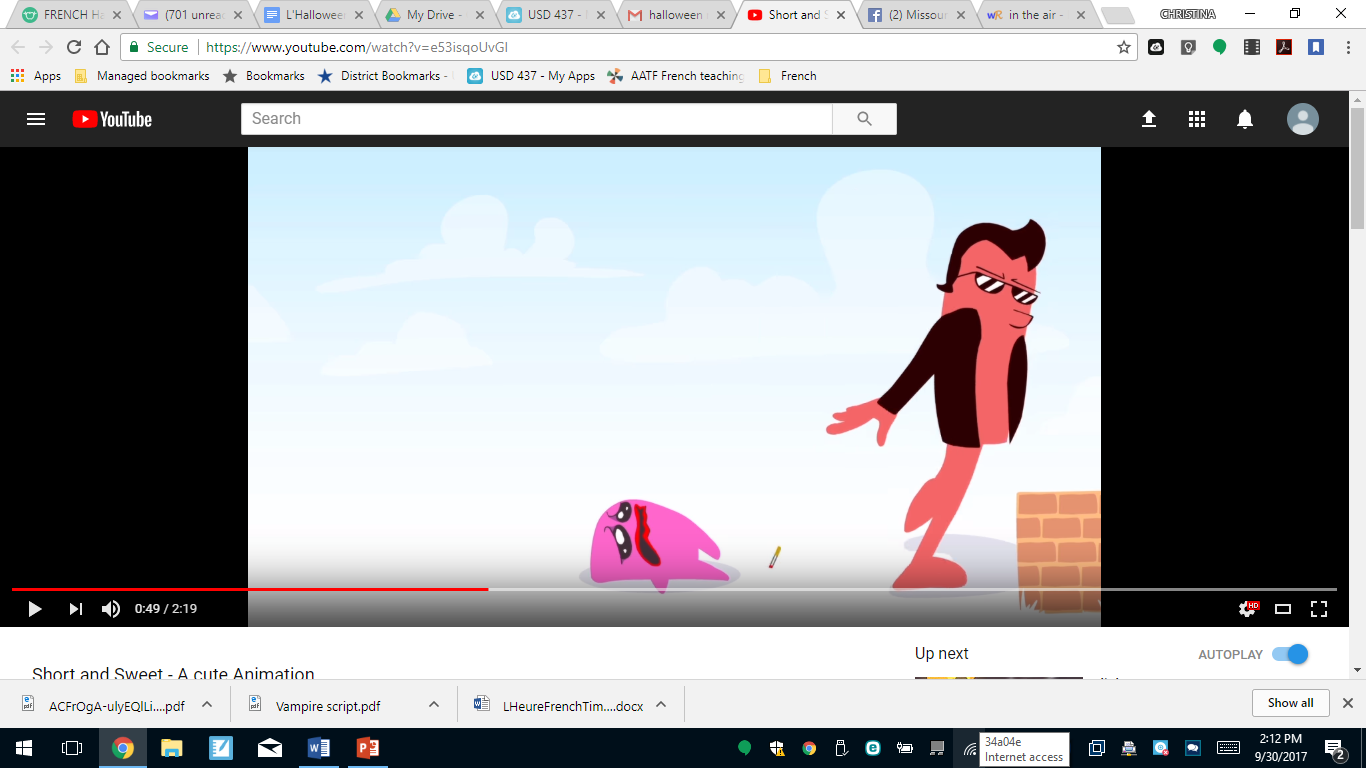 L’homme jette sa cigarette vers la femme parce qu’il est méchant.
La femme est très triste et l’homme part et conduit sa voiture.  La femme devient sale.
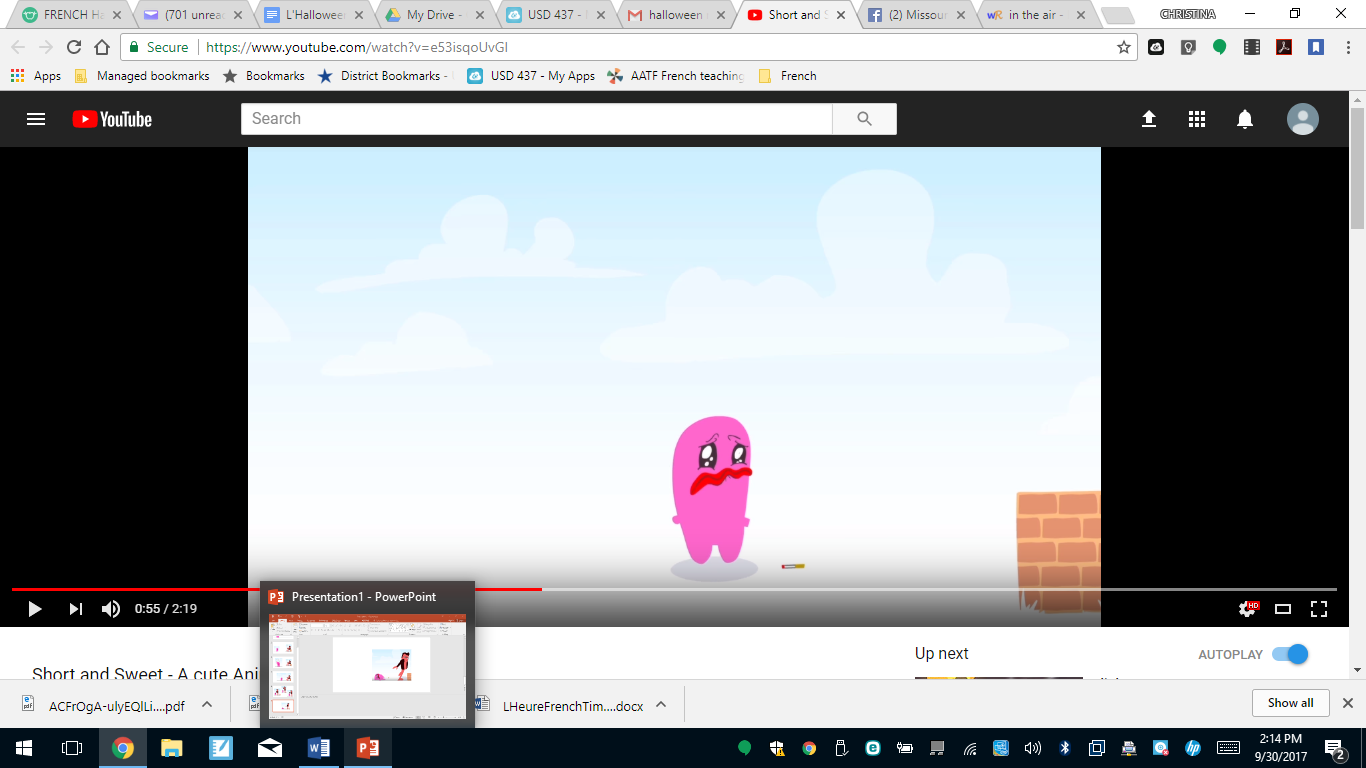 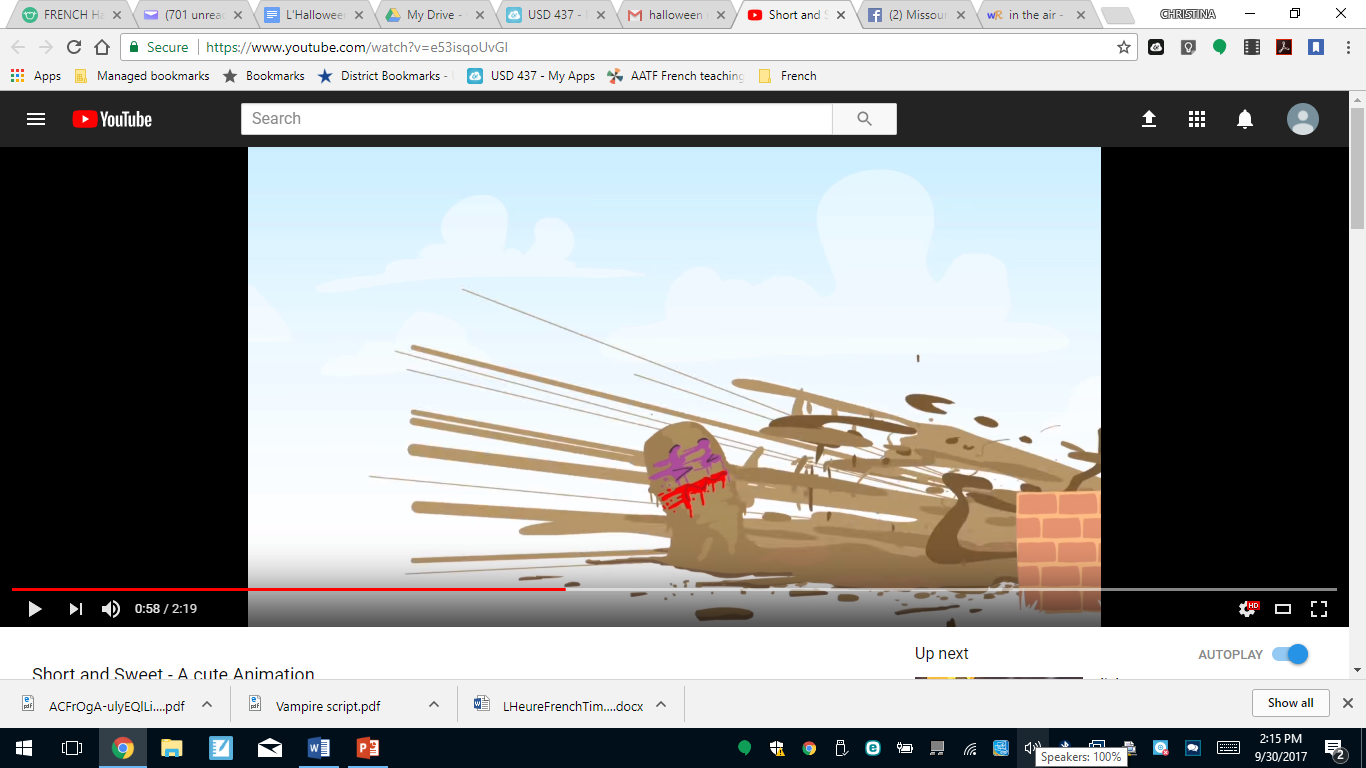 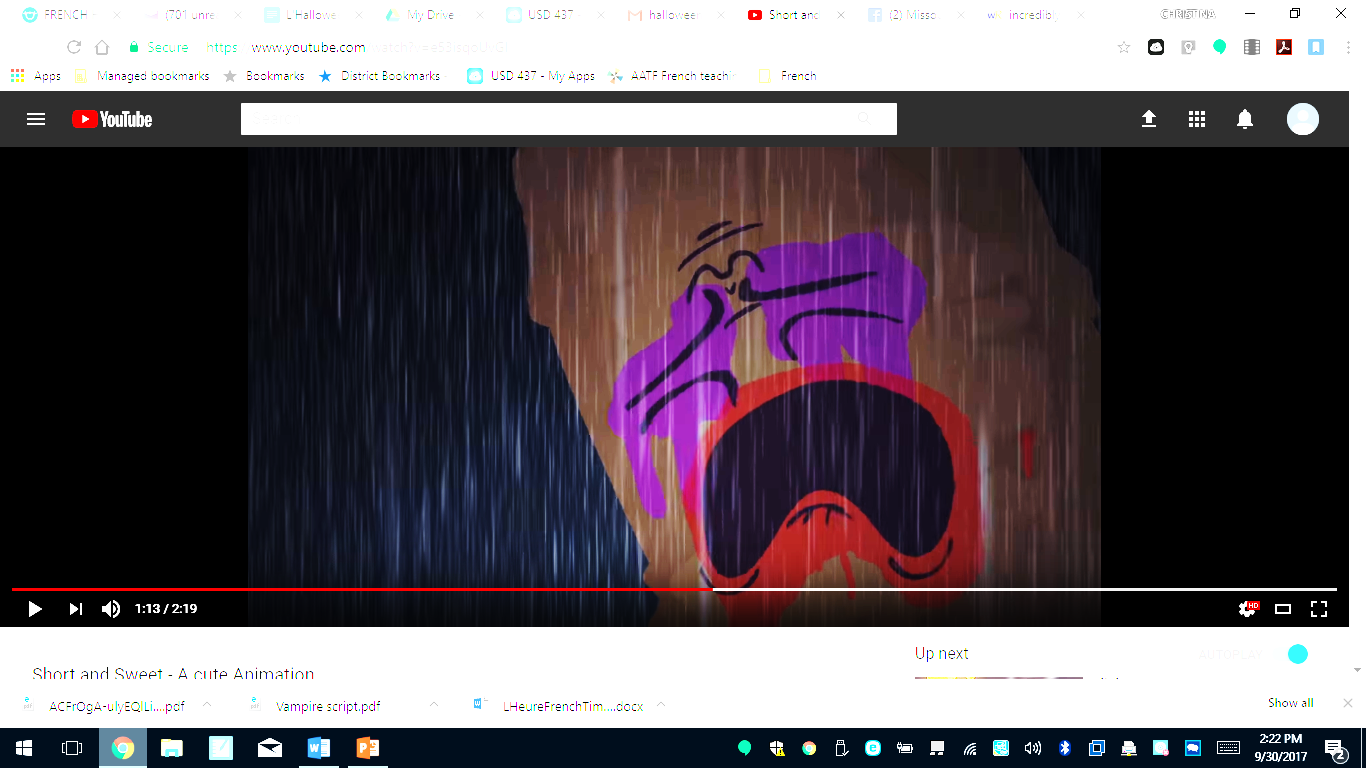 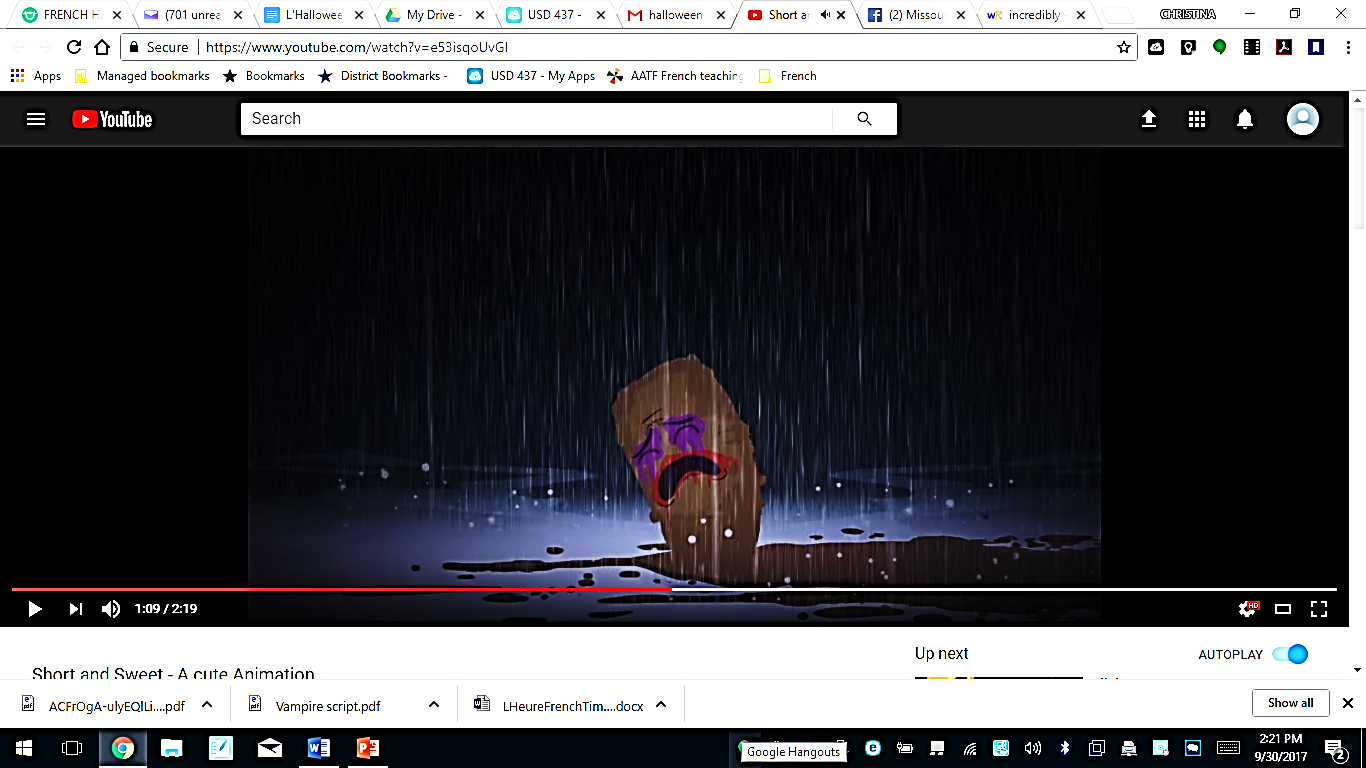 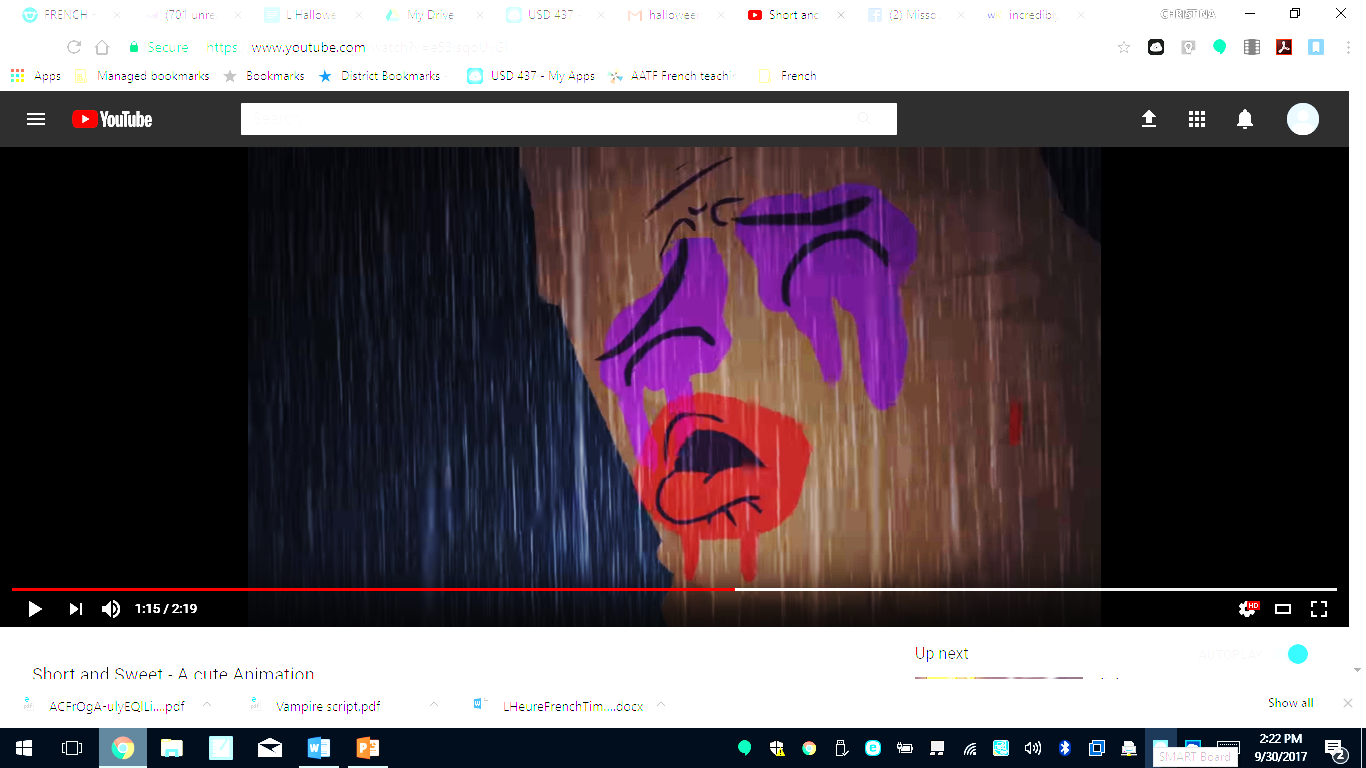 La femme pleure beaucoup et il pleut.
Tout à coup, un autre homme arrive.  Il est content et très sincère, mais la femme pleure.
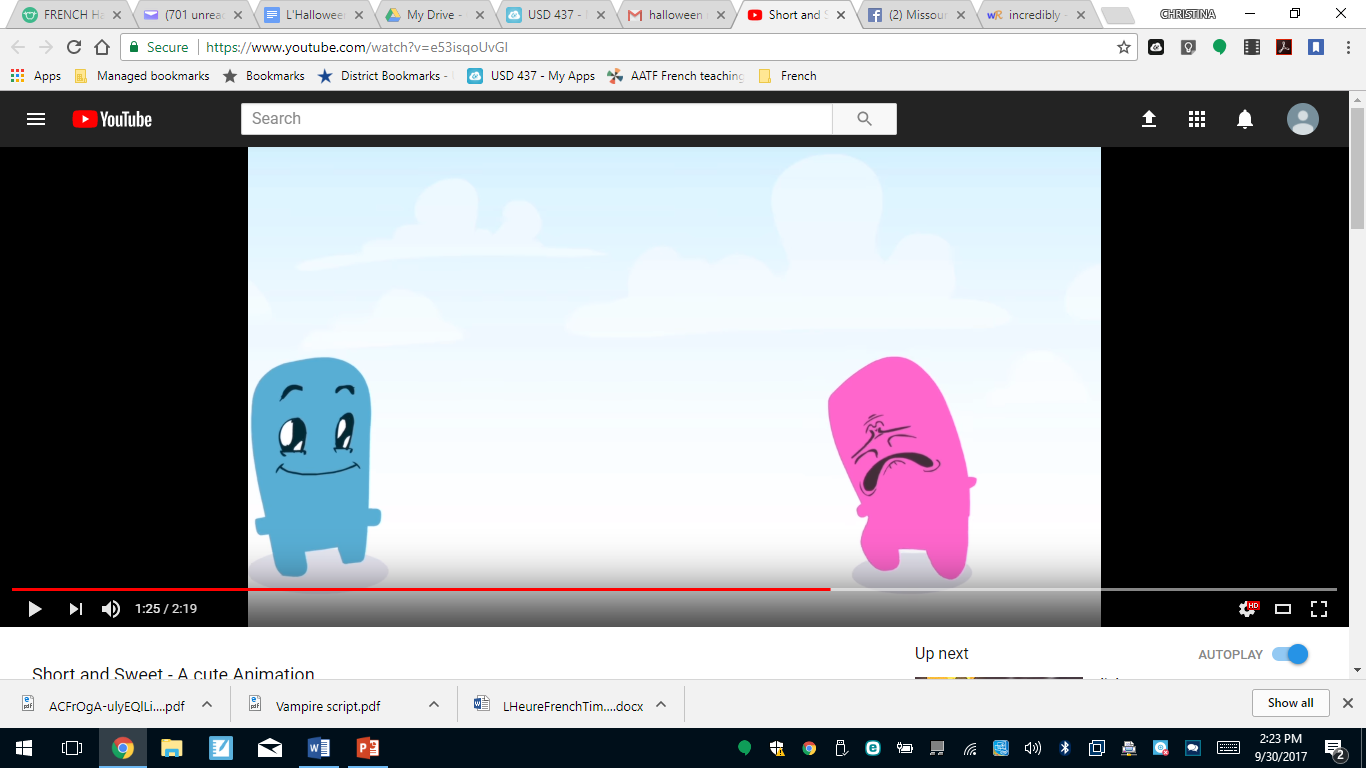 L’homme n’est pas trop grand.  Il n’est pas trop petit.  Il est sincère et parfait!
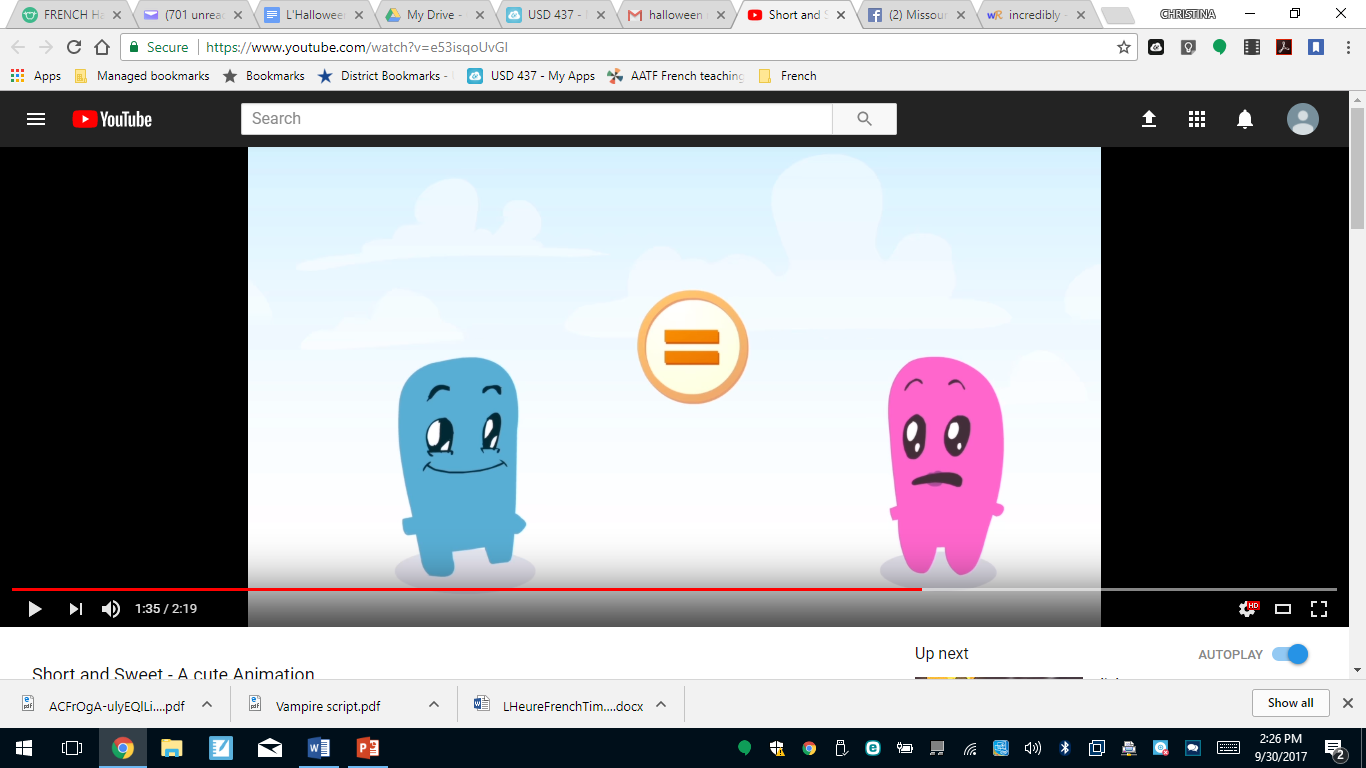 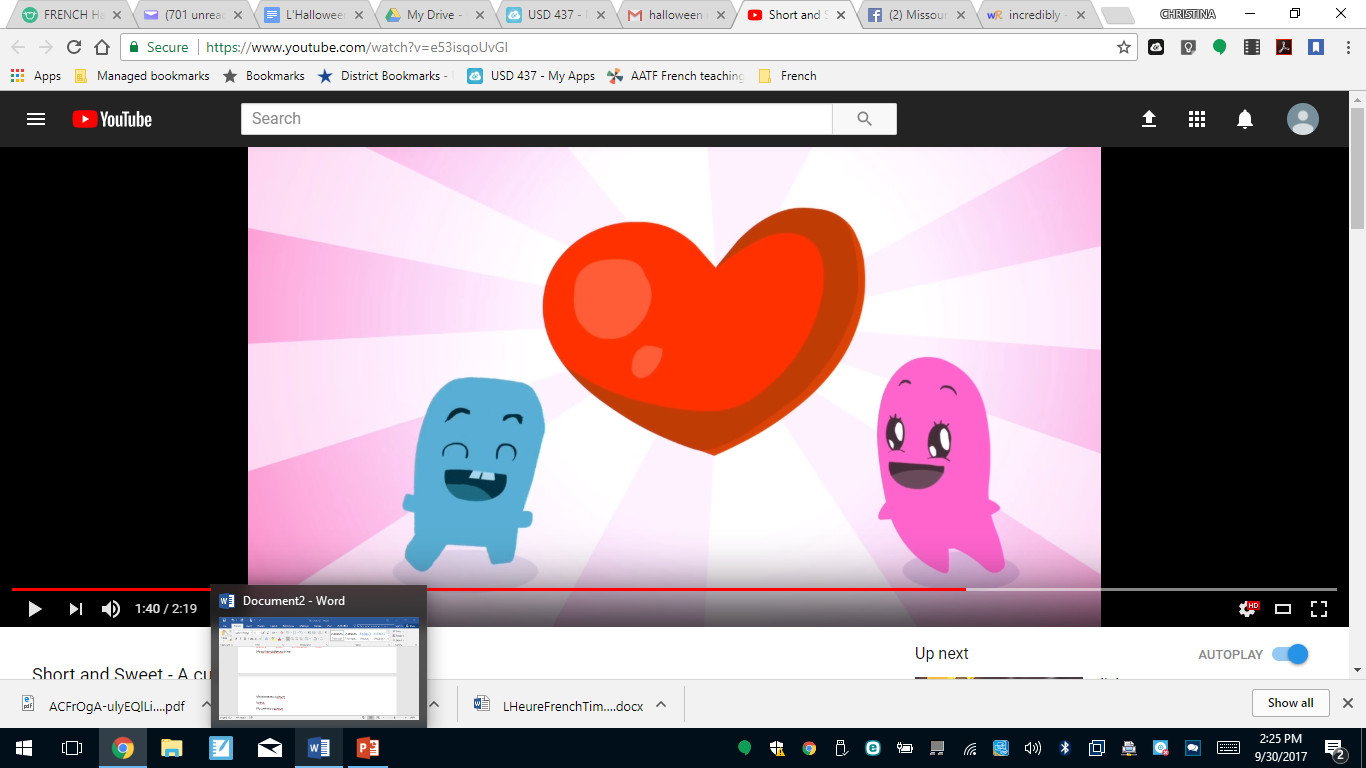 La femme adore l’homme sincère!  Ils sont très contents.
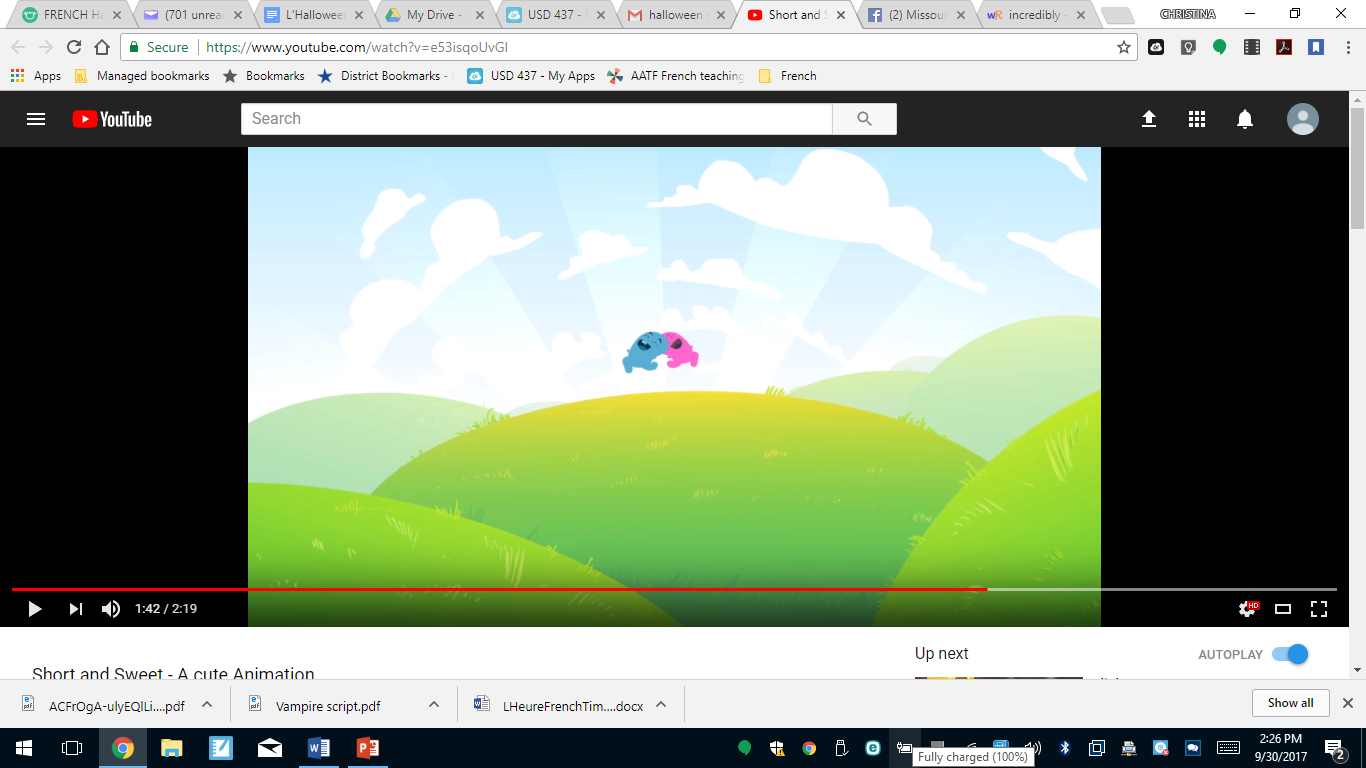 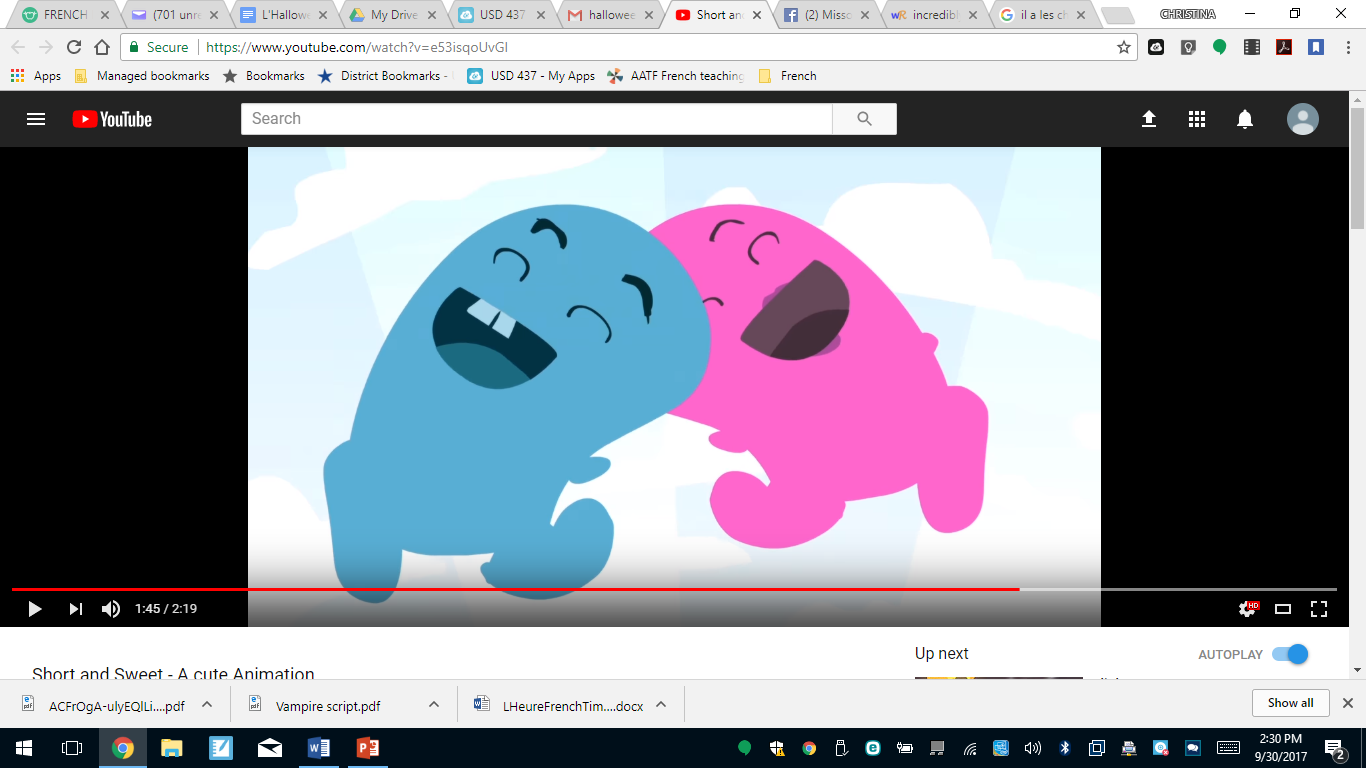 Ils marchent ensemble et ils jouent ensemble.  Ils sont très contents.
La femme marche avec l’homme sympa.
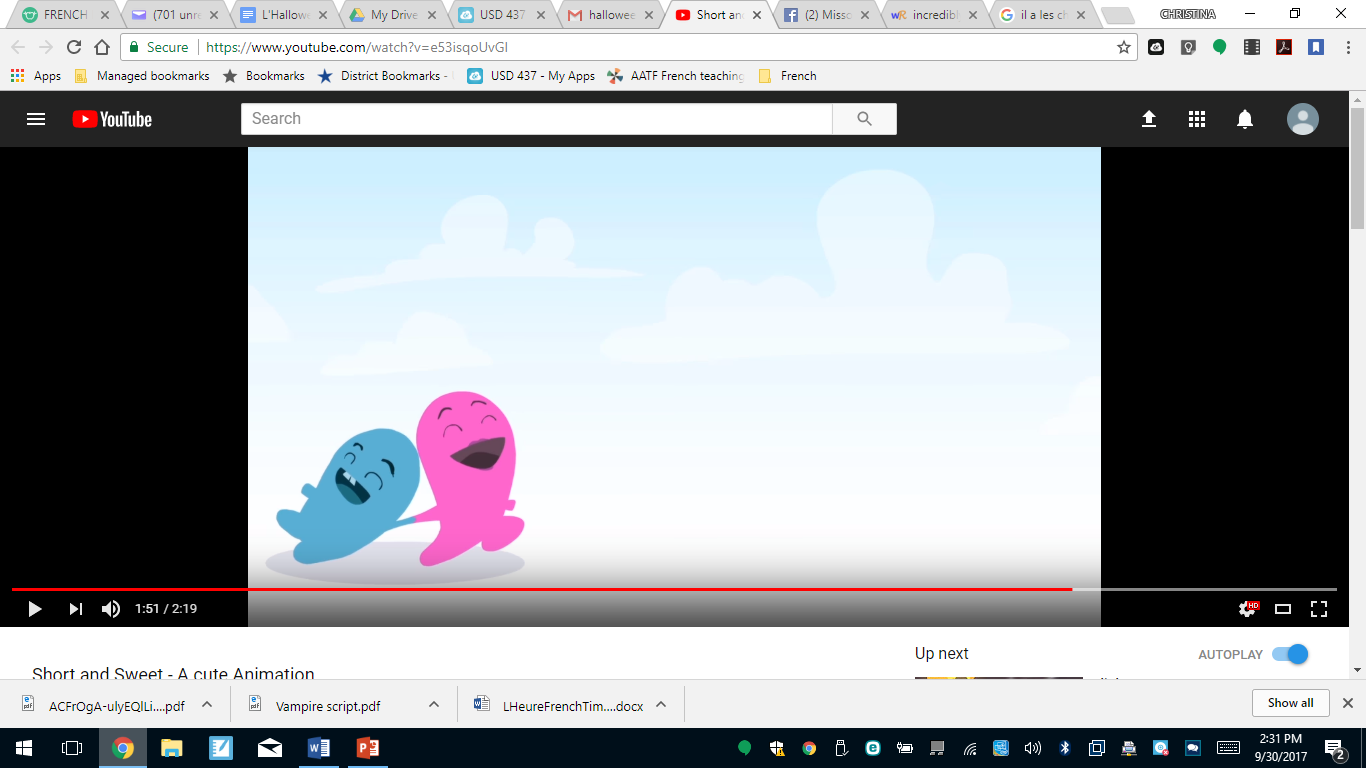 La femme jette l’homme sympa vers l’homme cool.
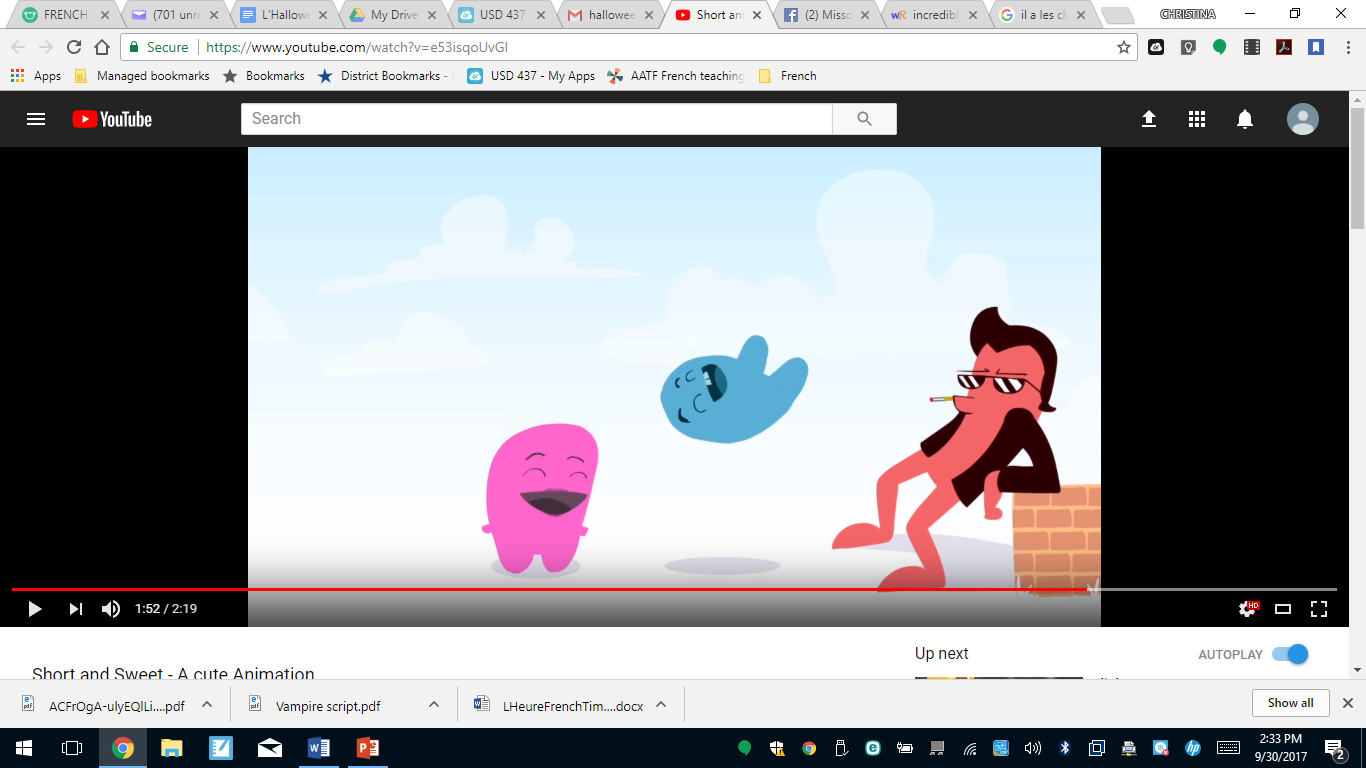 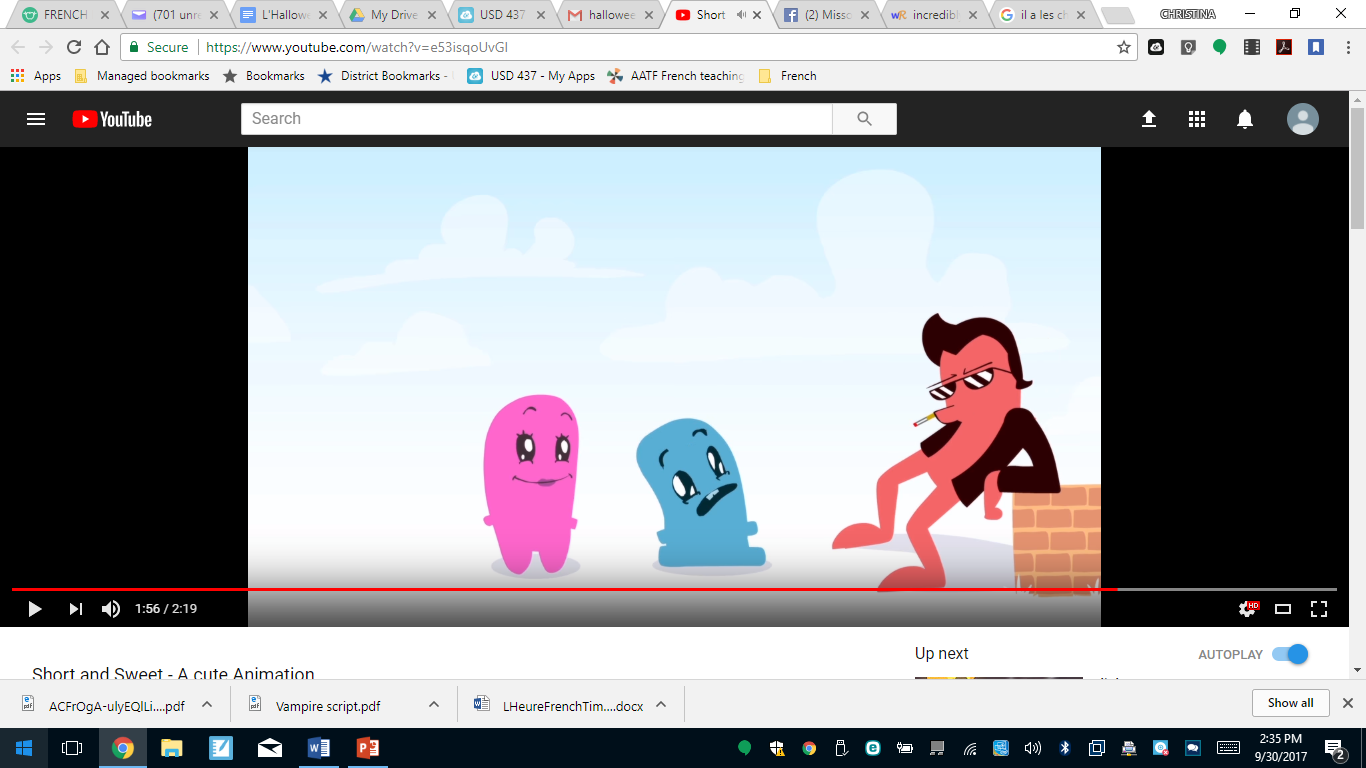 L’homme sympa a peur de l’homme méchant.
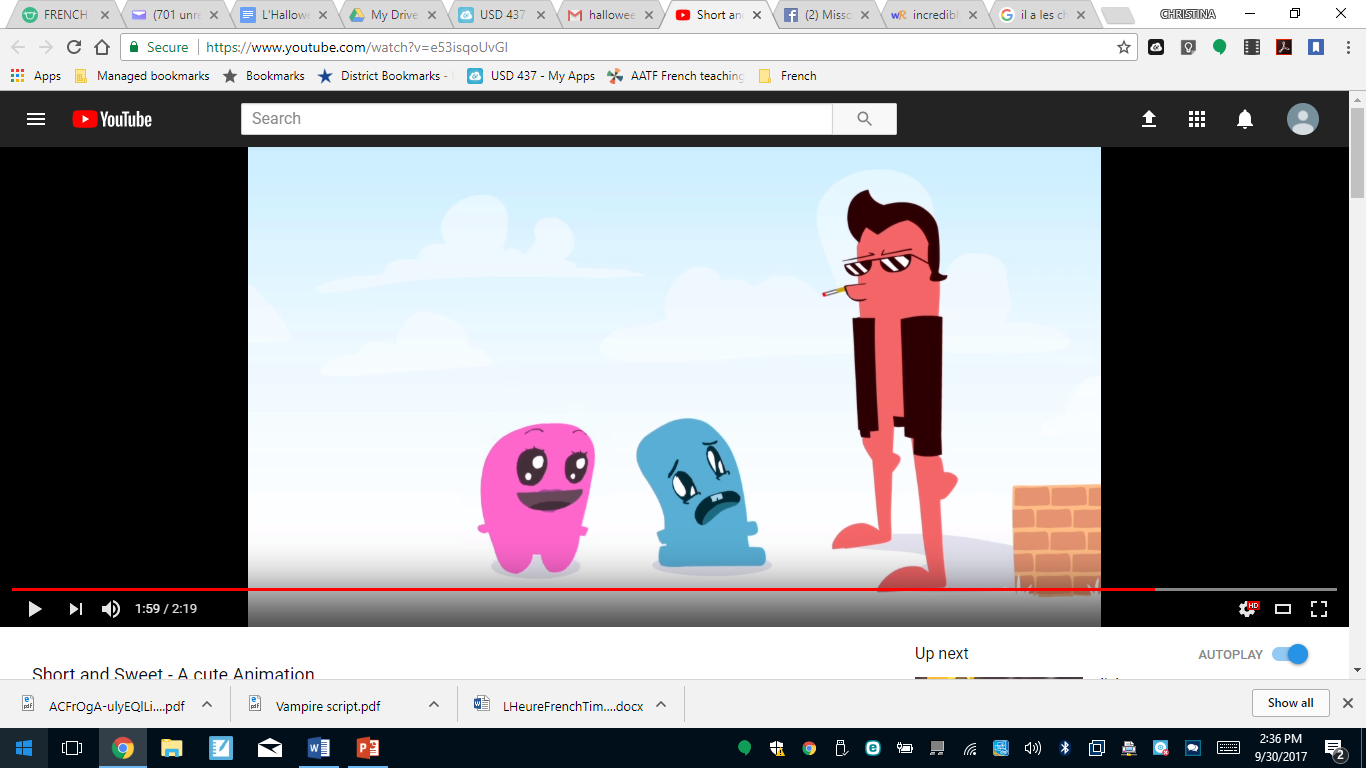 L’homme méchant dit “Je suis très grand!”
Here is the video
La femme veut donner un baiser à l’homme méchant.  Elle lui dit, “Je t’aime!  Maintenant je ne suis pas trop petite!”
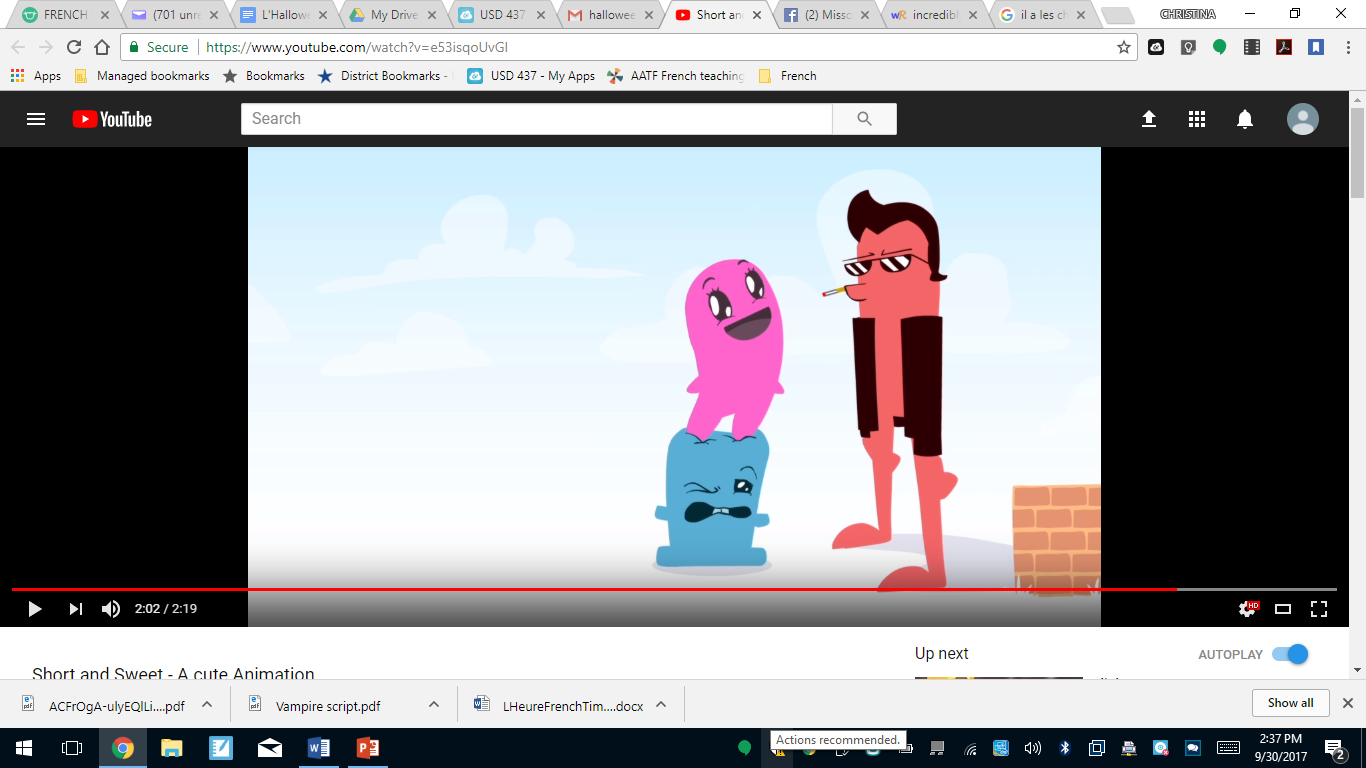 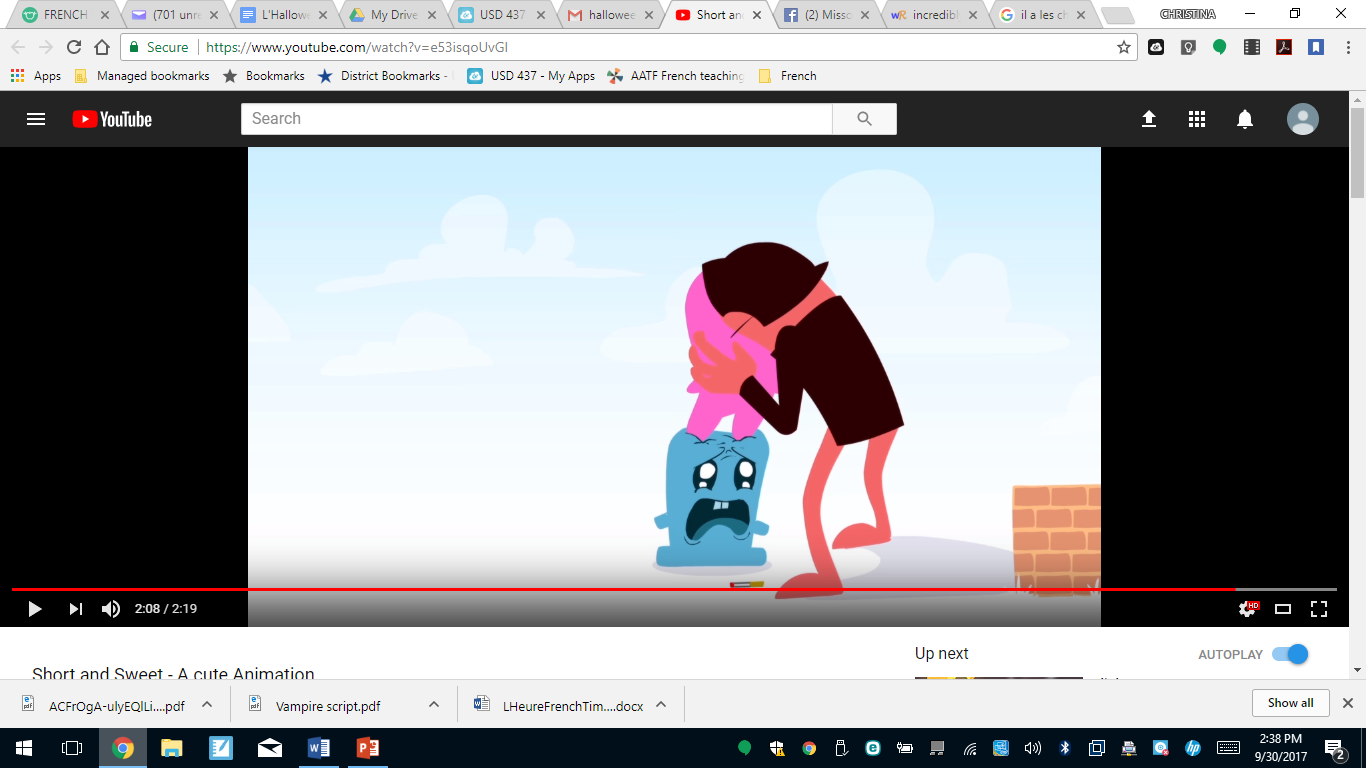 Elle donne un baiser à l’homme méchant.  L’homme sincère est très triste et il pleure.
1._____ L’homme bleu est content, mais la femme pleure.
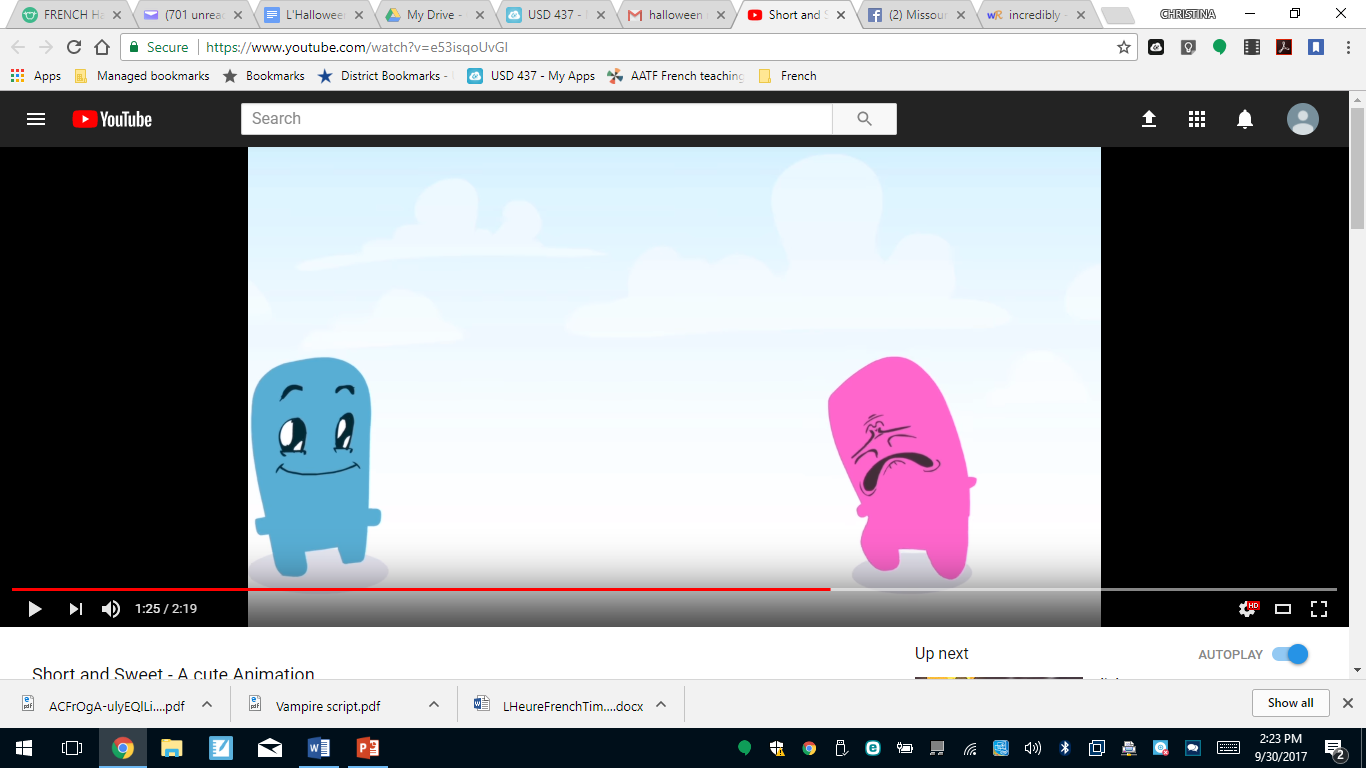 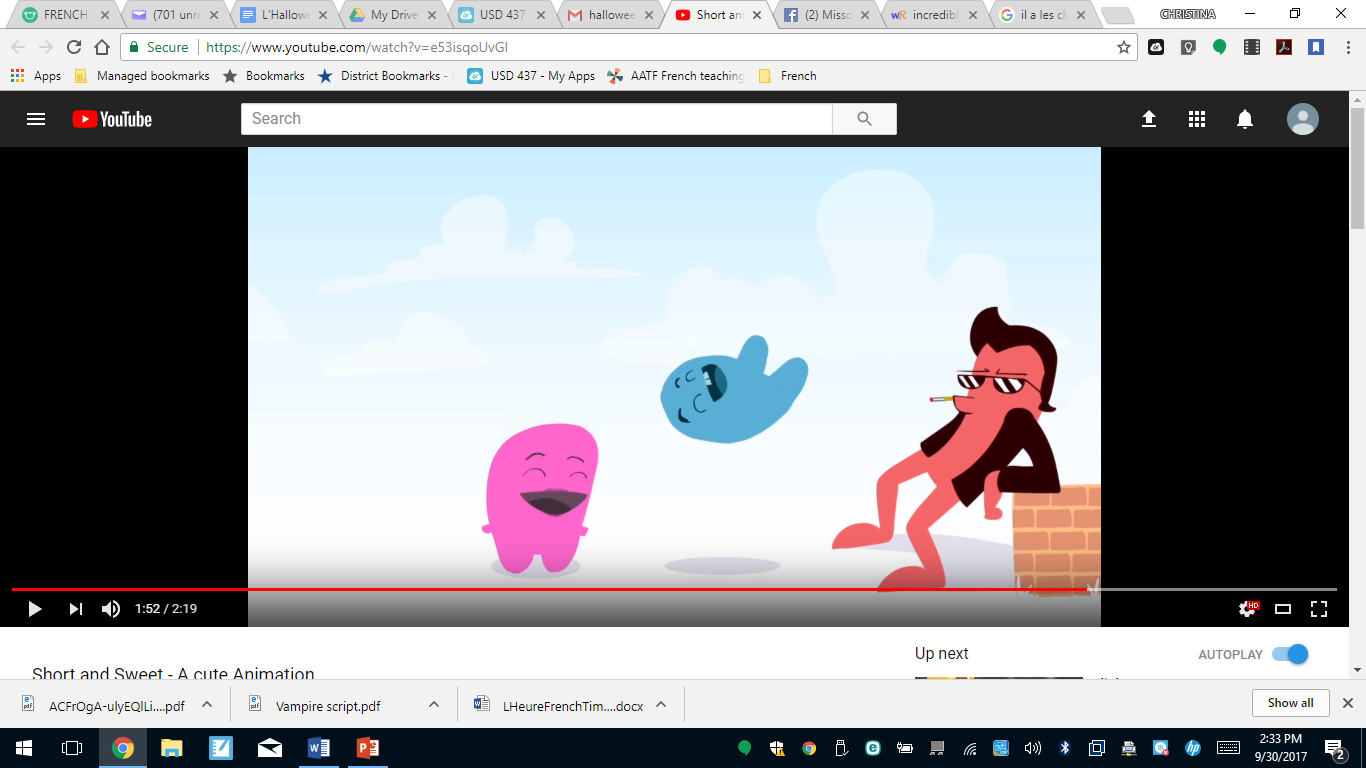 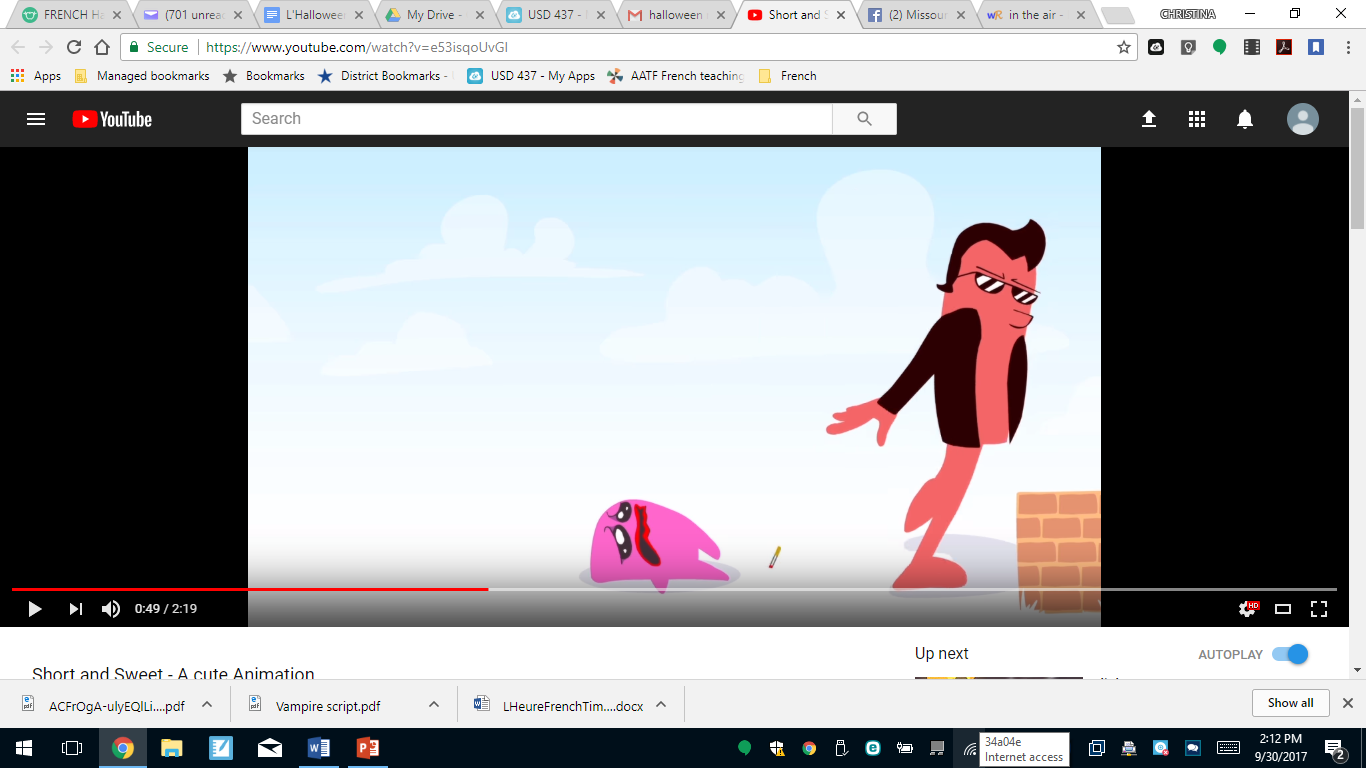 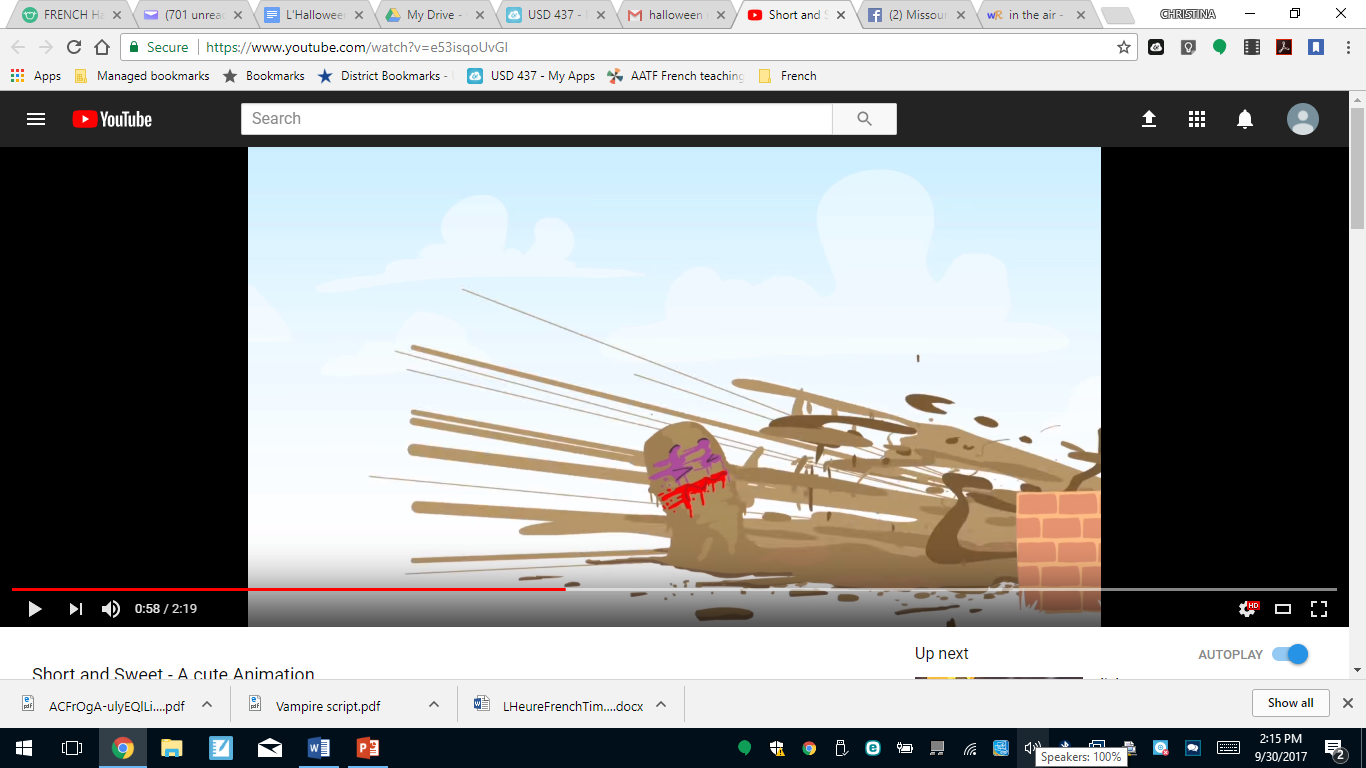 2. ____La femme veut donner un baiser à l’homme méchant.
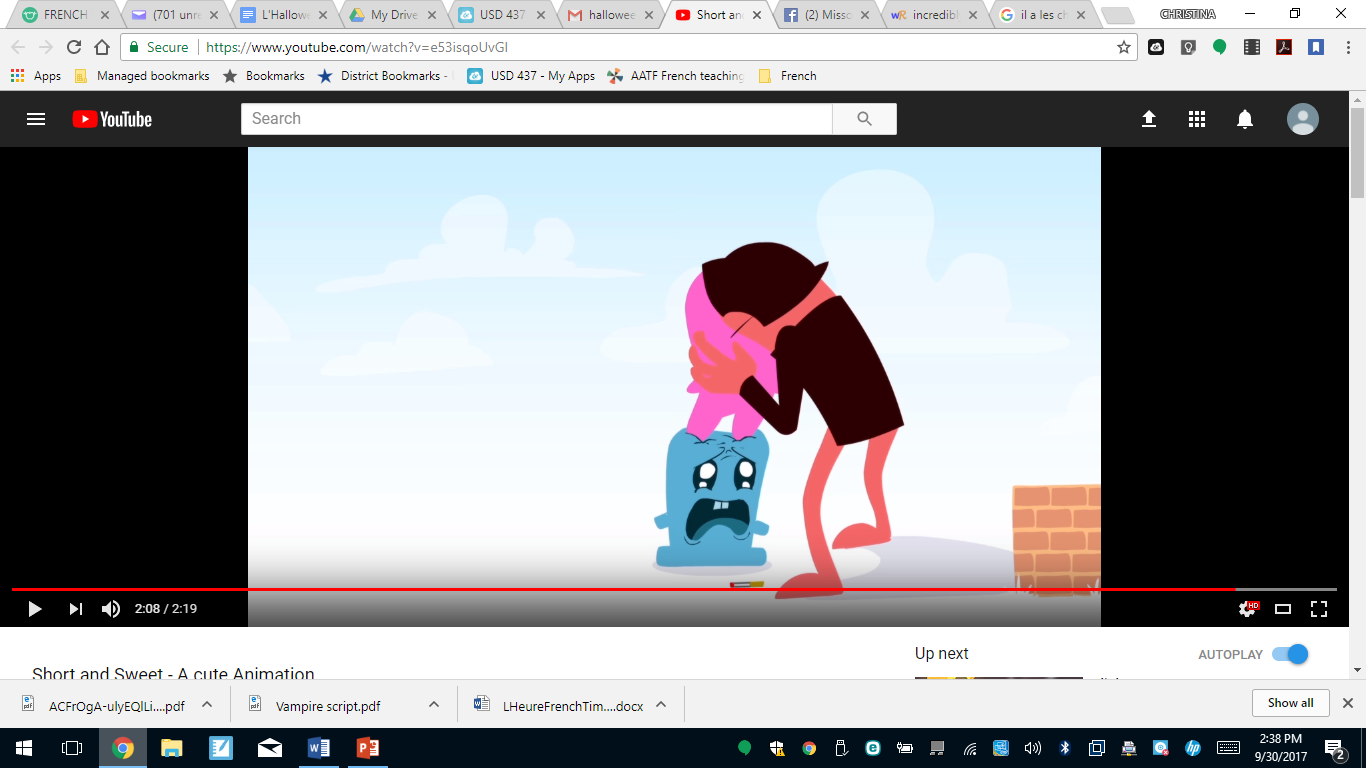 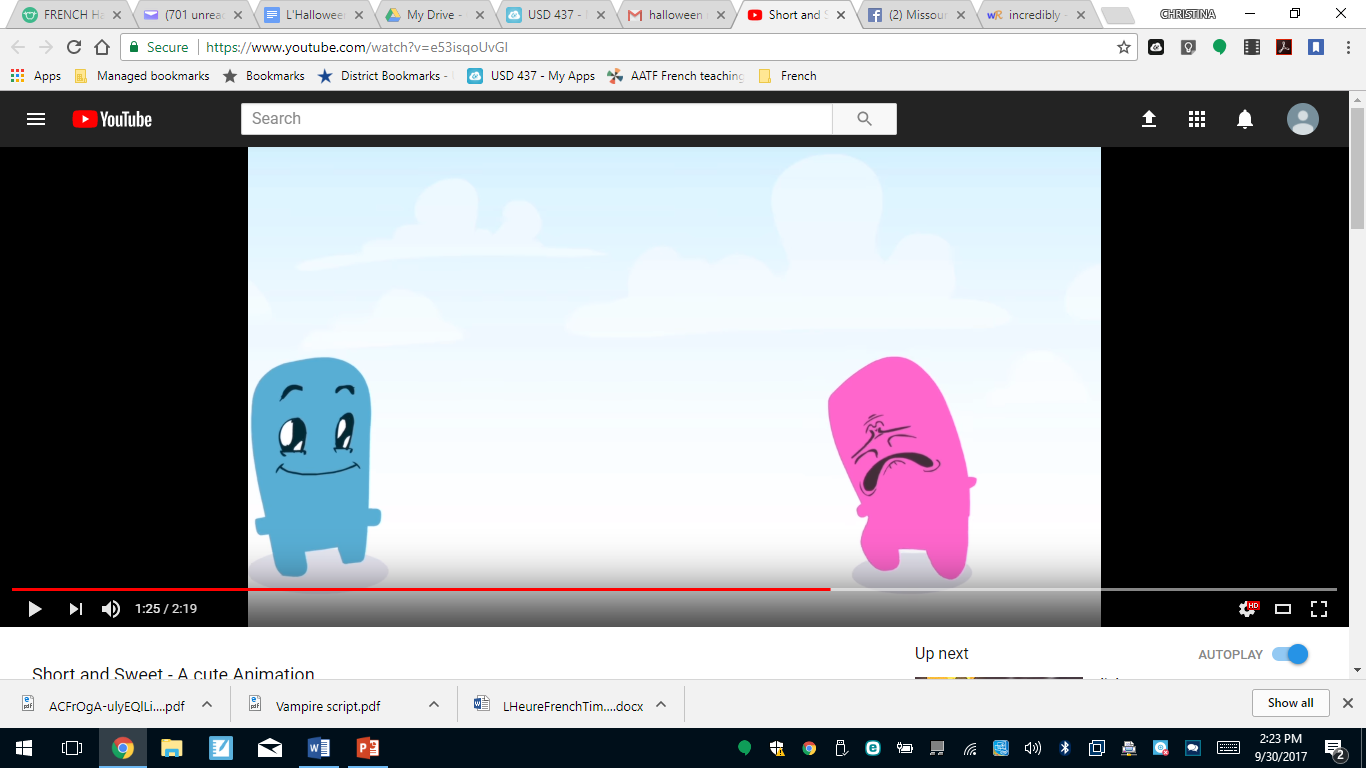 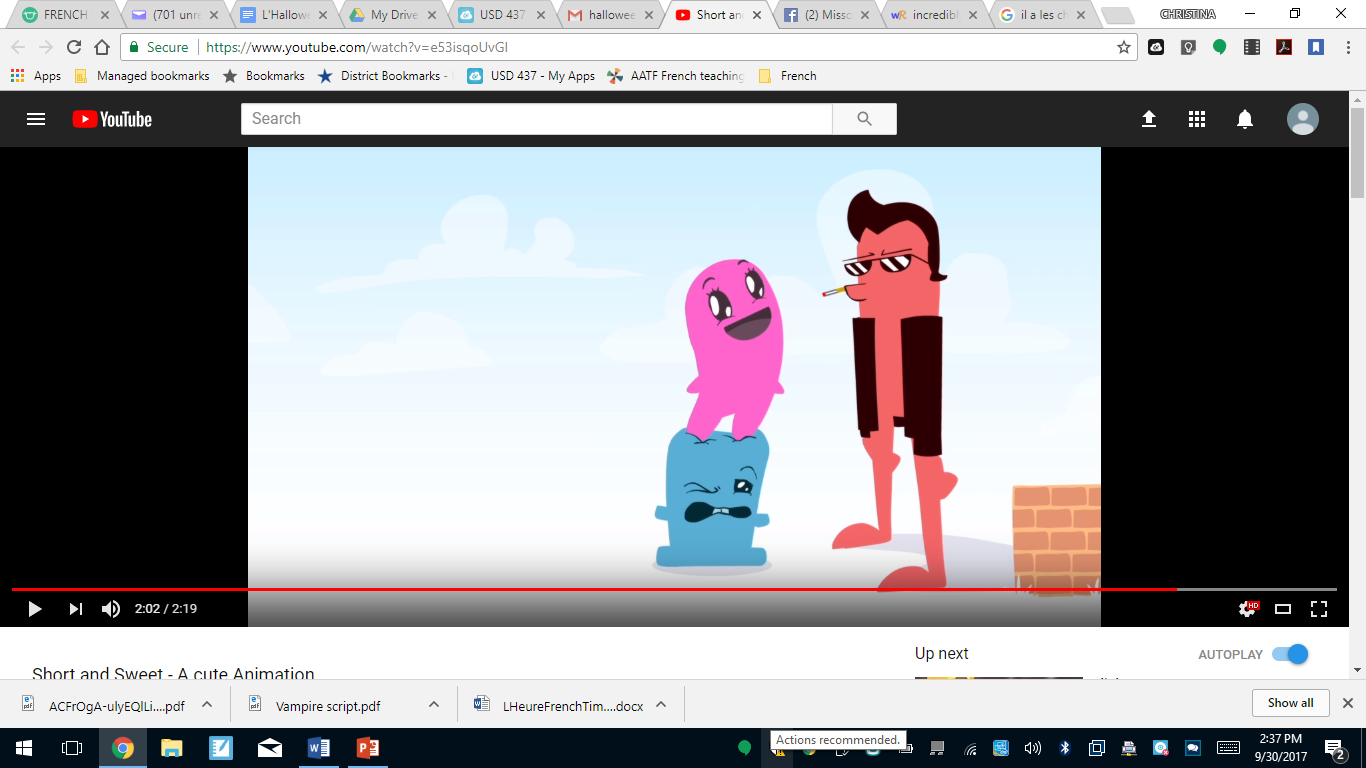 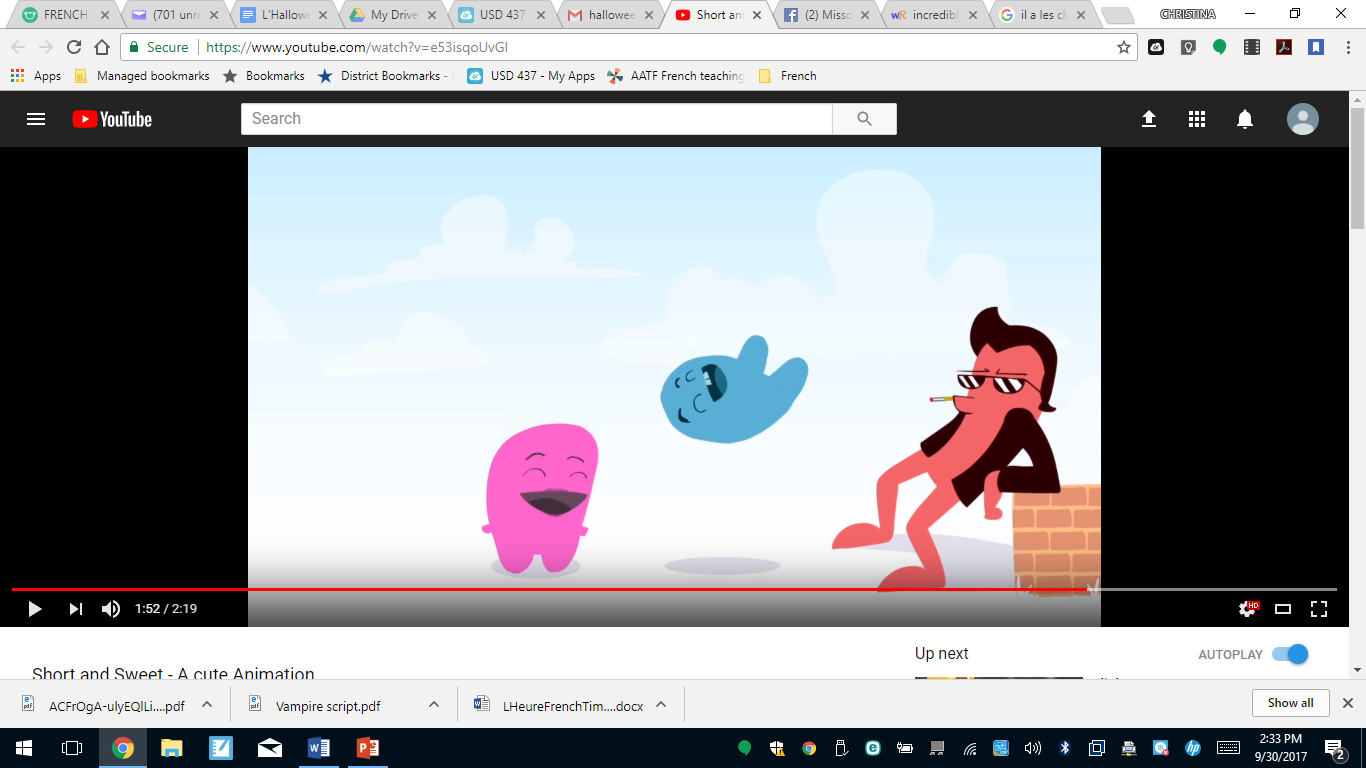 3. ___L’homme méchant jette sa cigarette vers la femme.
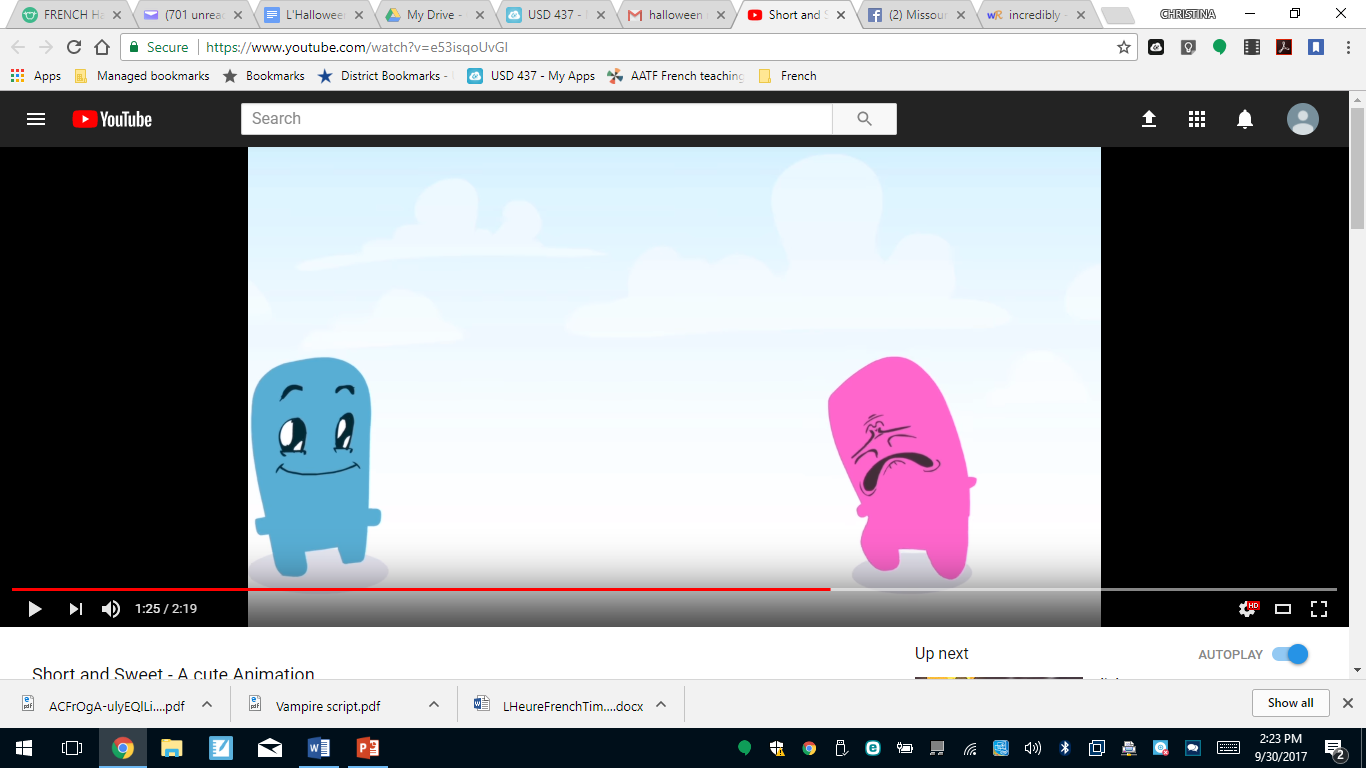 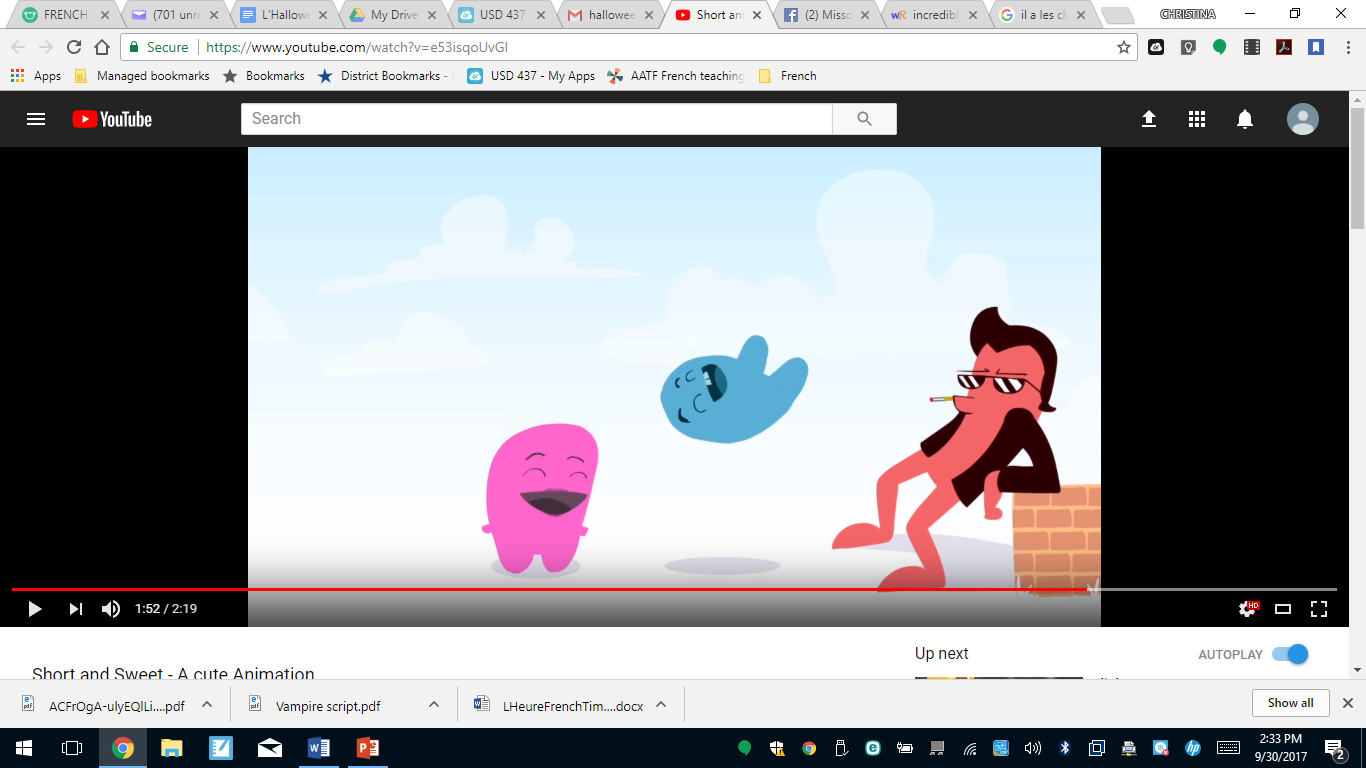 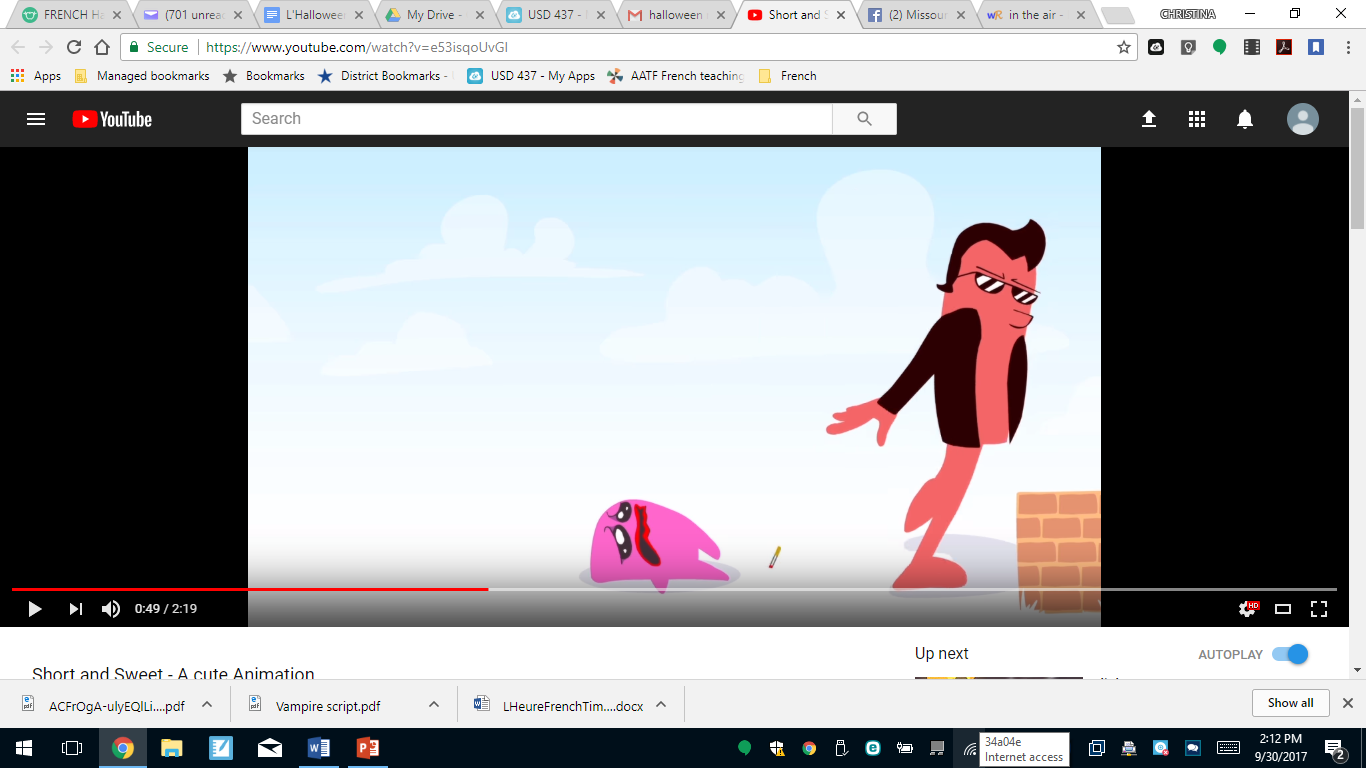 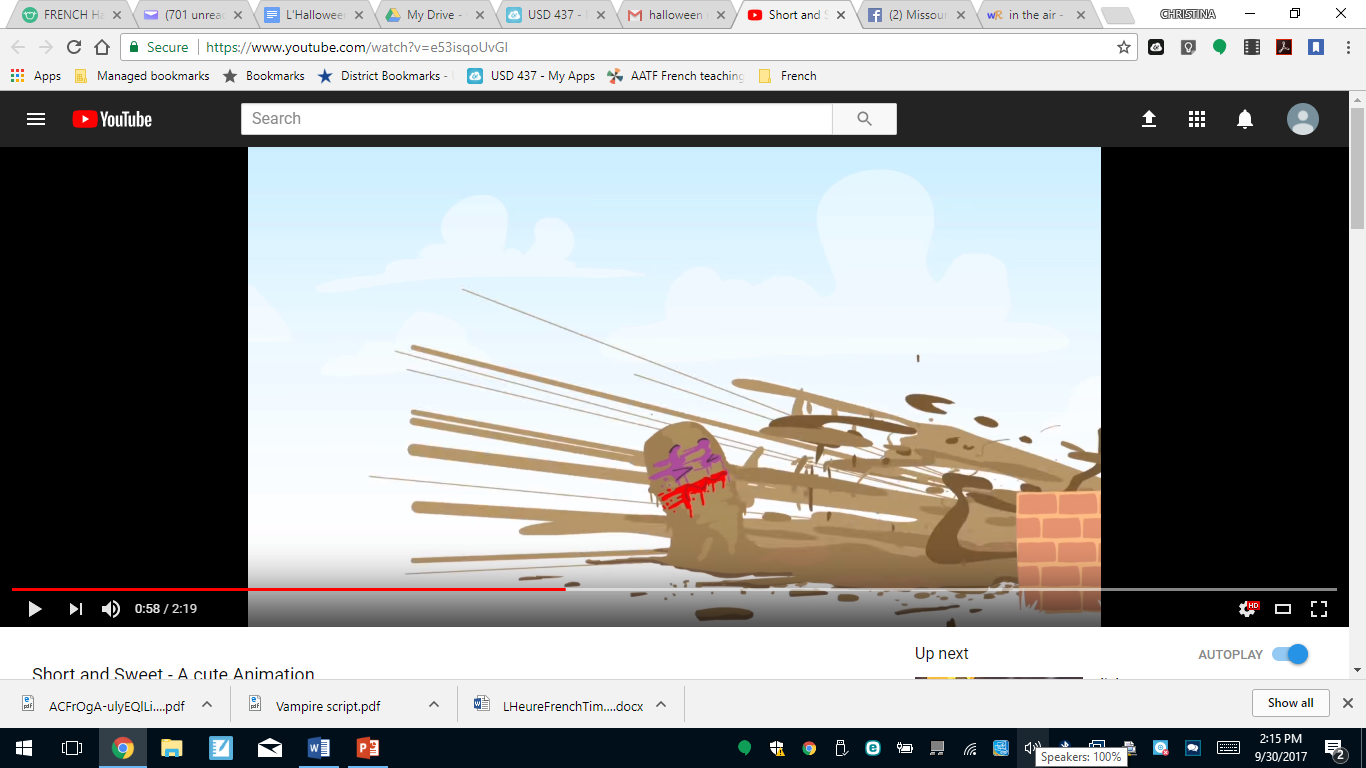 4.____La femme devient sale.
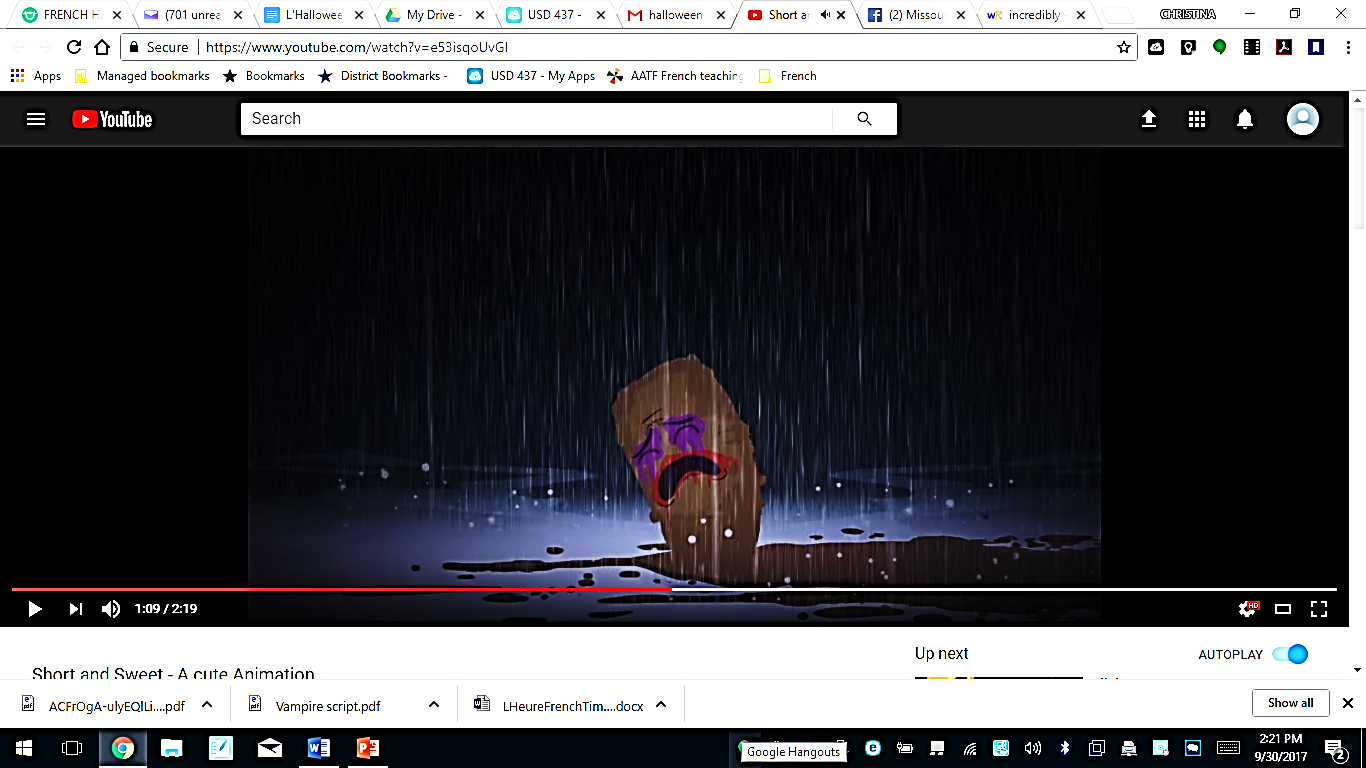 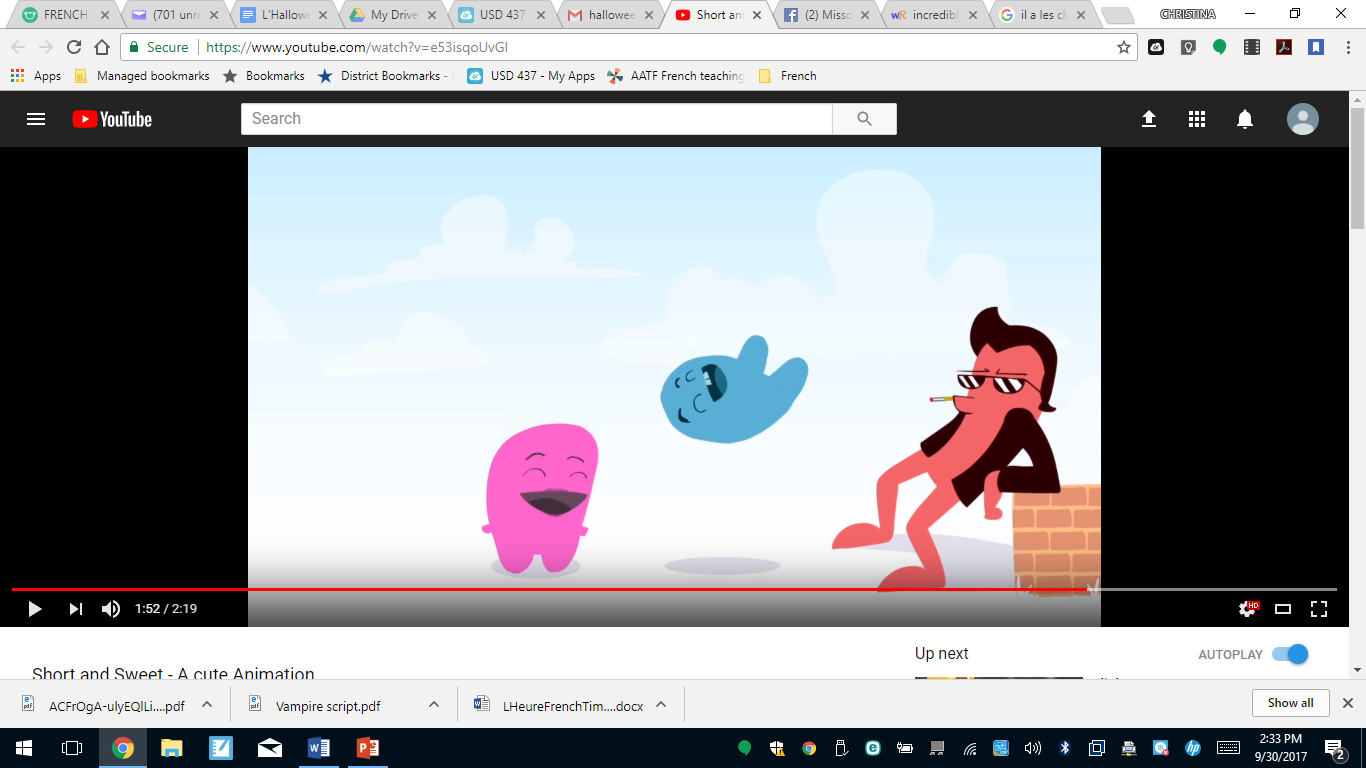 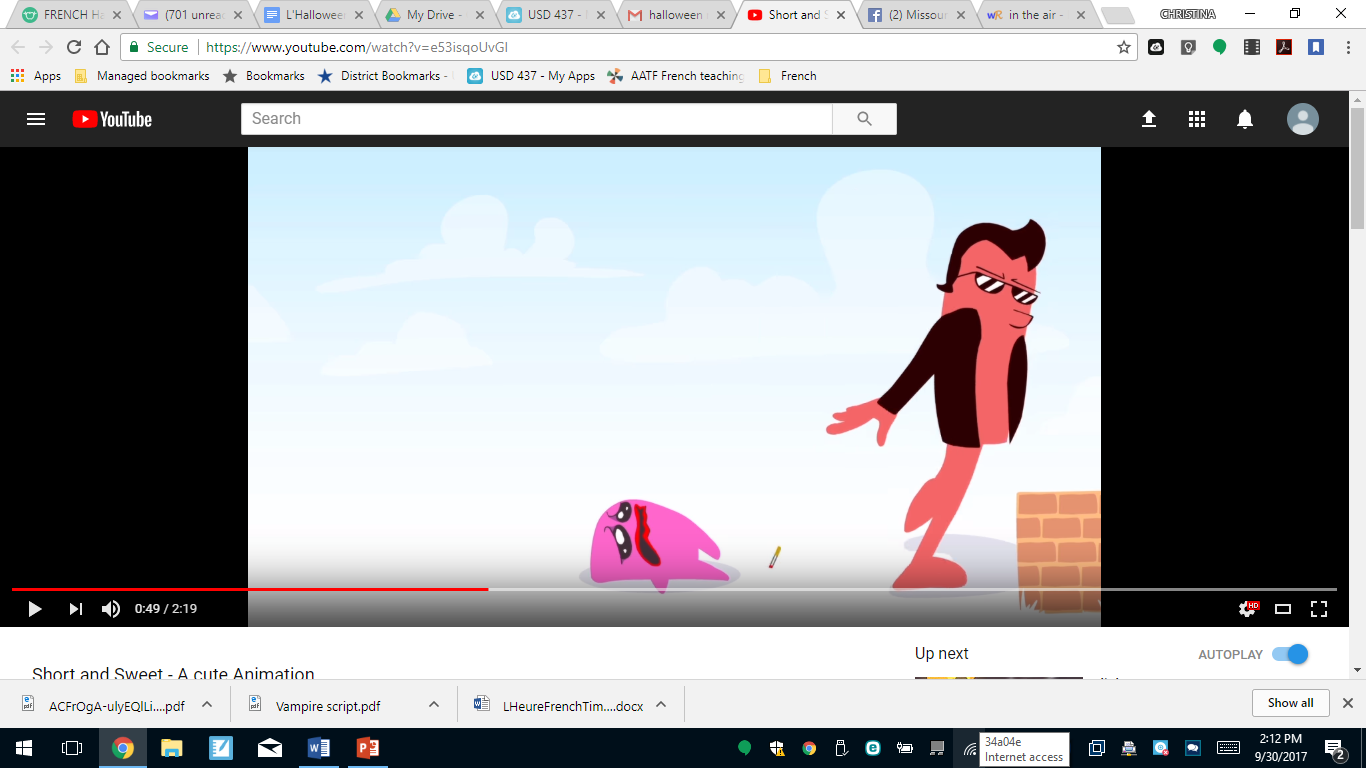 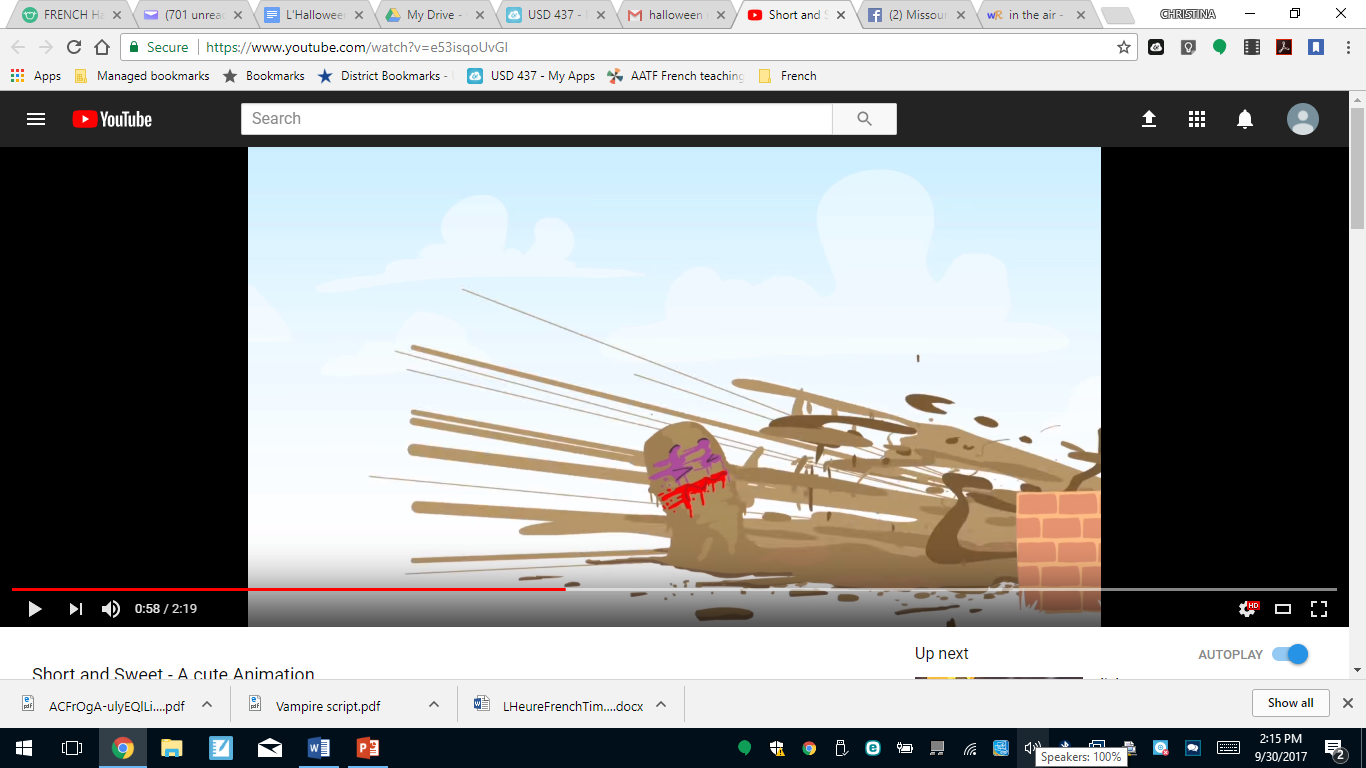 5. ____La femme pleure beaucoup, et il pleut.
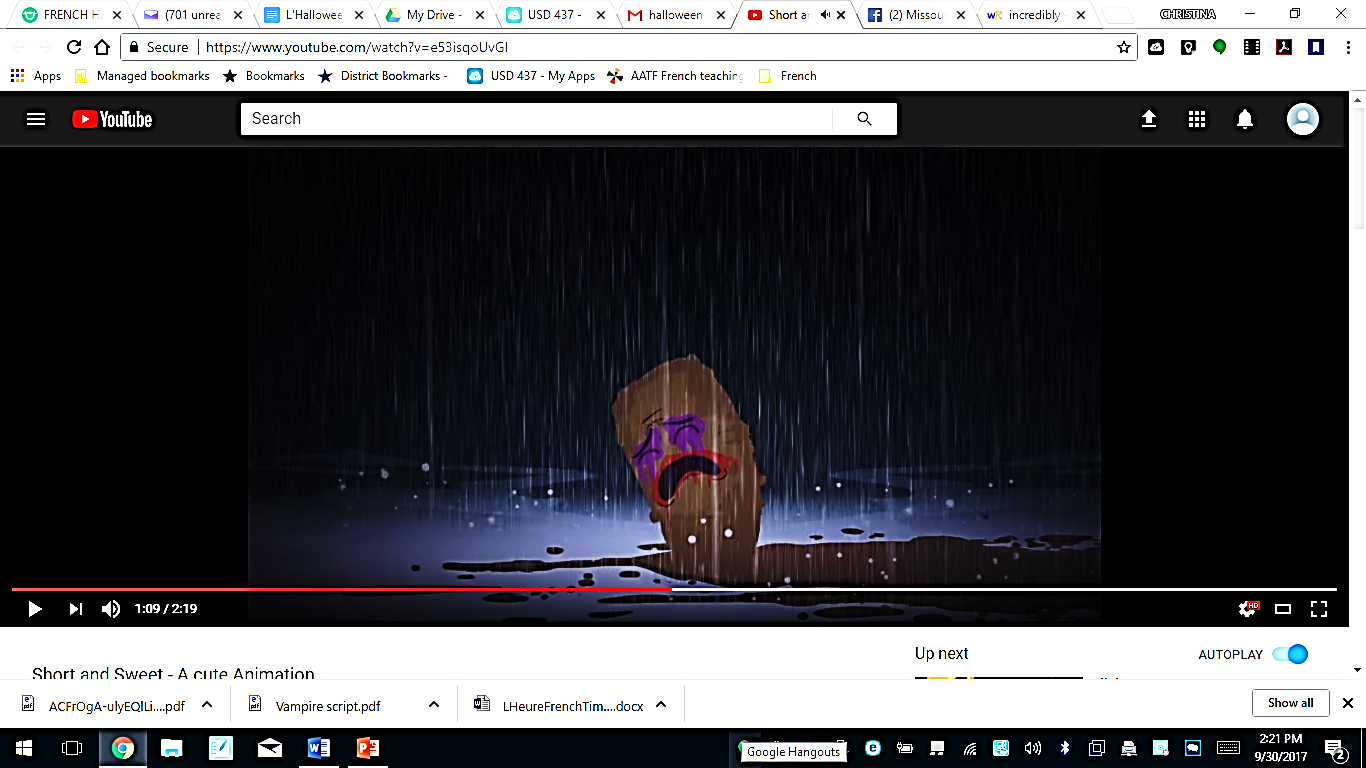 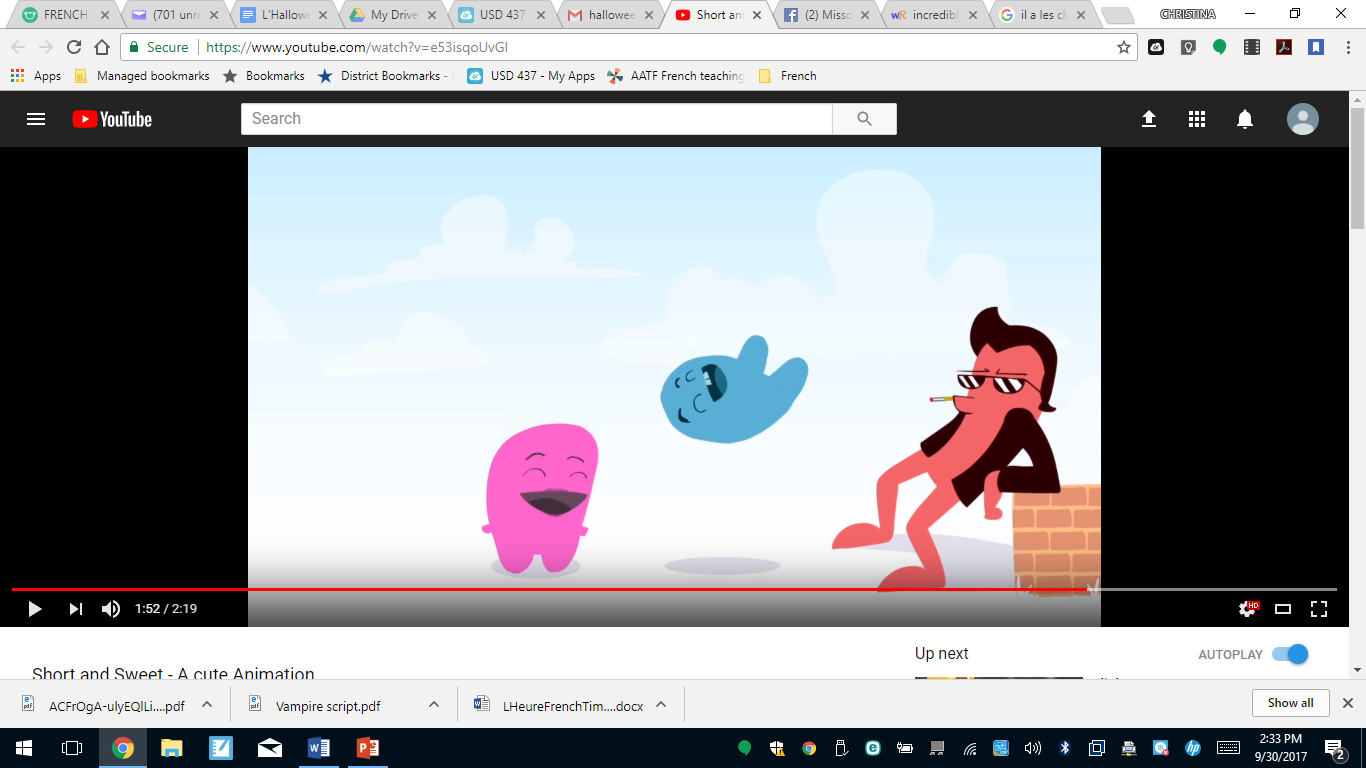 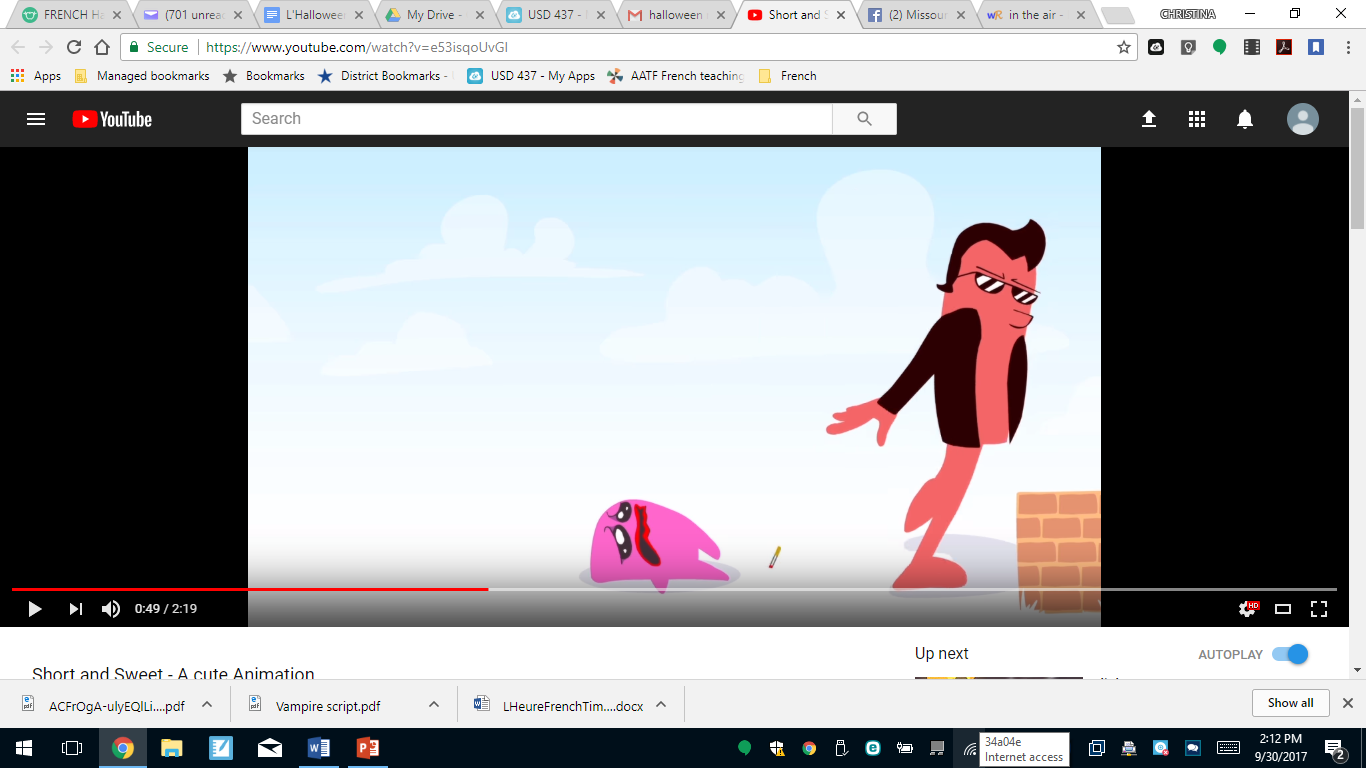 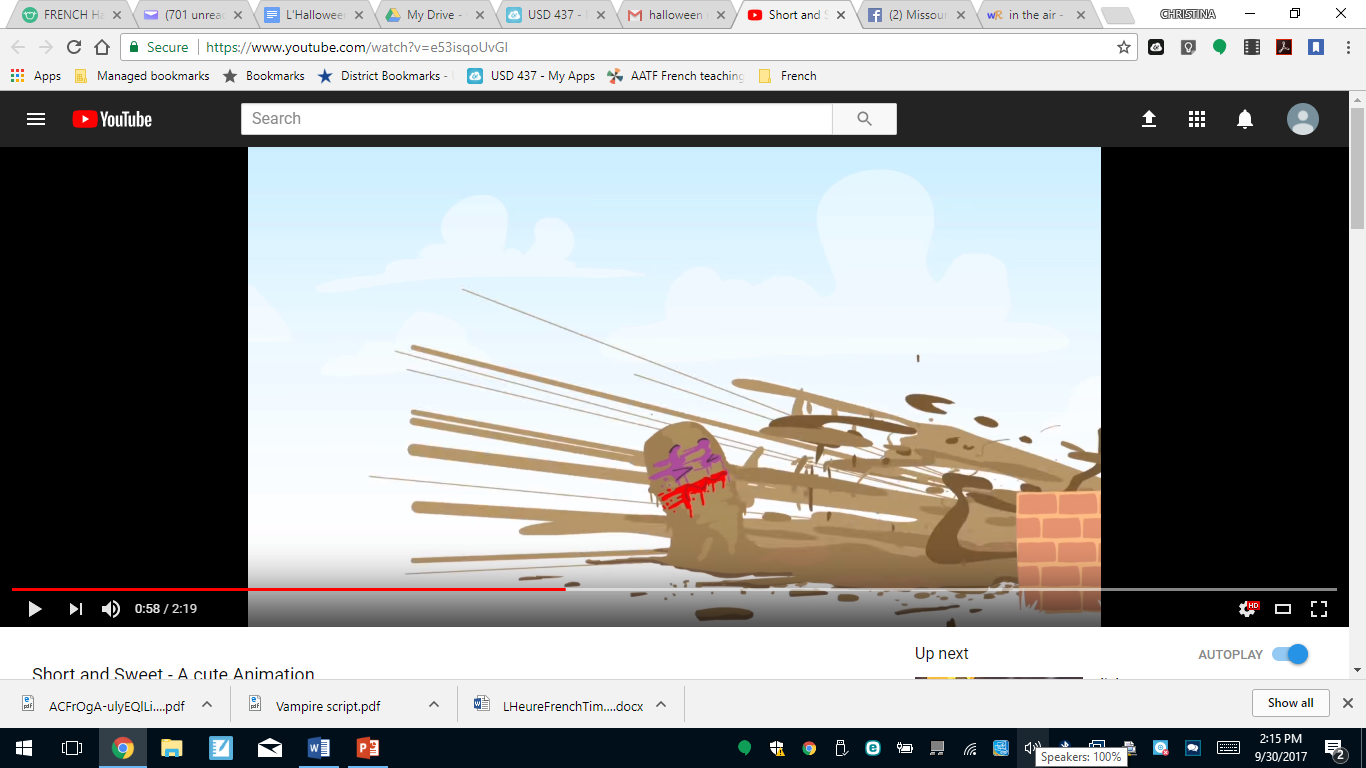 6.____La femme est trop petit pour l’homme méchant.
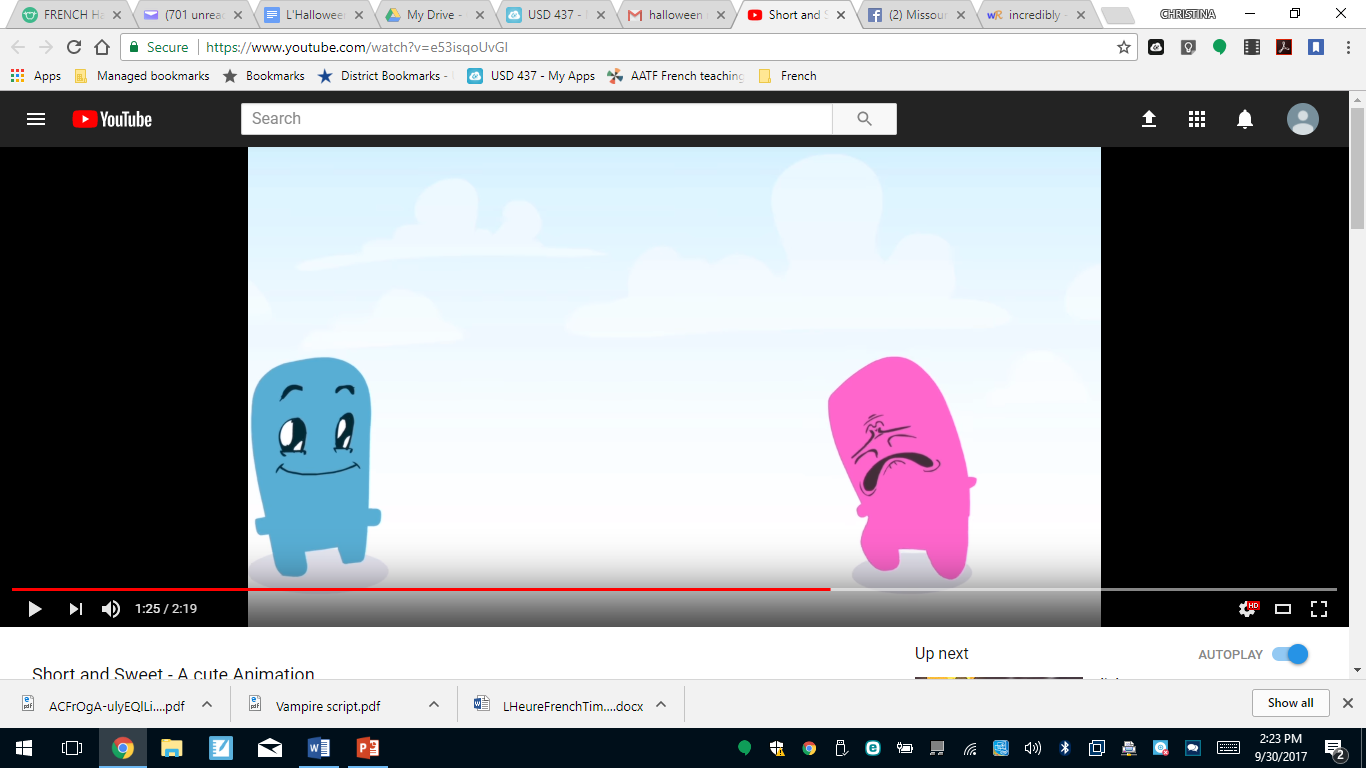 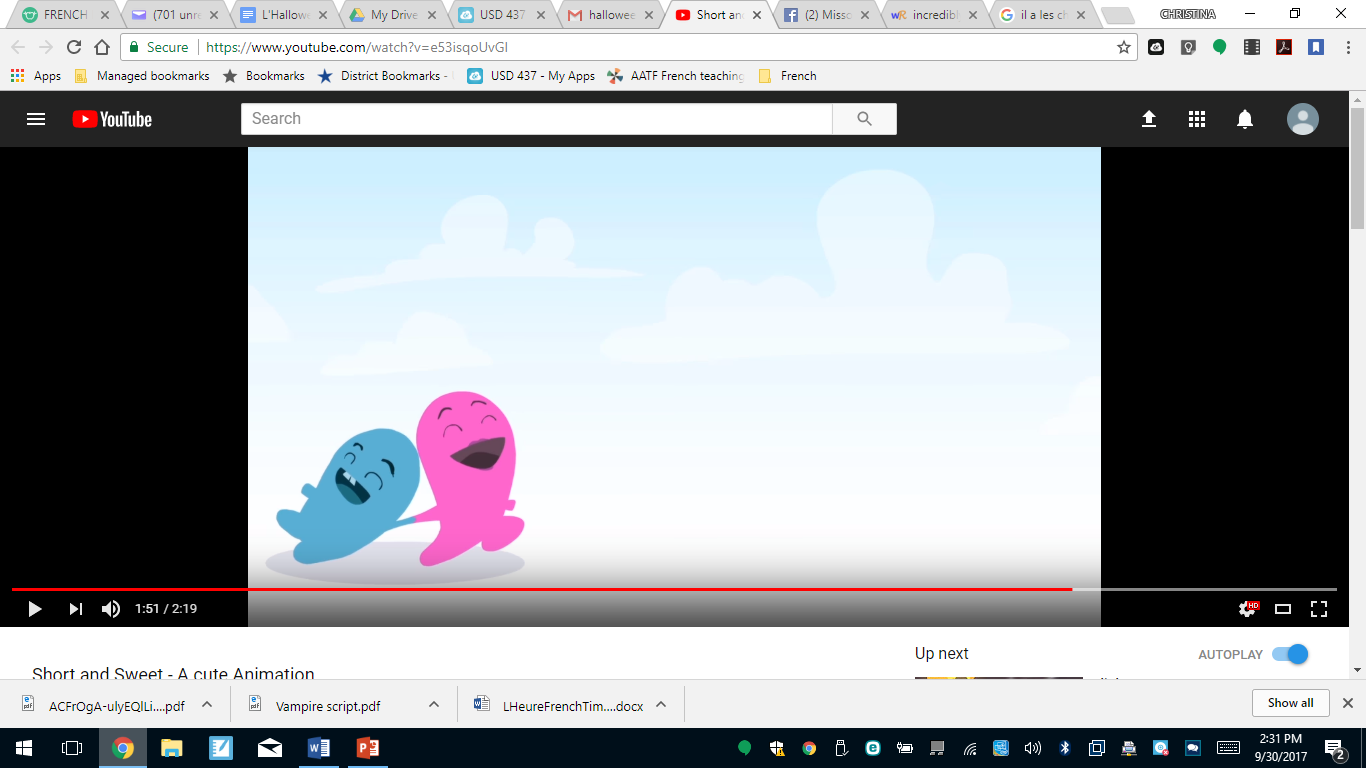 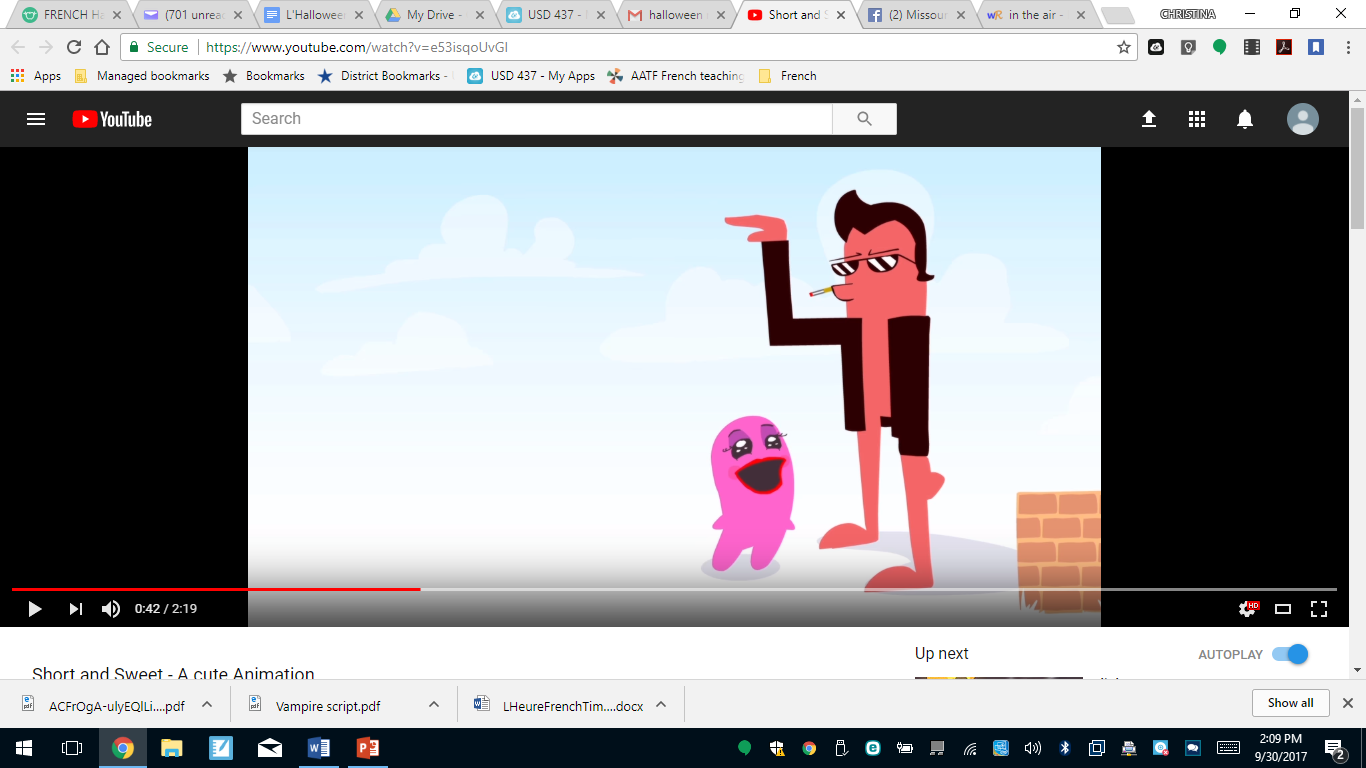 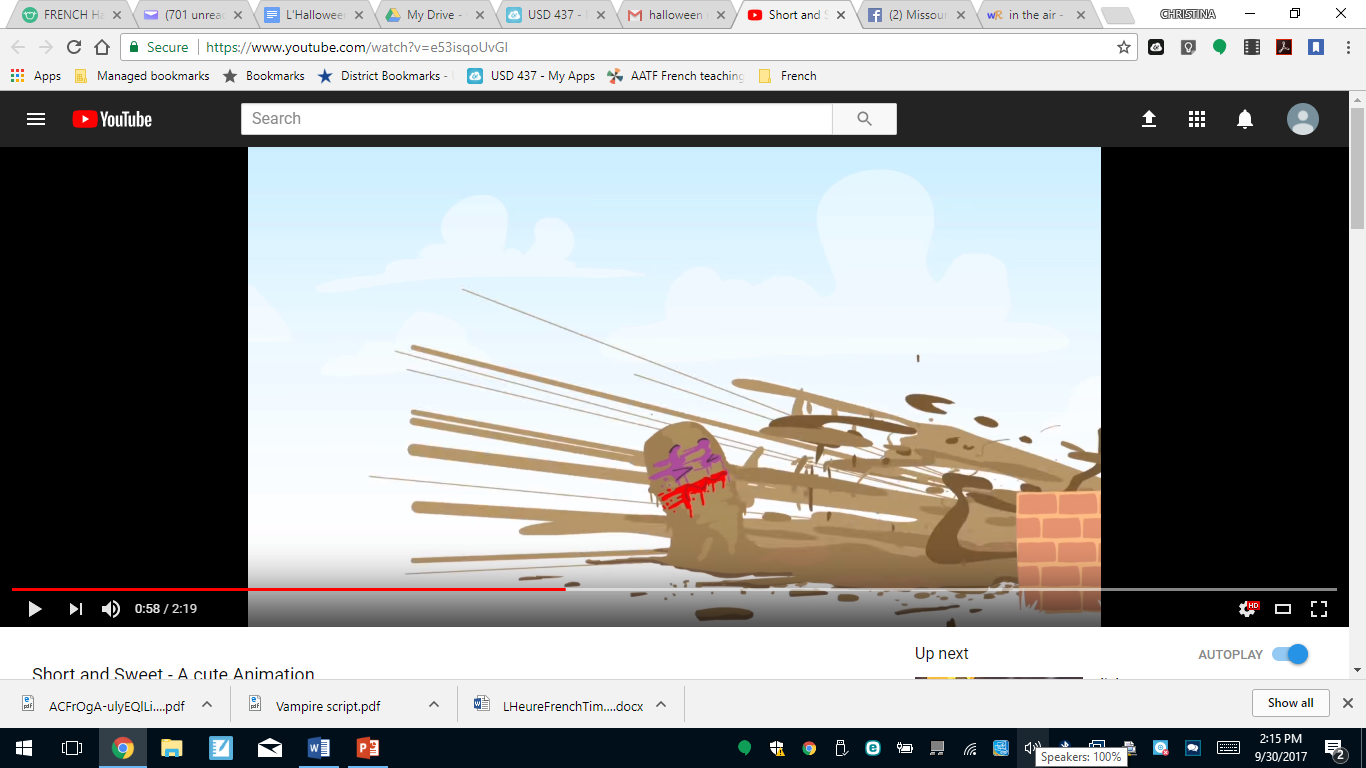 7. ____La femme donne un baiser à l’homme méchant.
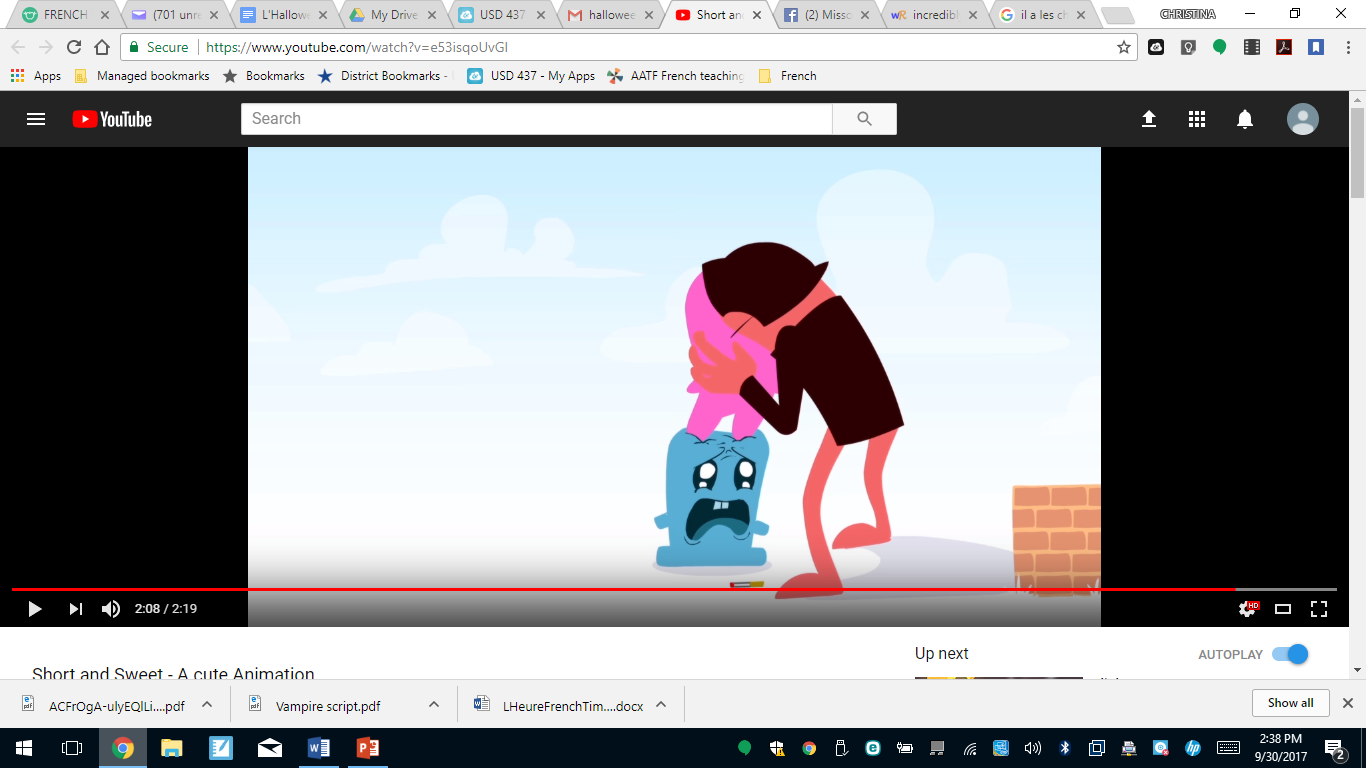 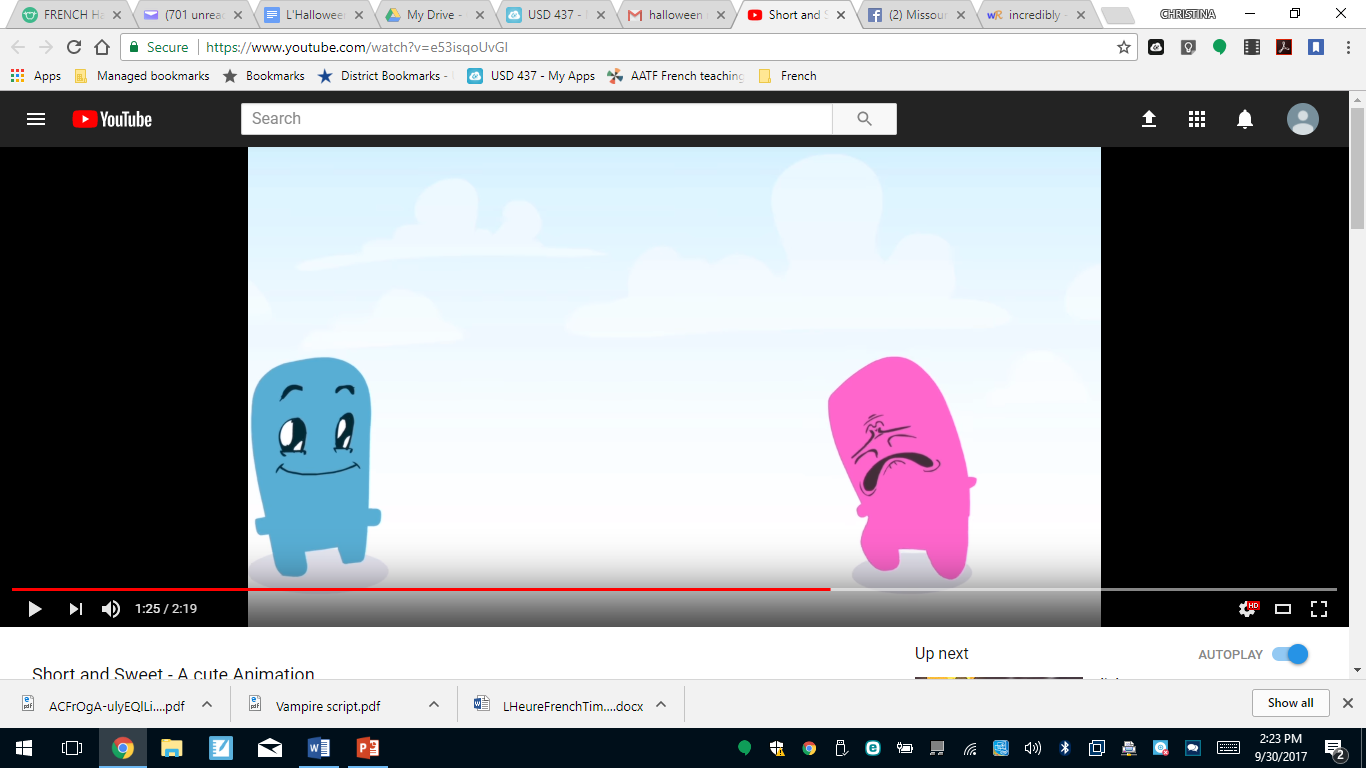 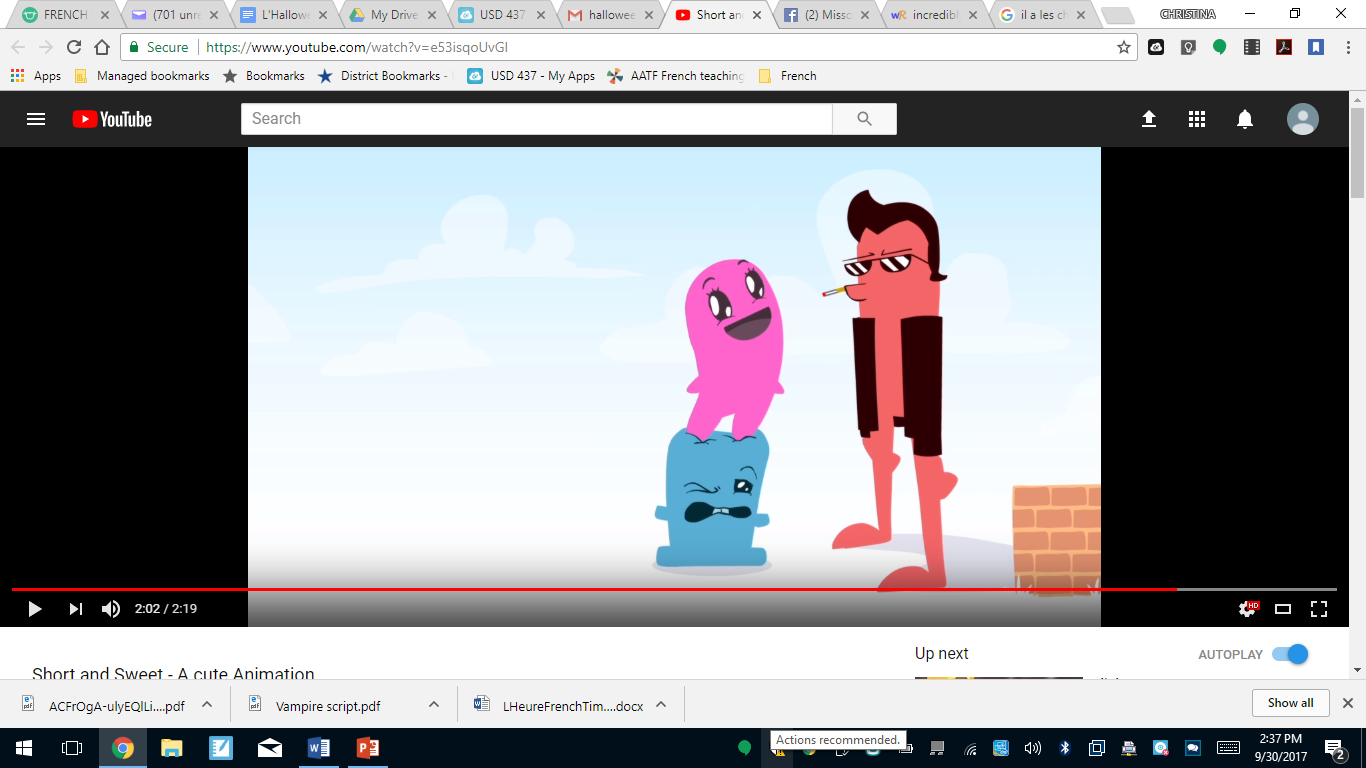 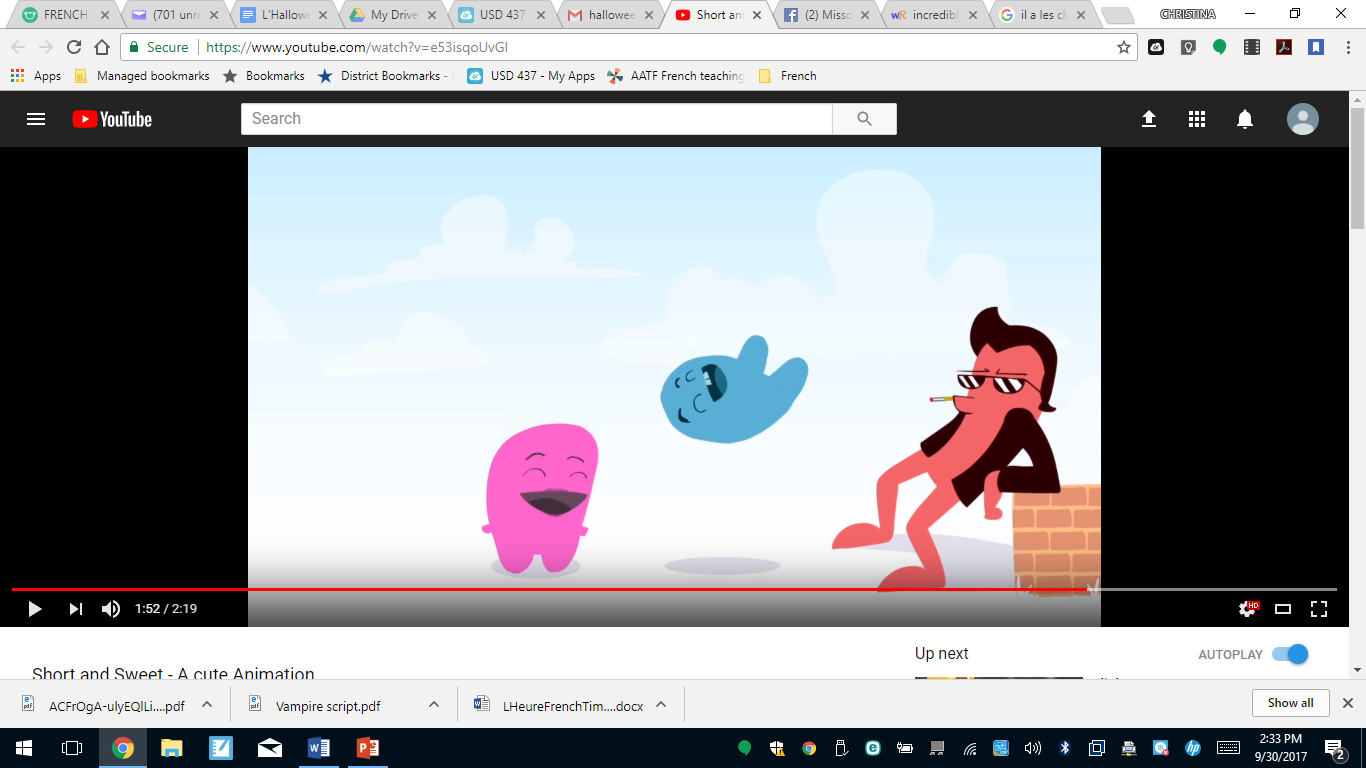 8.____La femme marche avec l’homme.
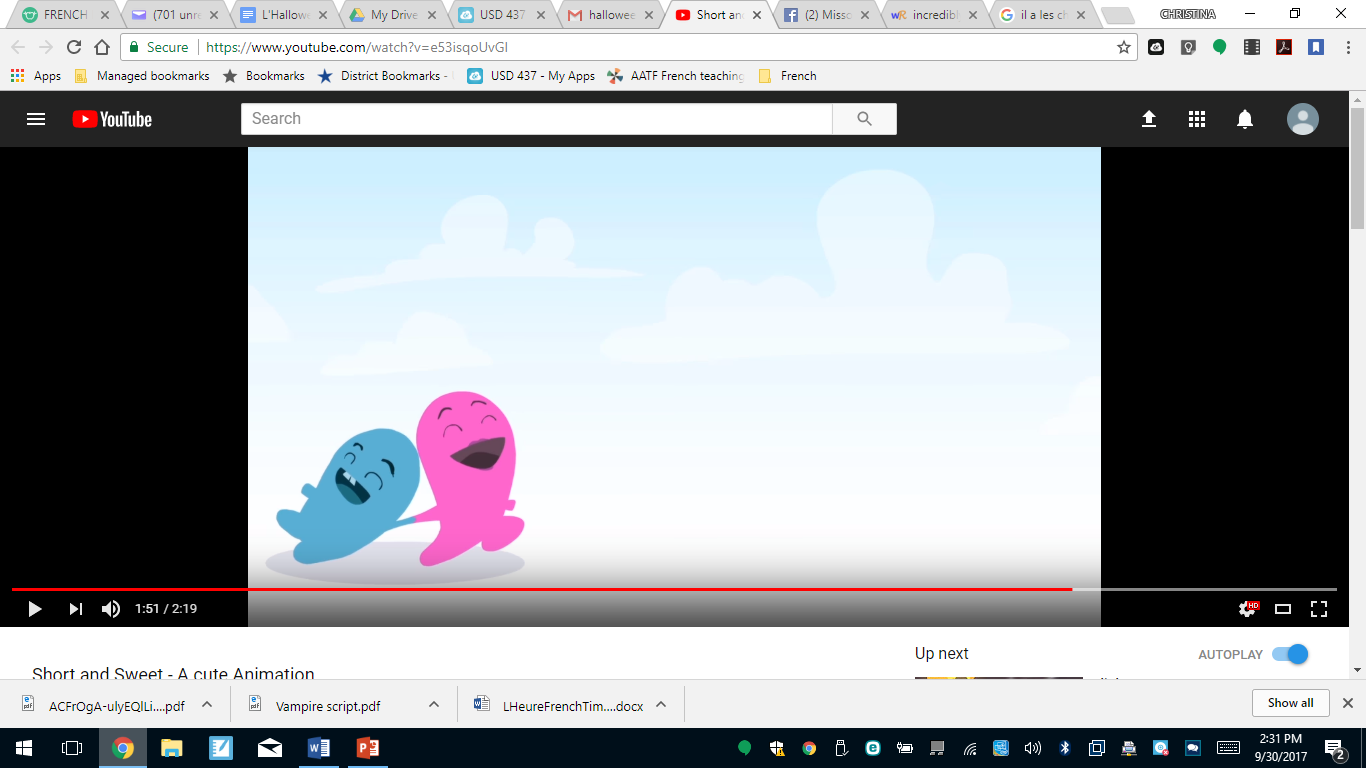 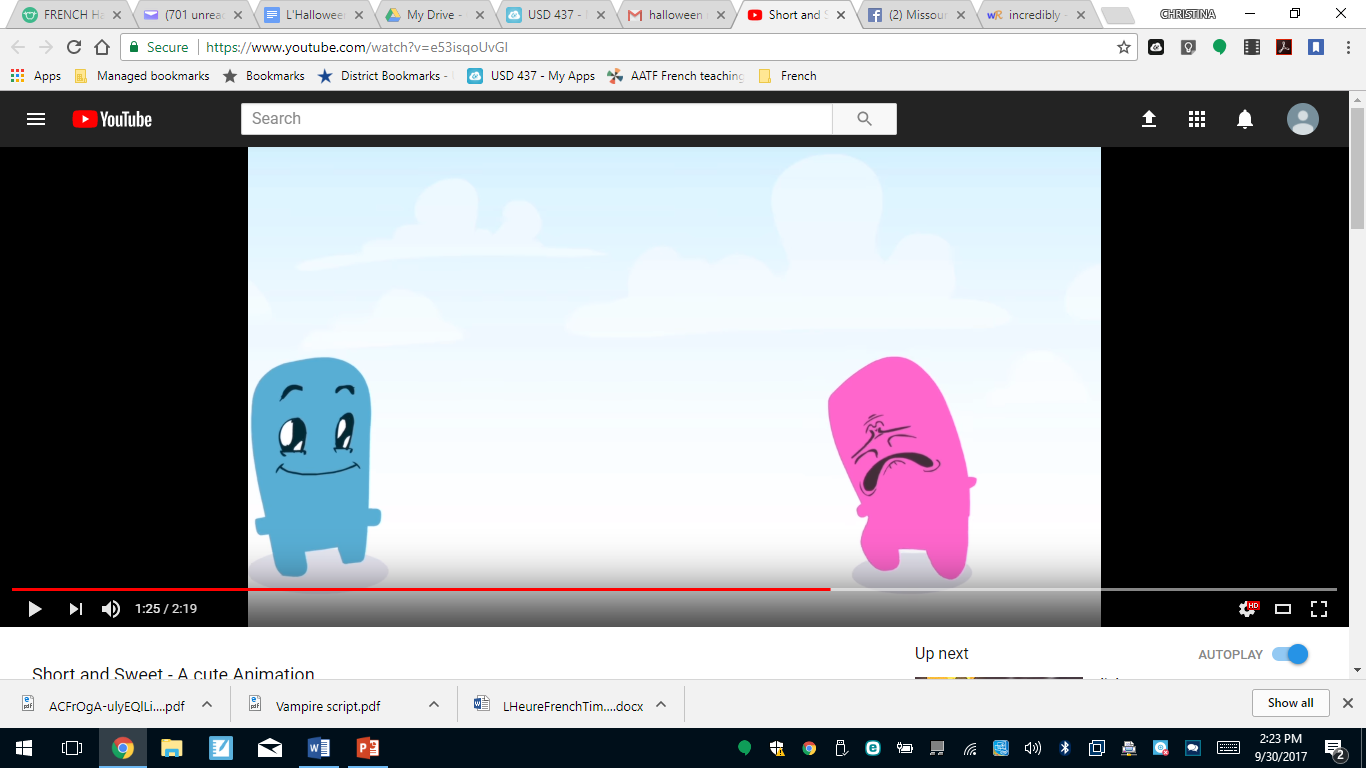 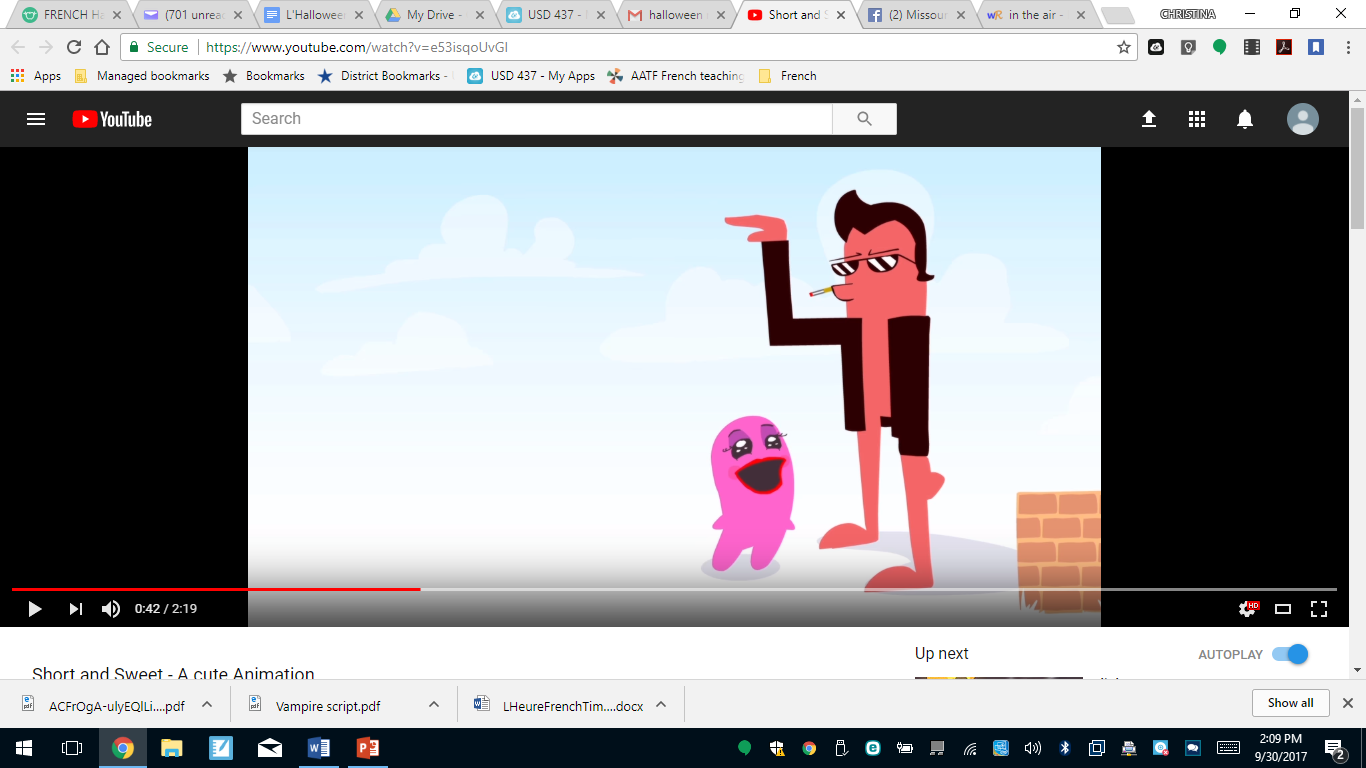 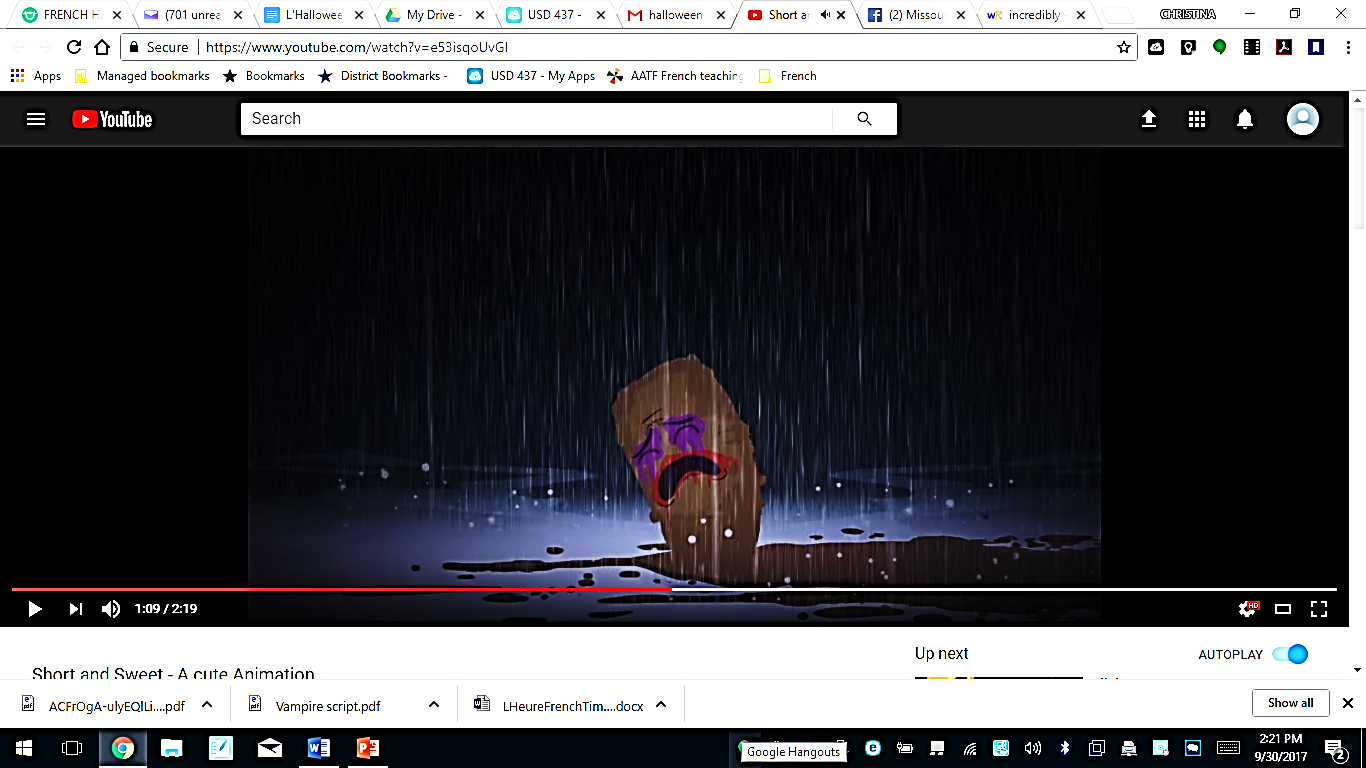 9.____L’homme a peur de l’homme méchant.
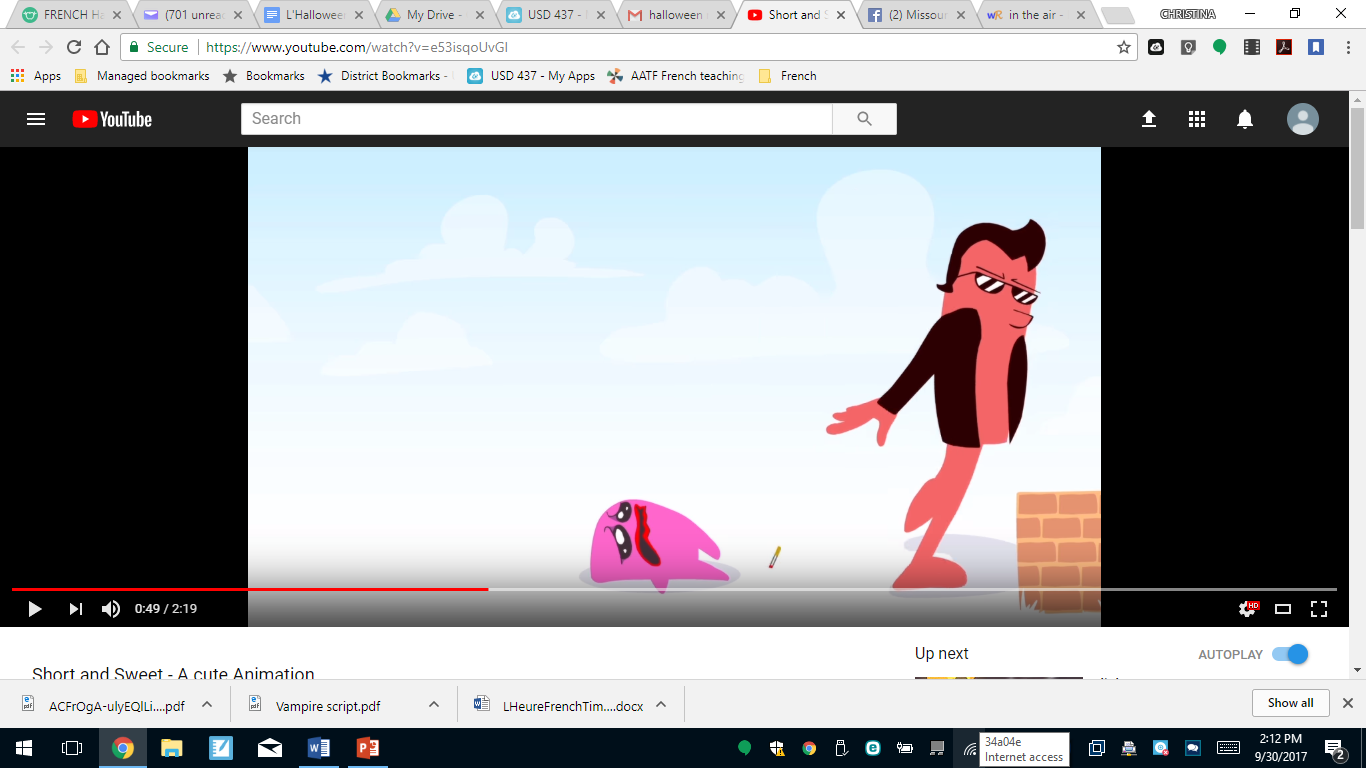 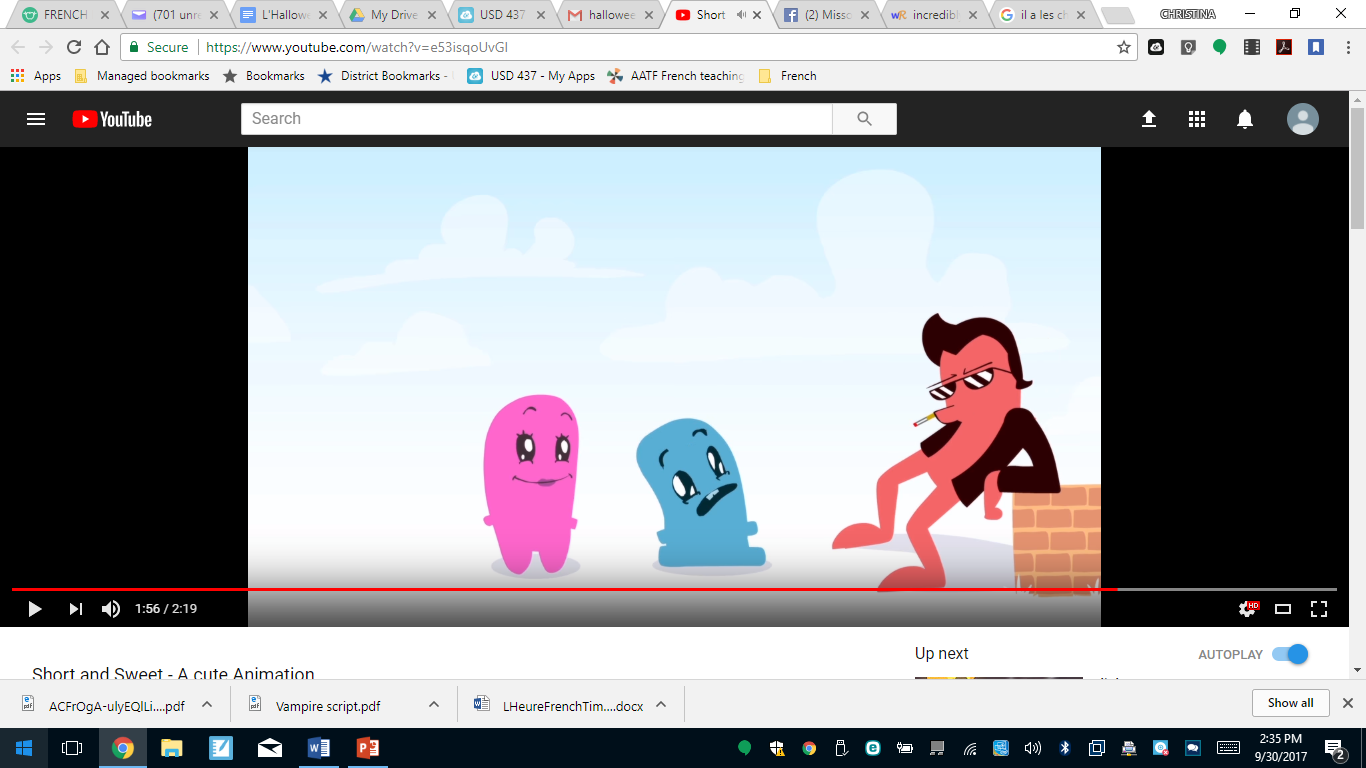 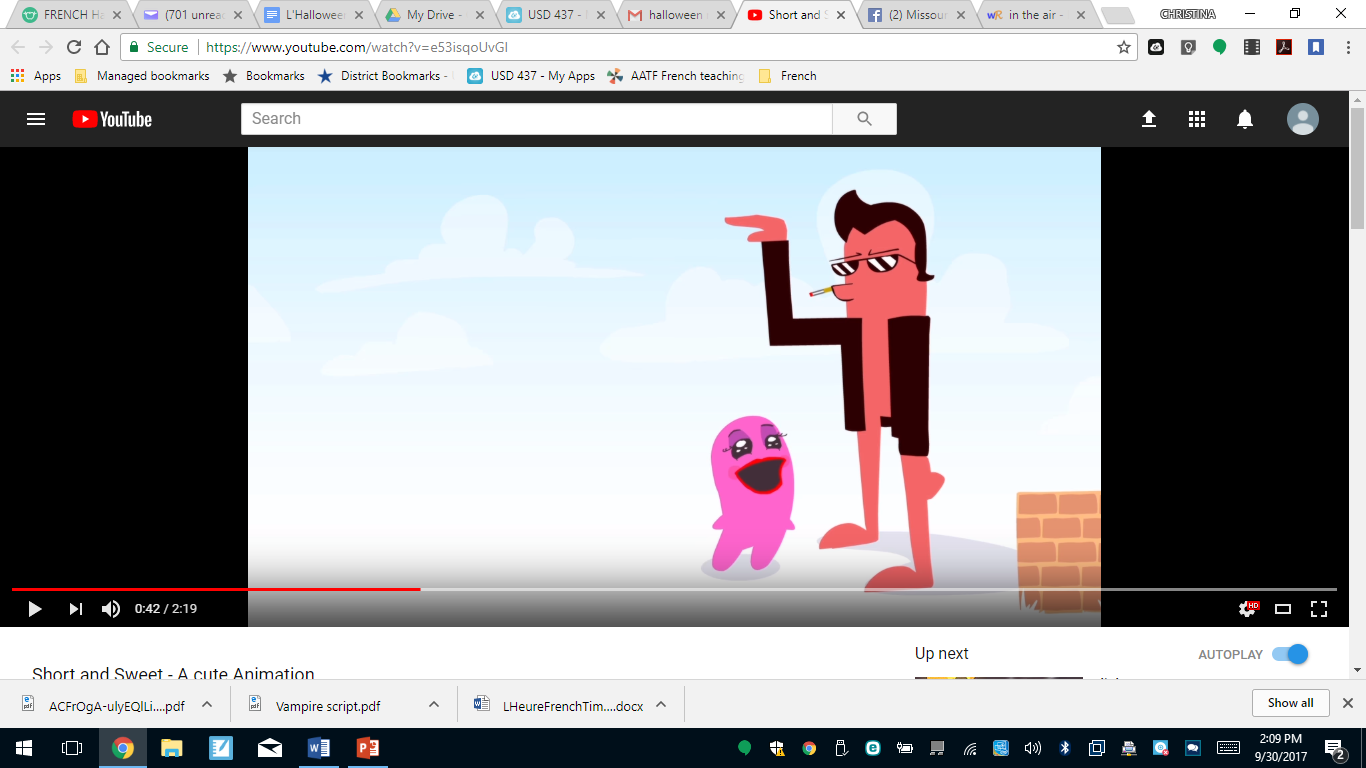 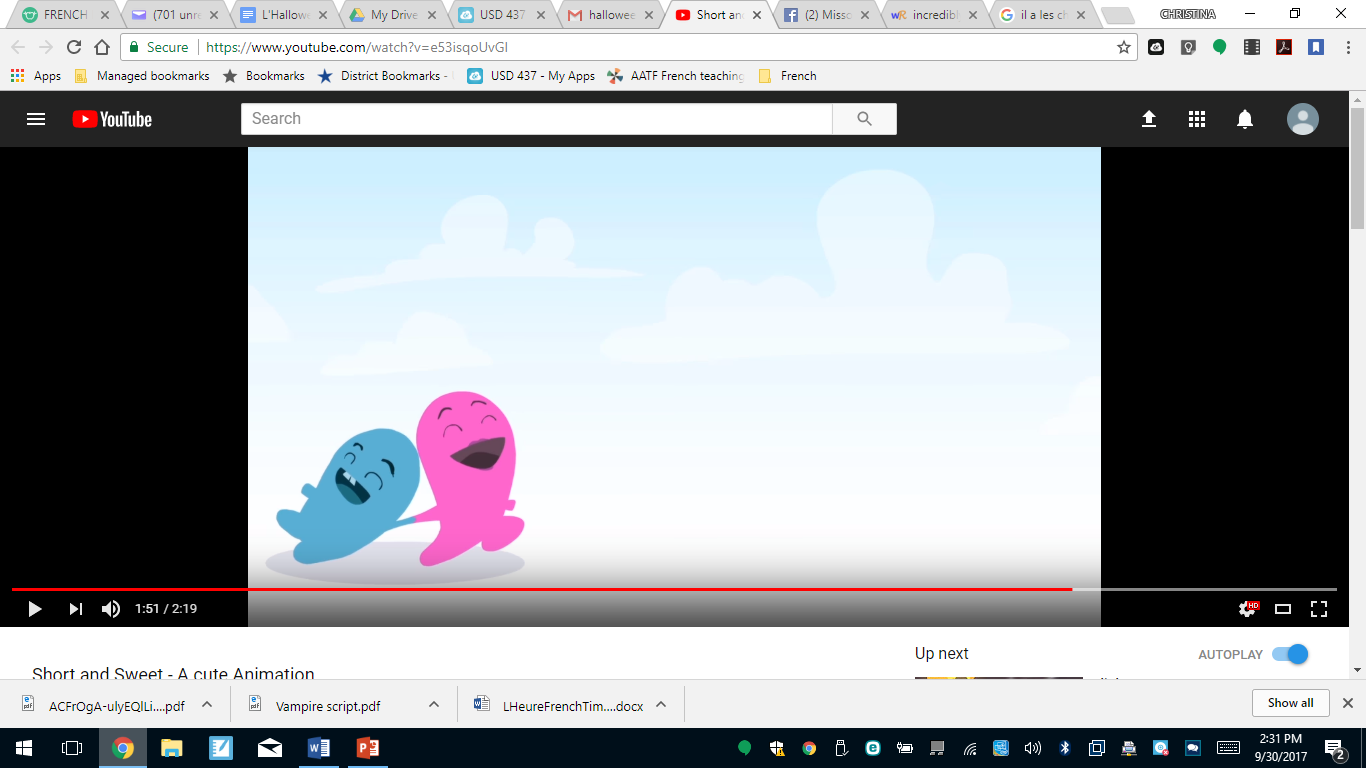 10.____La femme adore l’homme sincère!  Ils sont très contents.
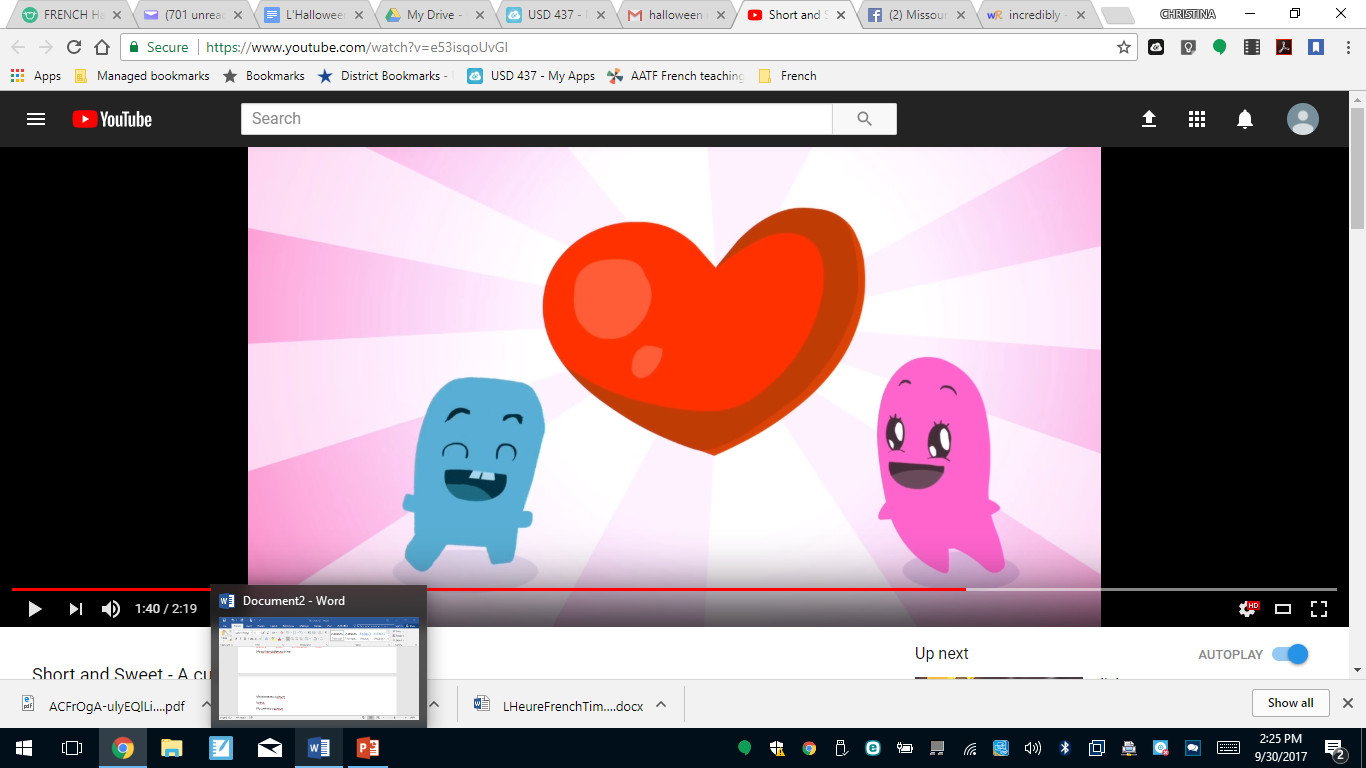 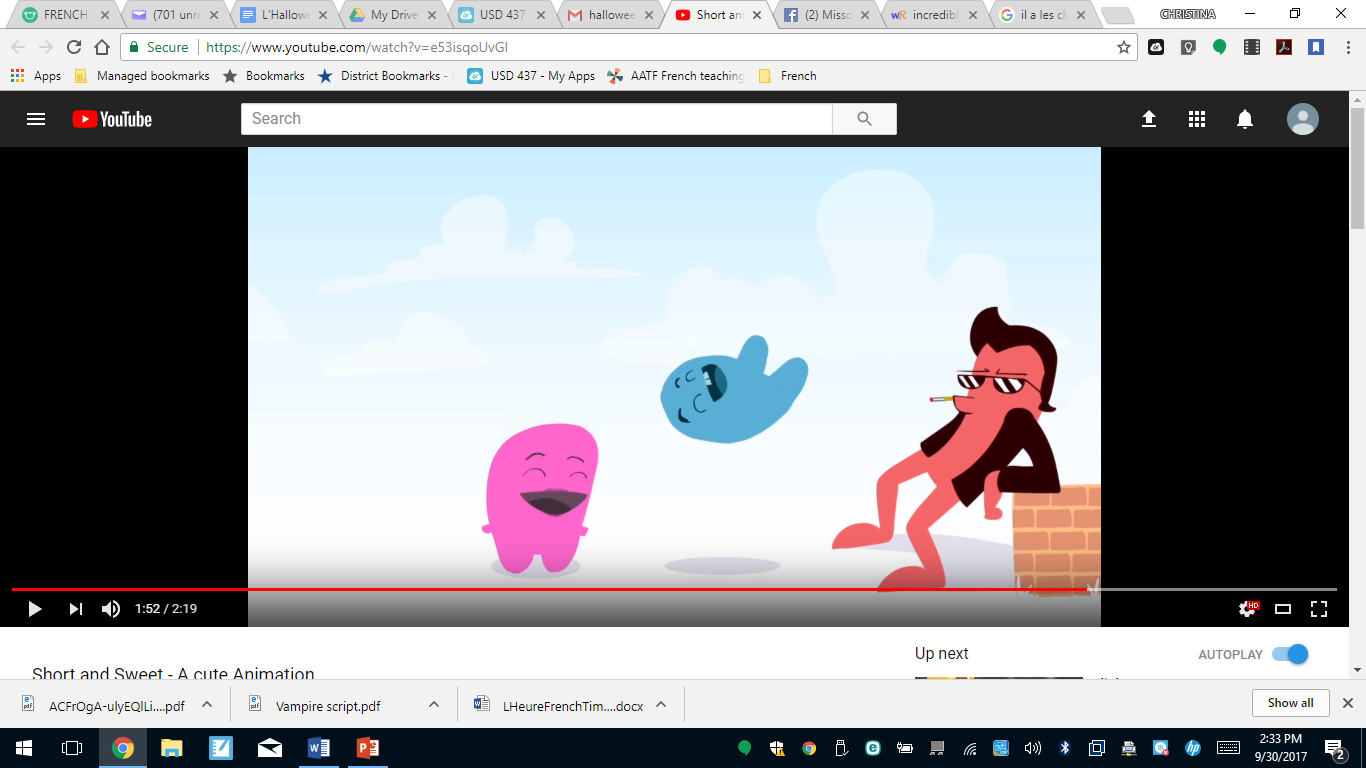 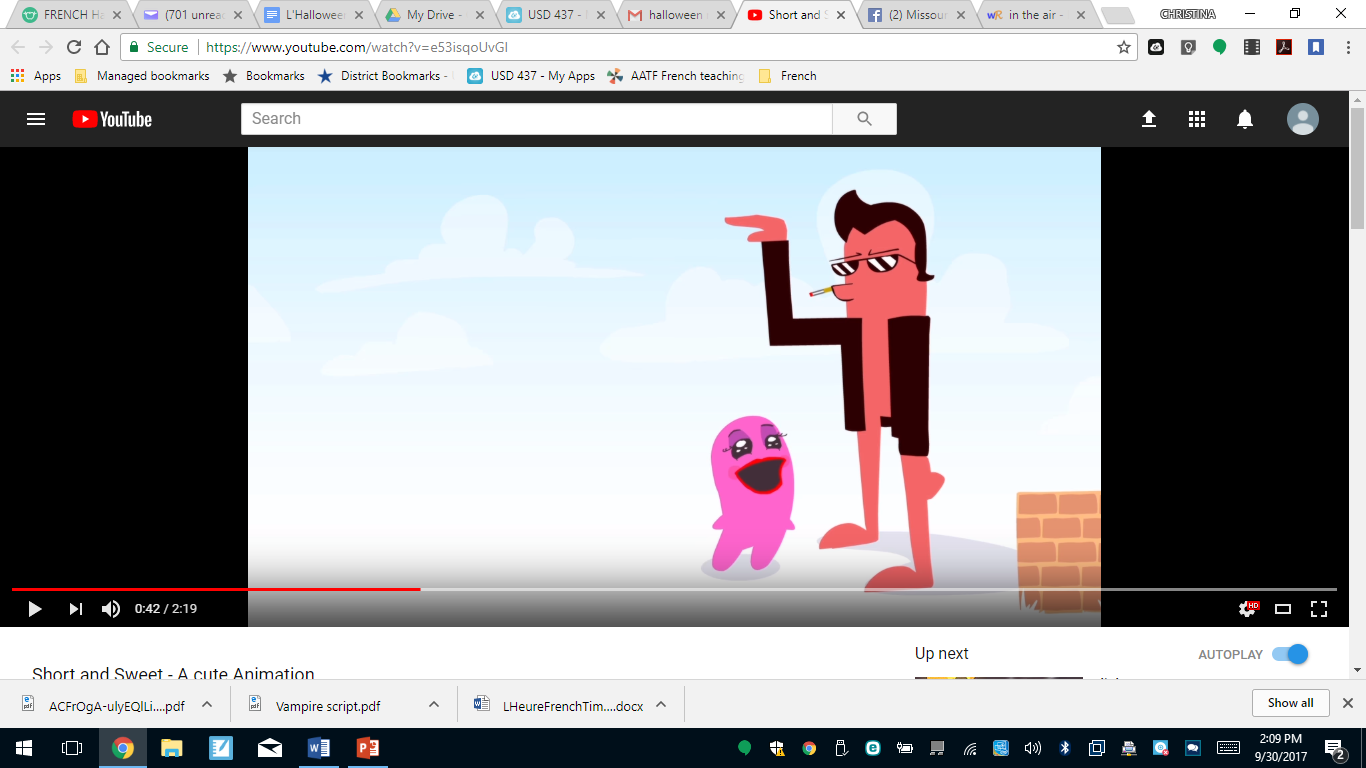 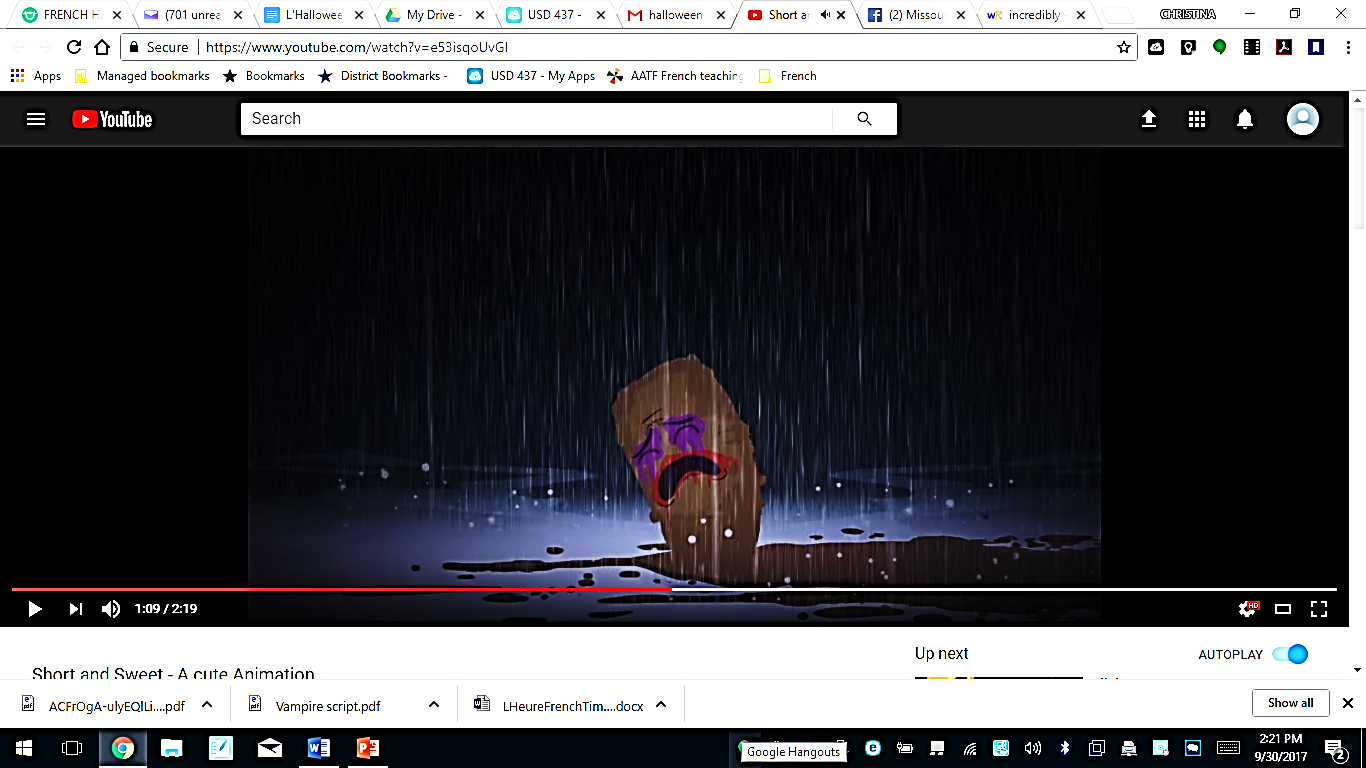 11. ____La femme jette l’homme vers l’homme méchant.
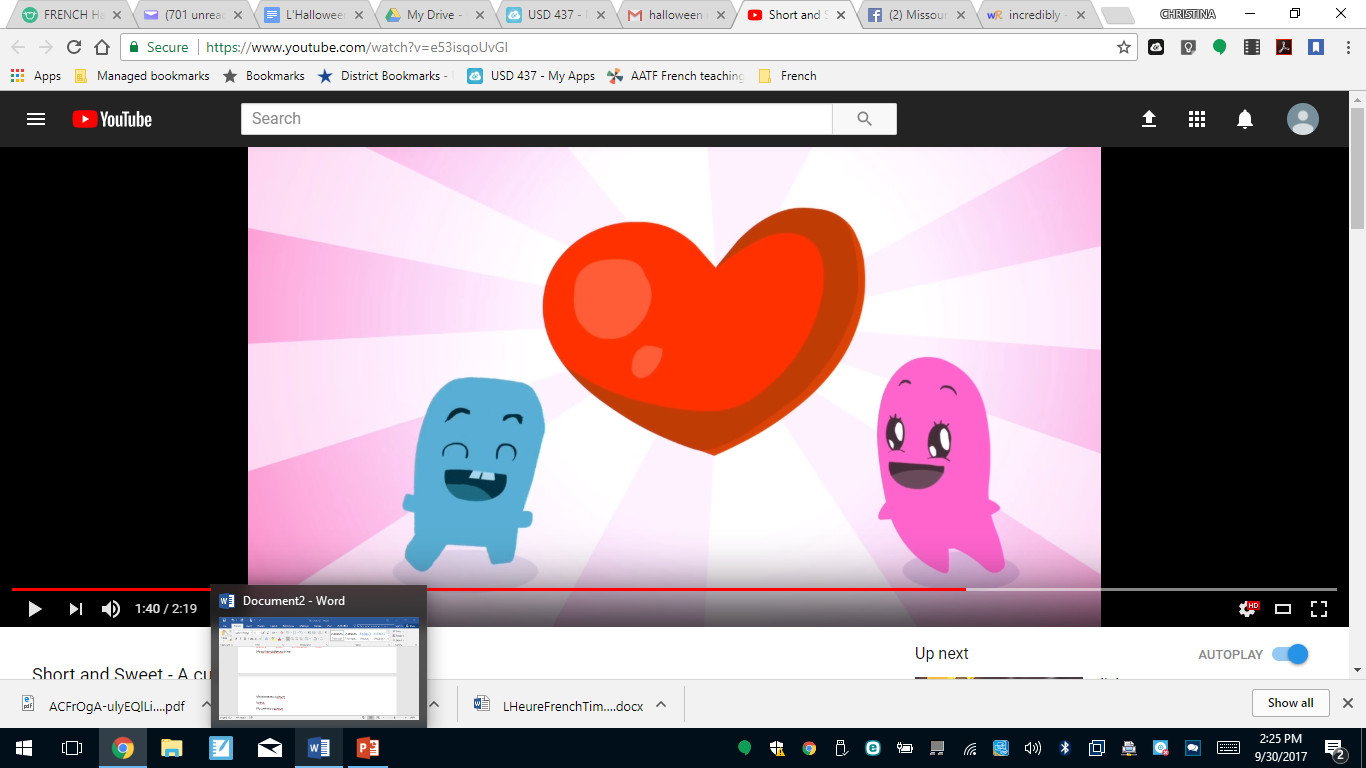 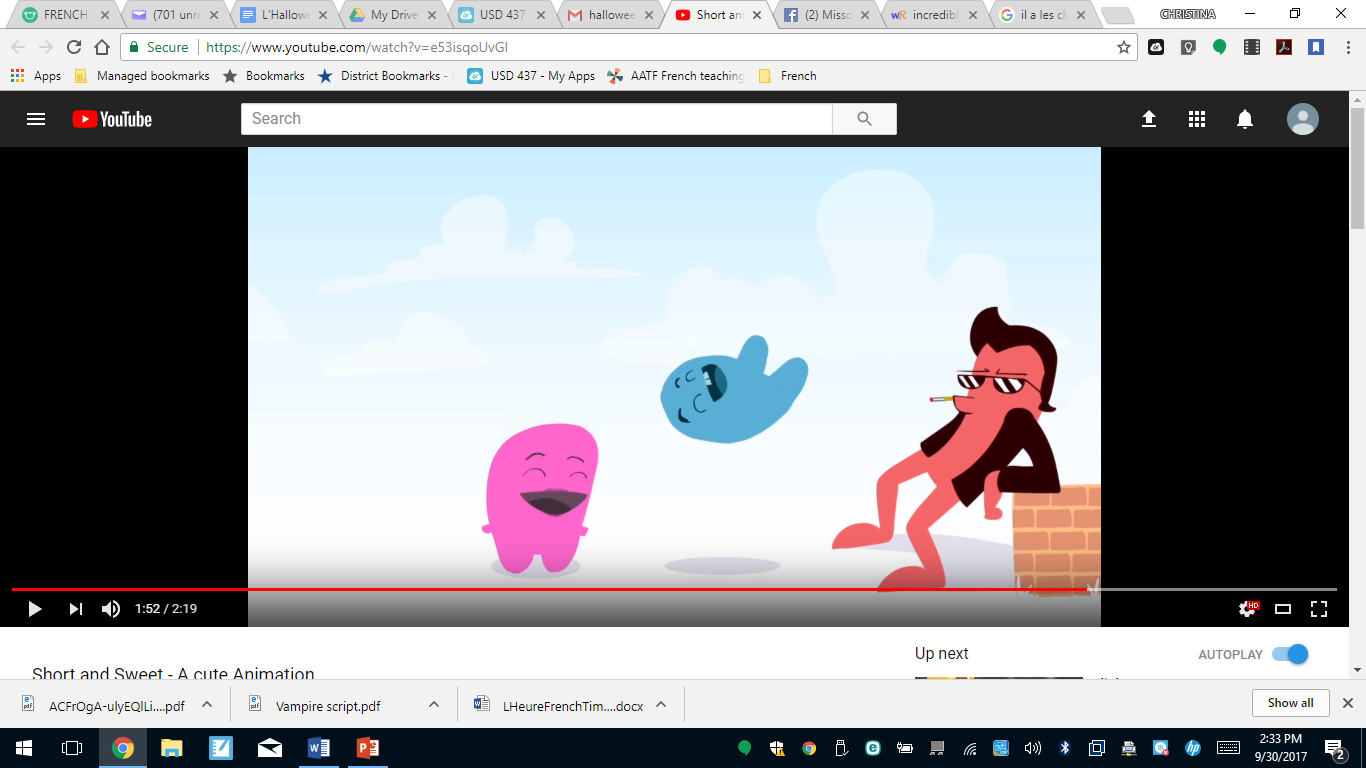 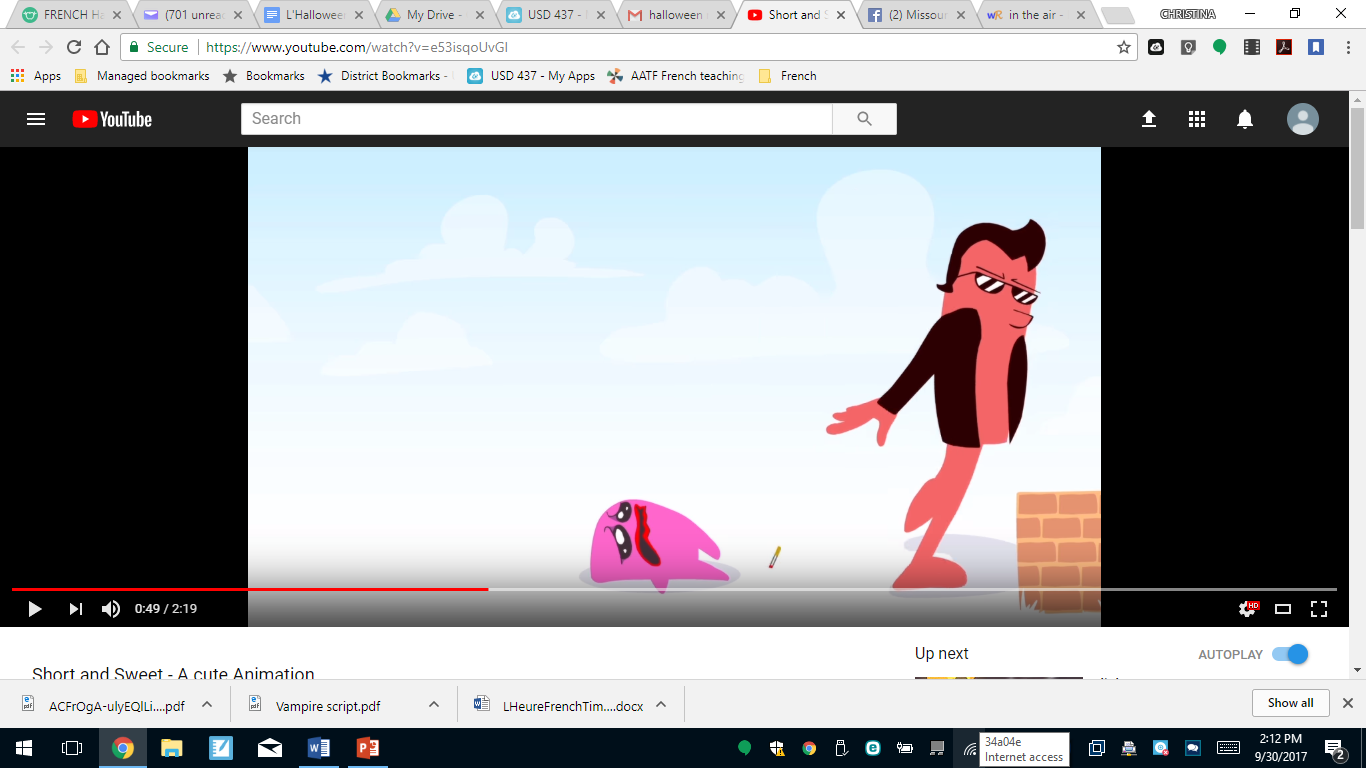 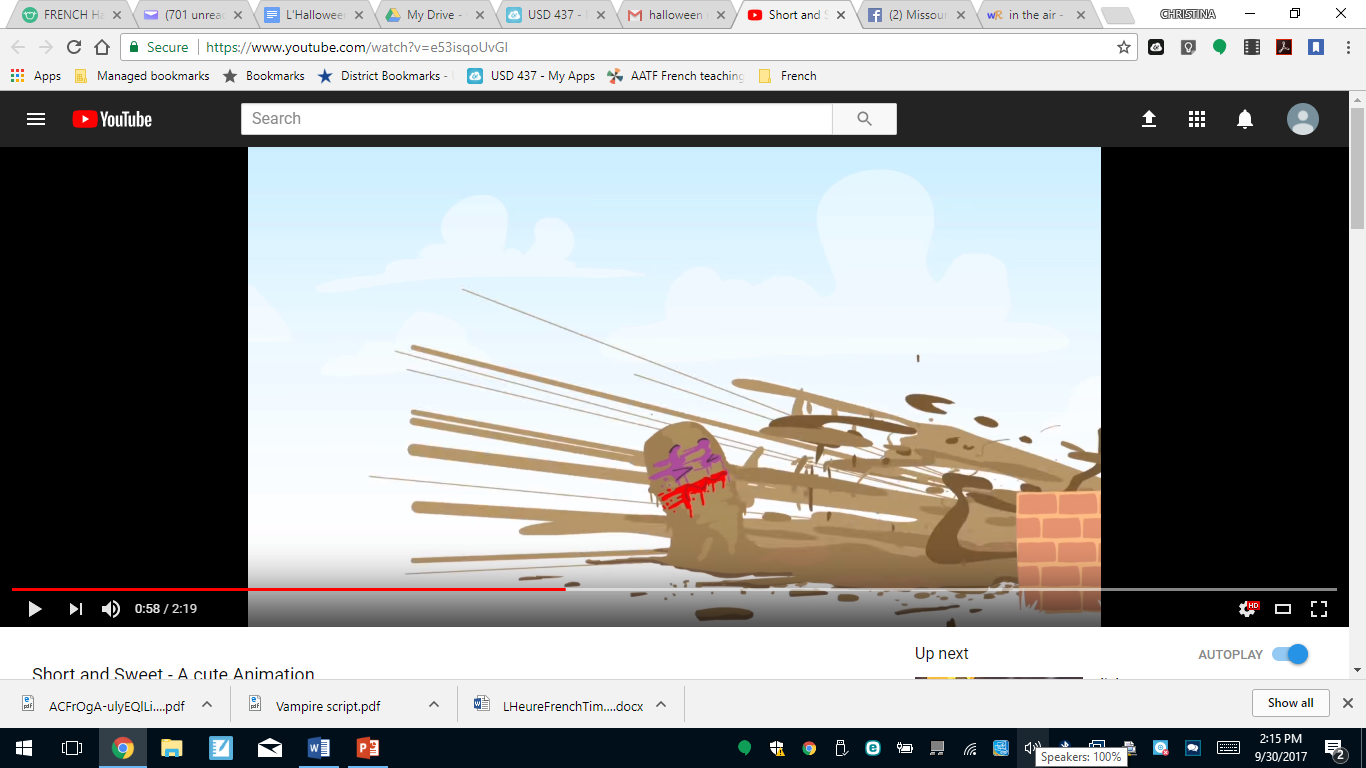